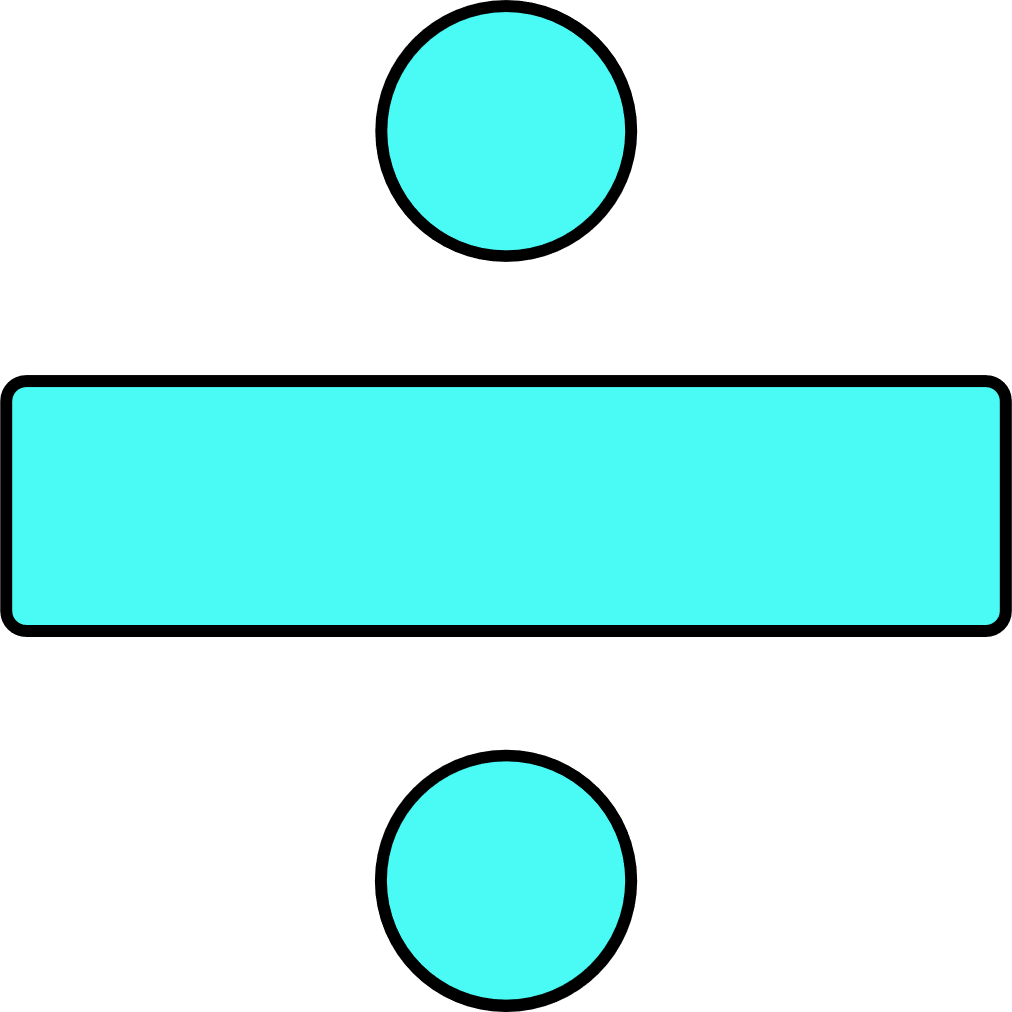 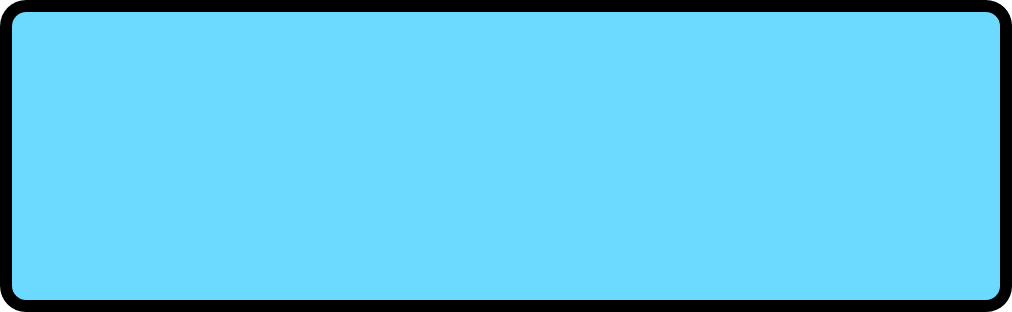 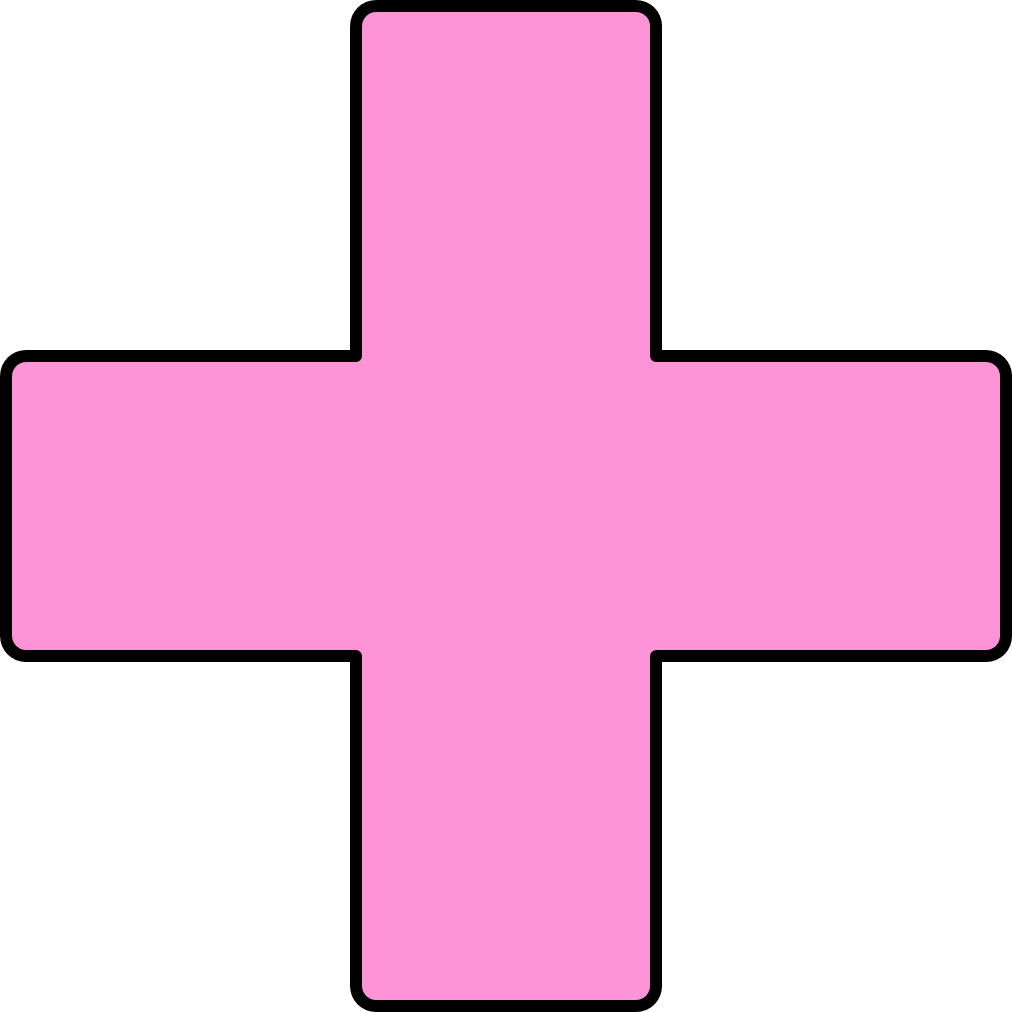 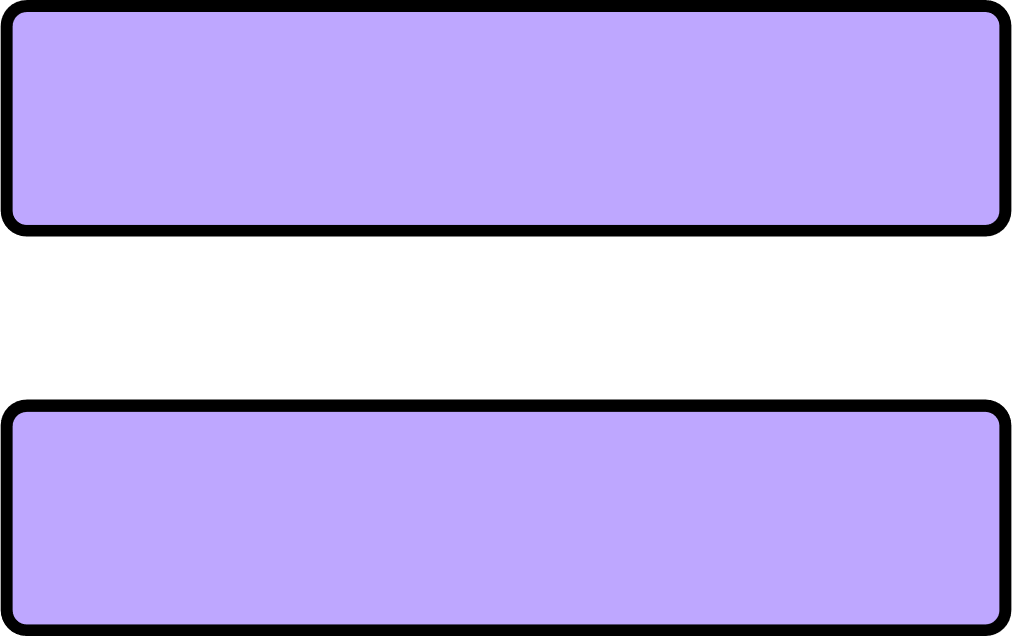 CHÀO MỪNG CÁC EM ĐẾN VỚI BUỔI HỌC NGÀY HÔM NAY!
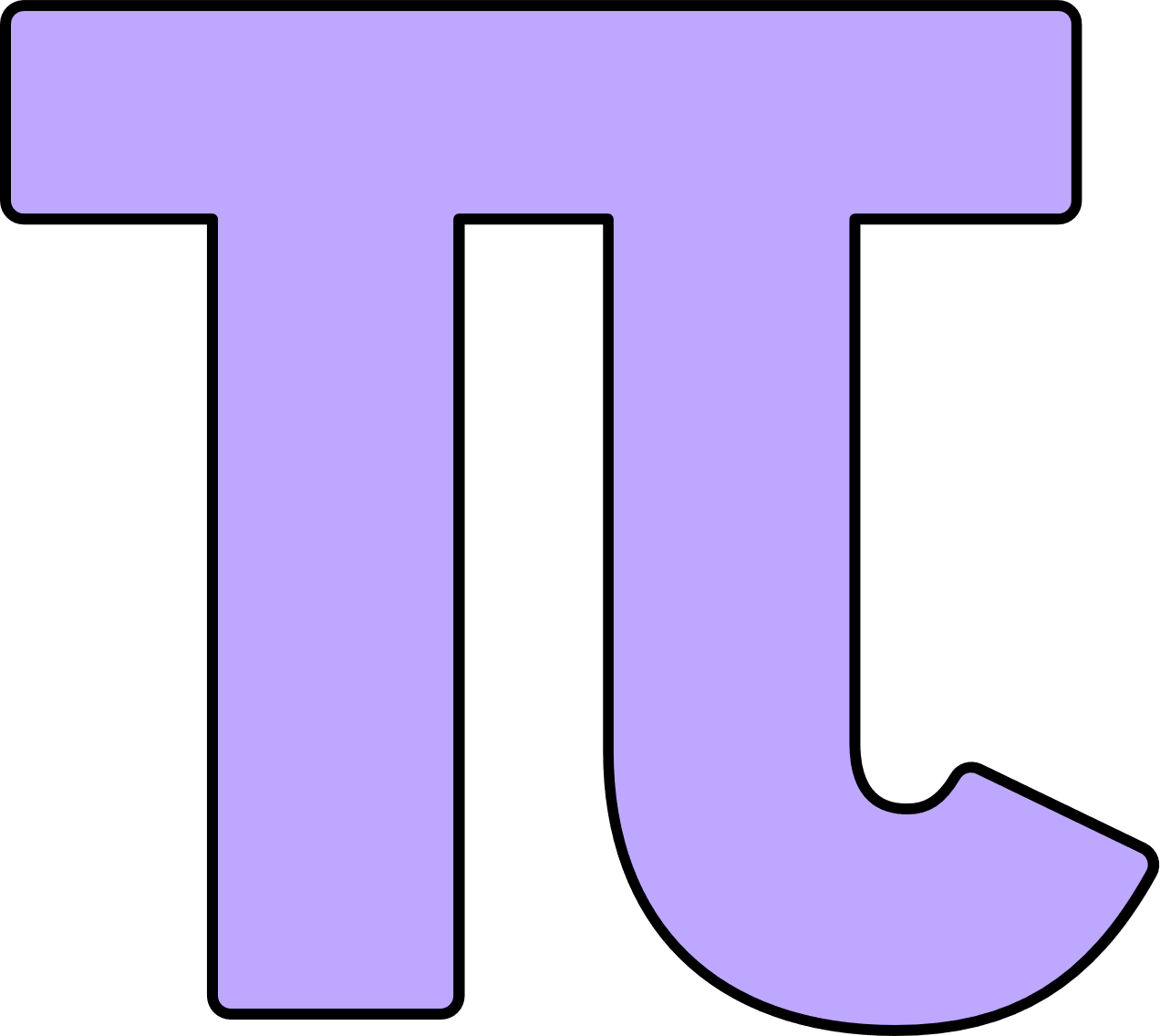 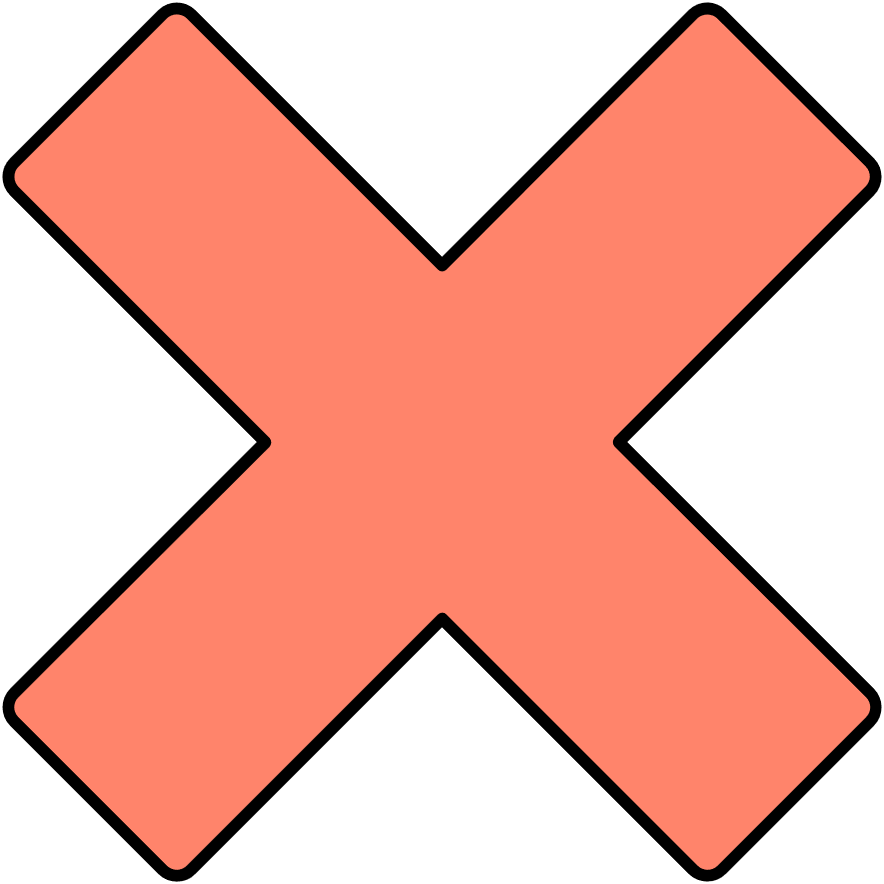 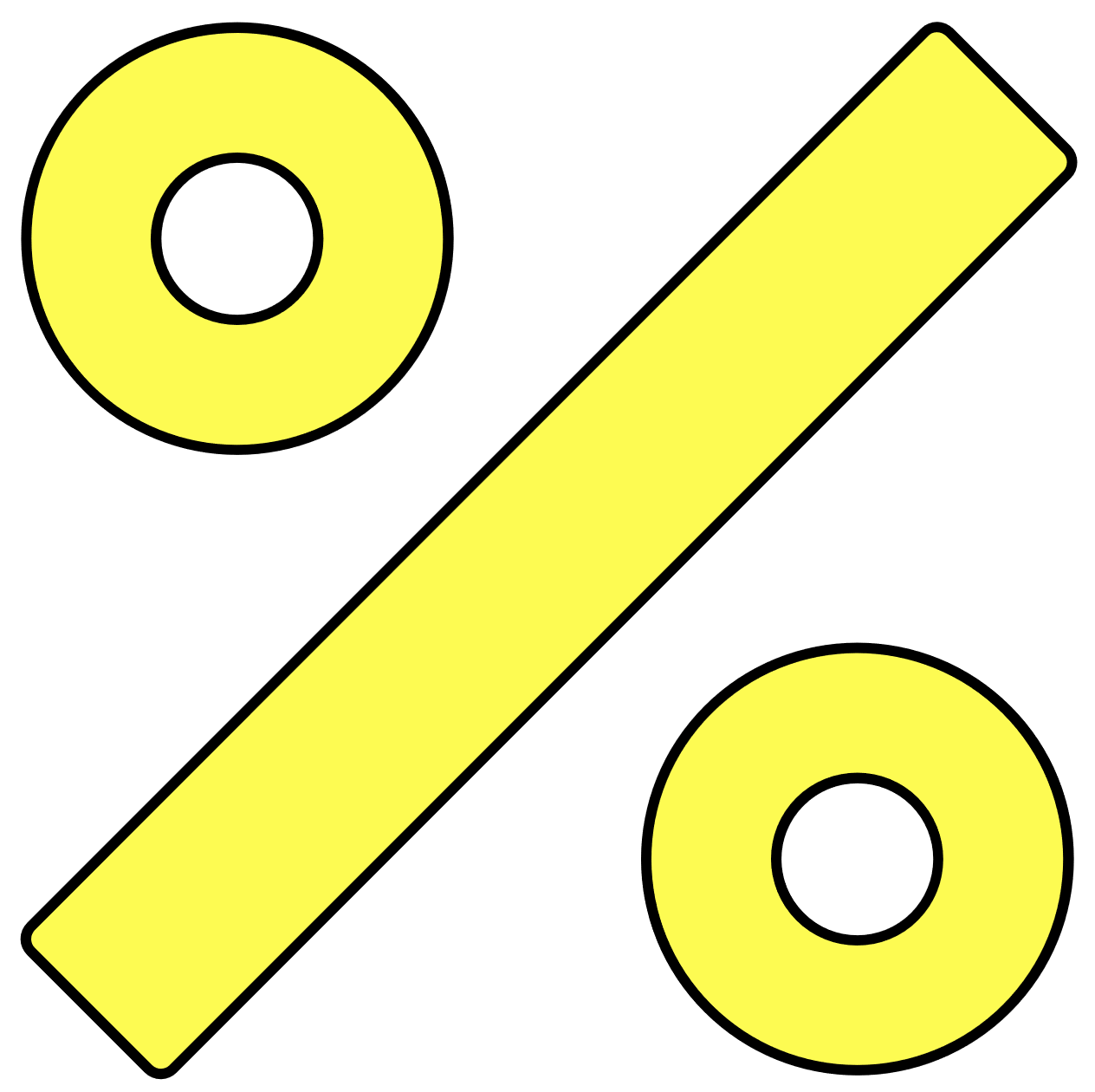 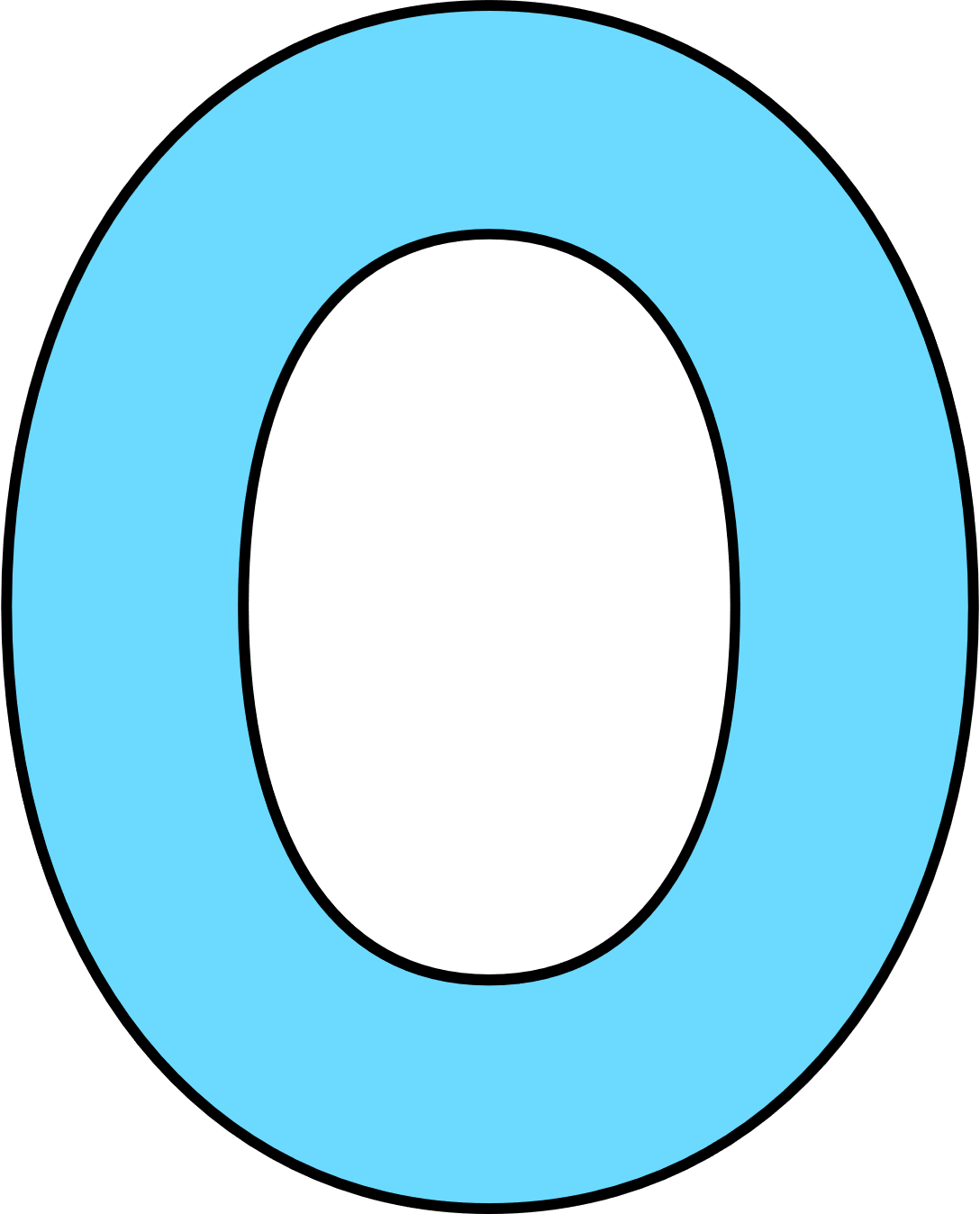 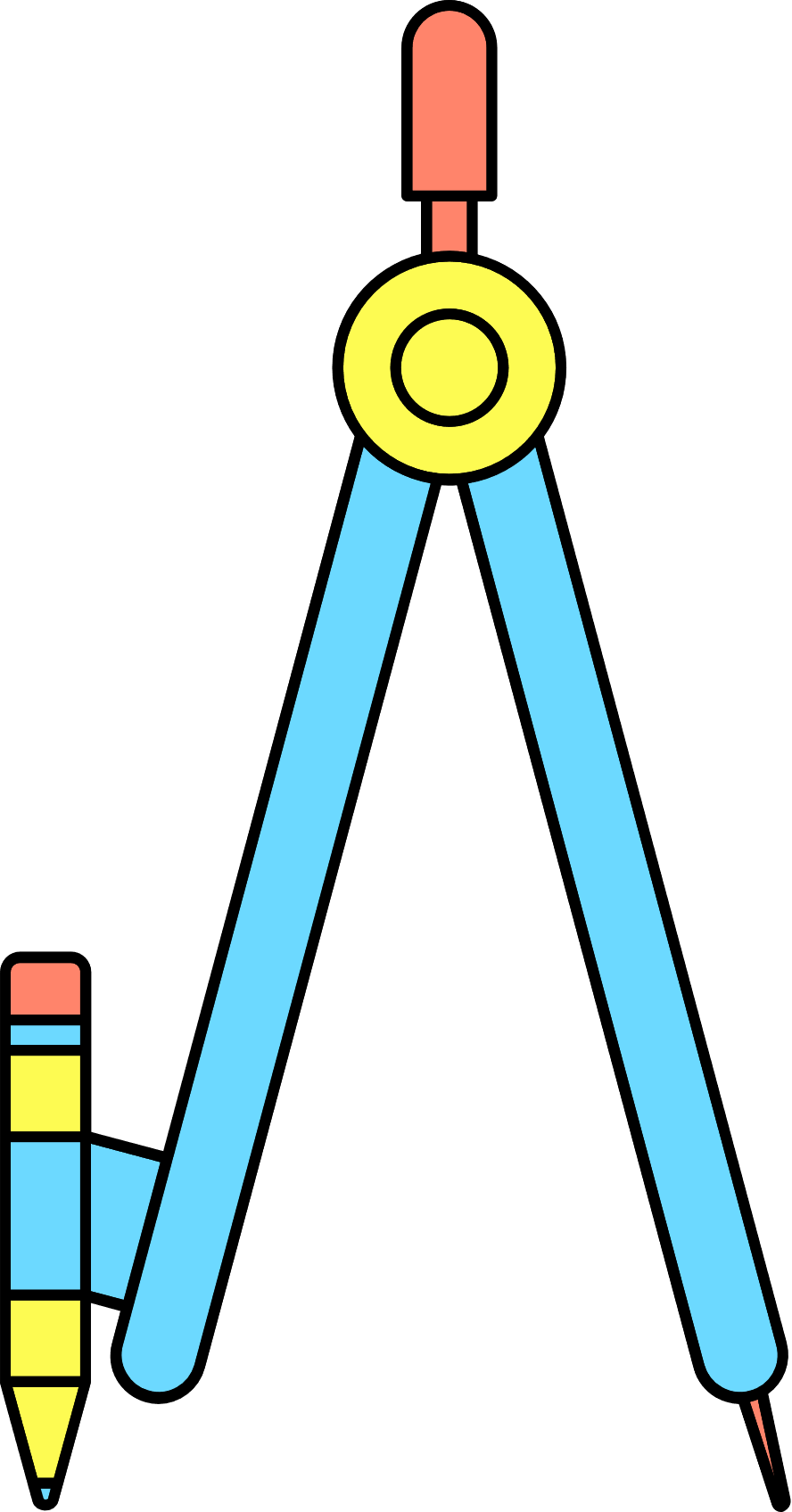 CHƯƠNG VII:
 TAM GIÁC
BÀI 7: TAM GIÁC CÂN (TIẾT 2)
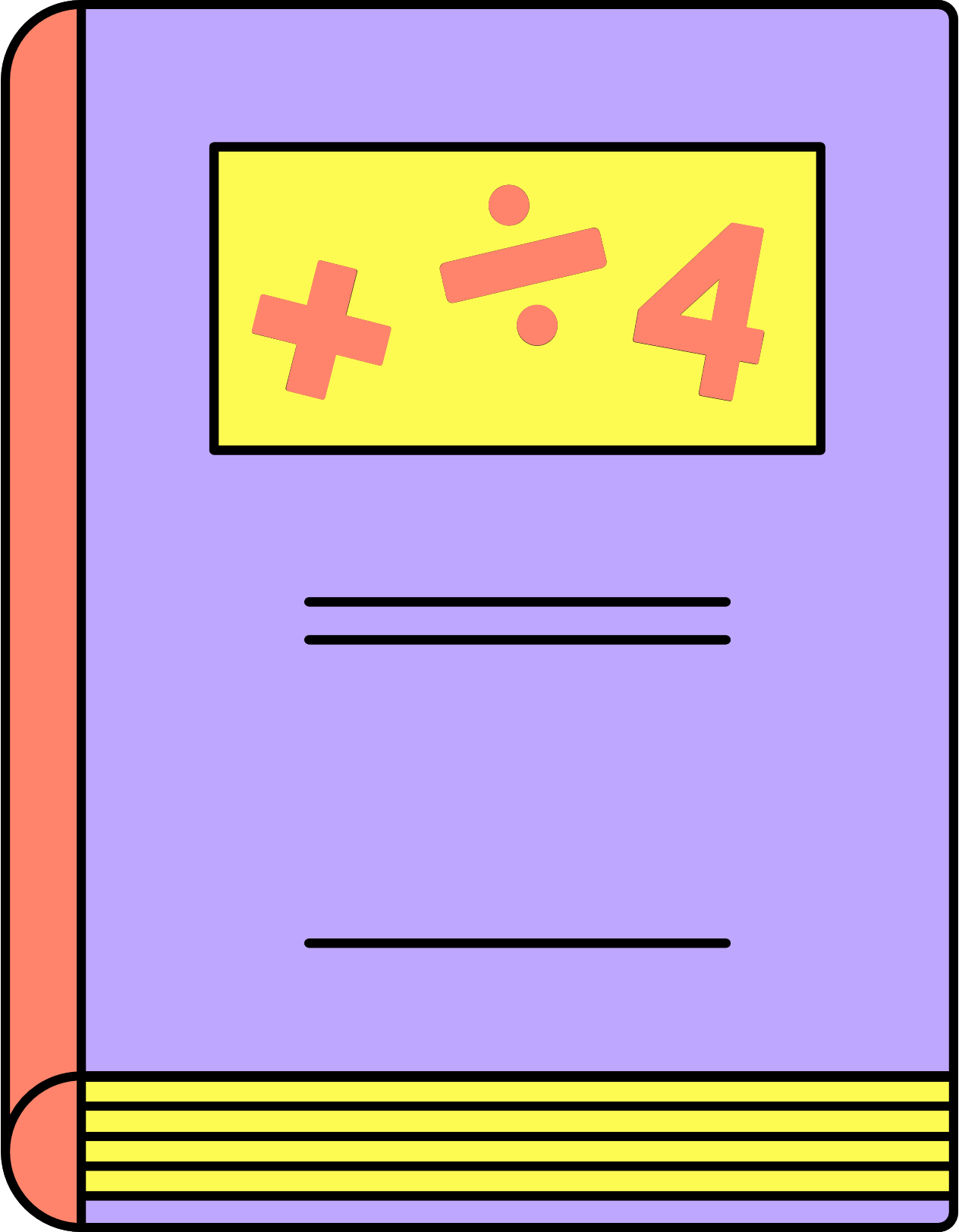 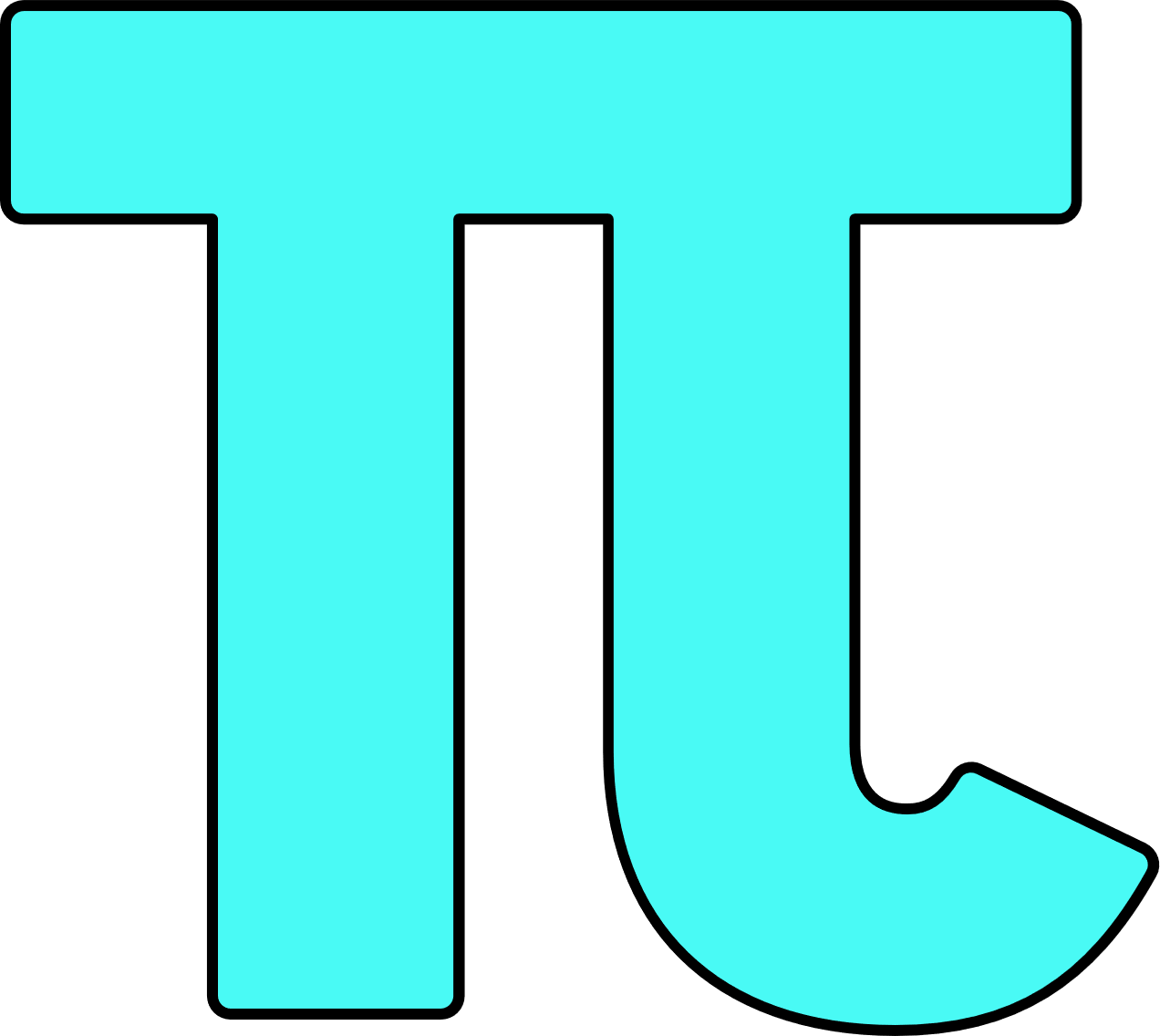 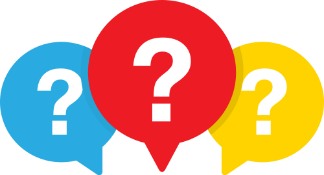 Thảo luận nhóm, hoàn thành HĐ3.
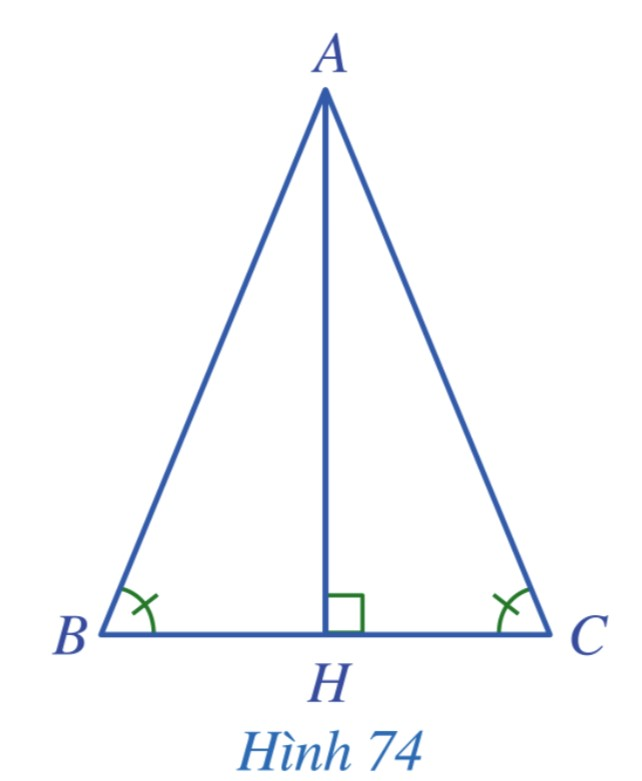 HĐ 3:
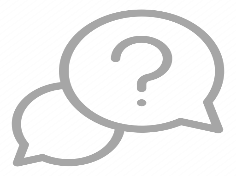 III. DẤU HIỆU NHẬN BIẾT
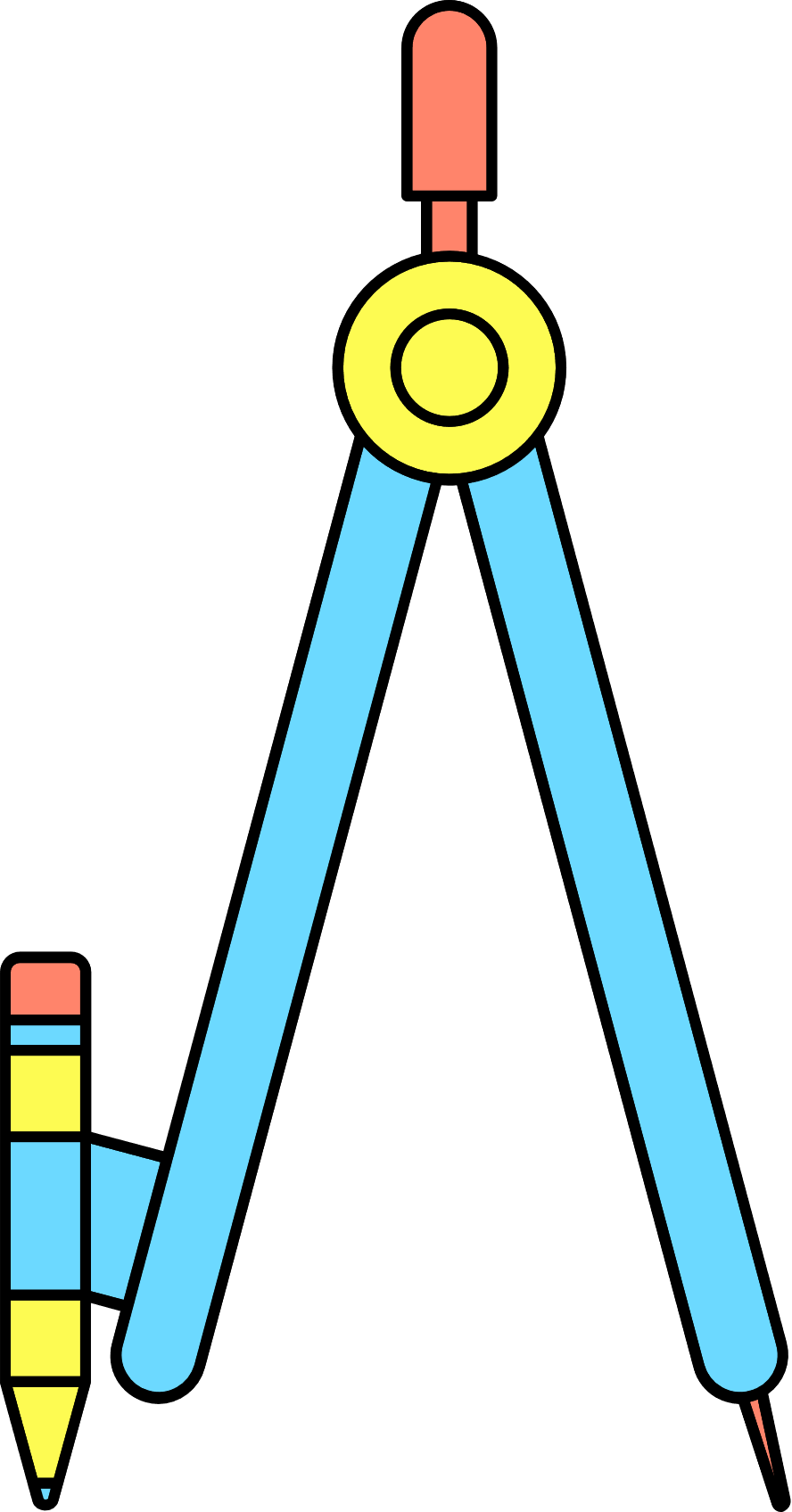 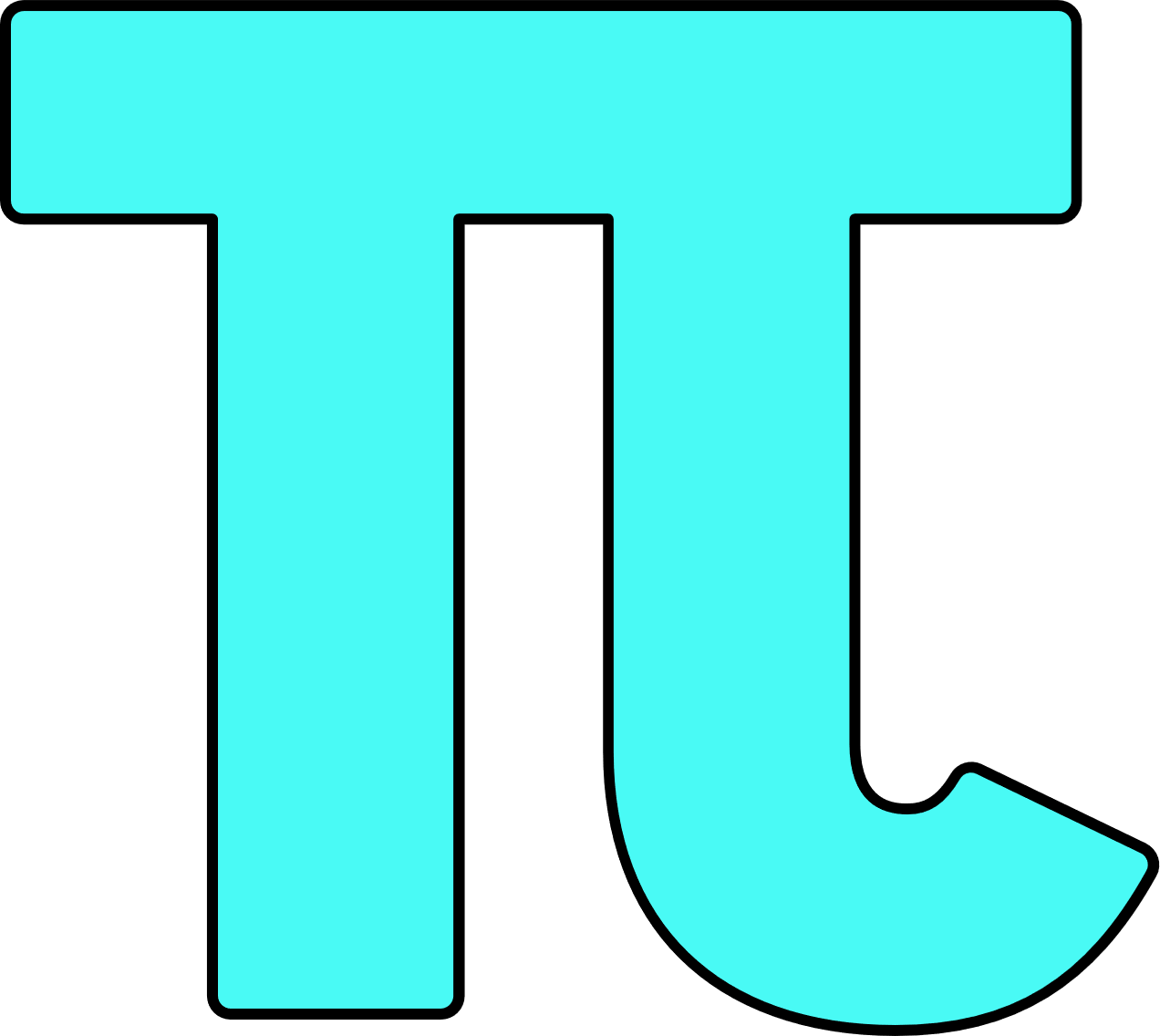 Giải
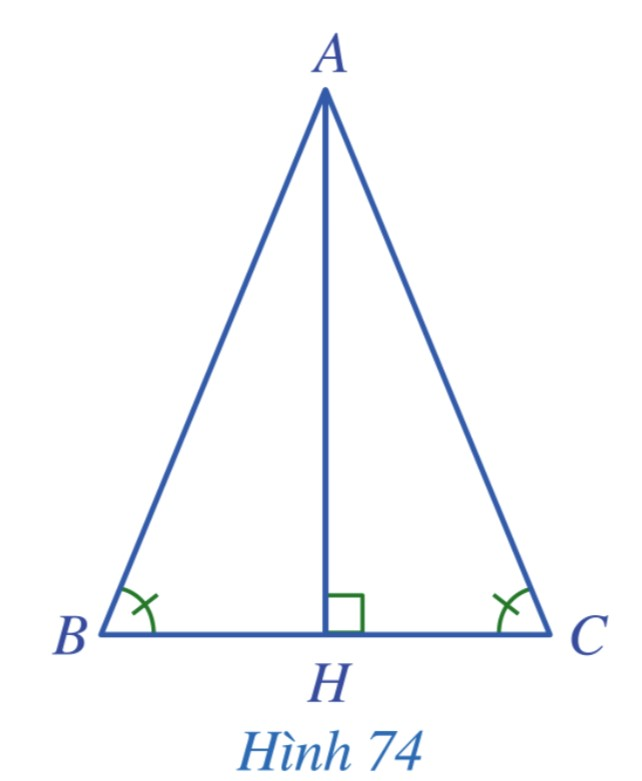 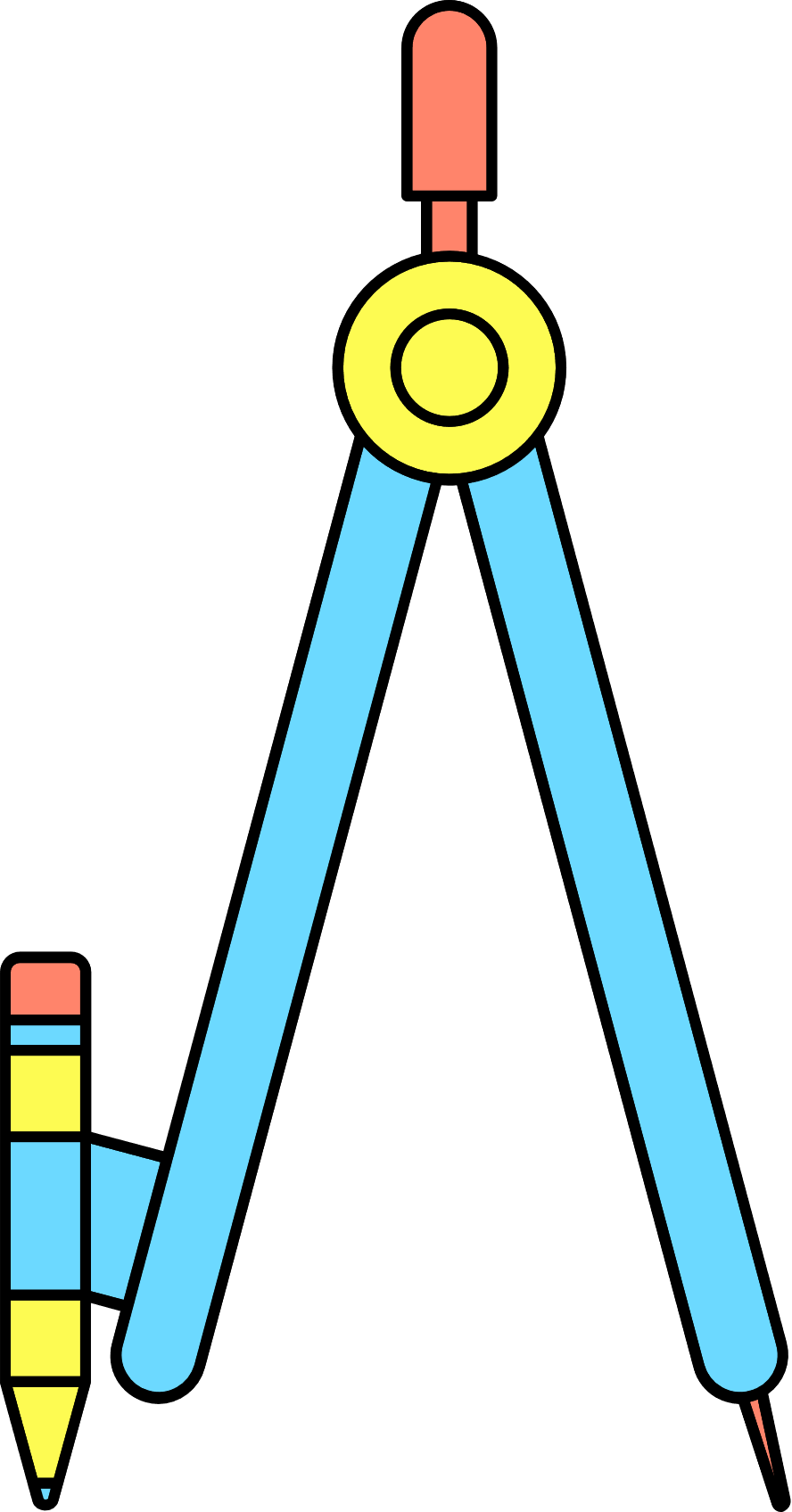 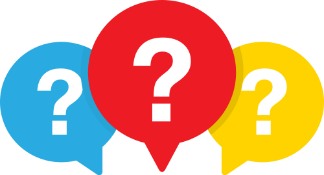 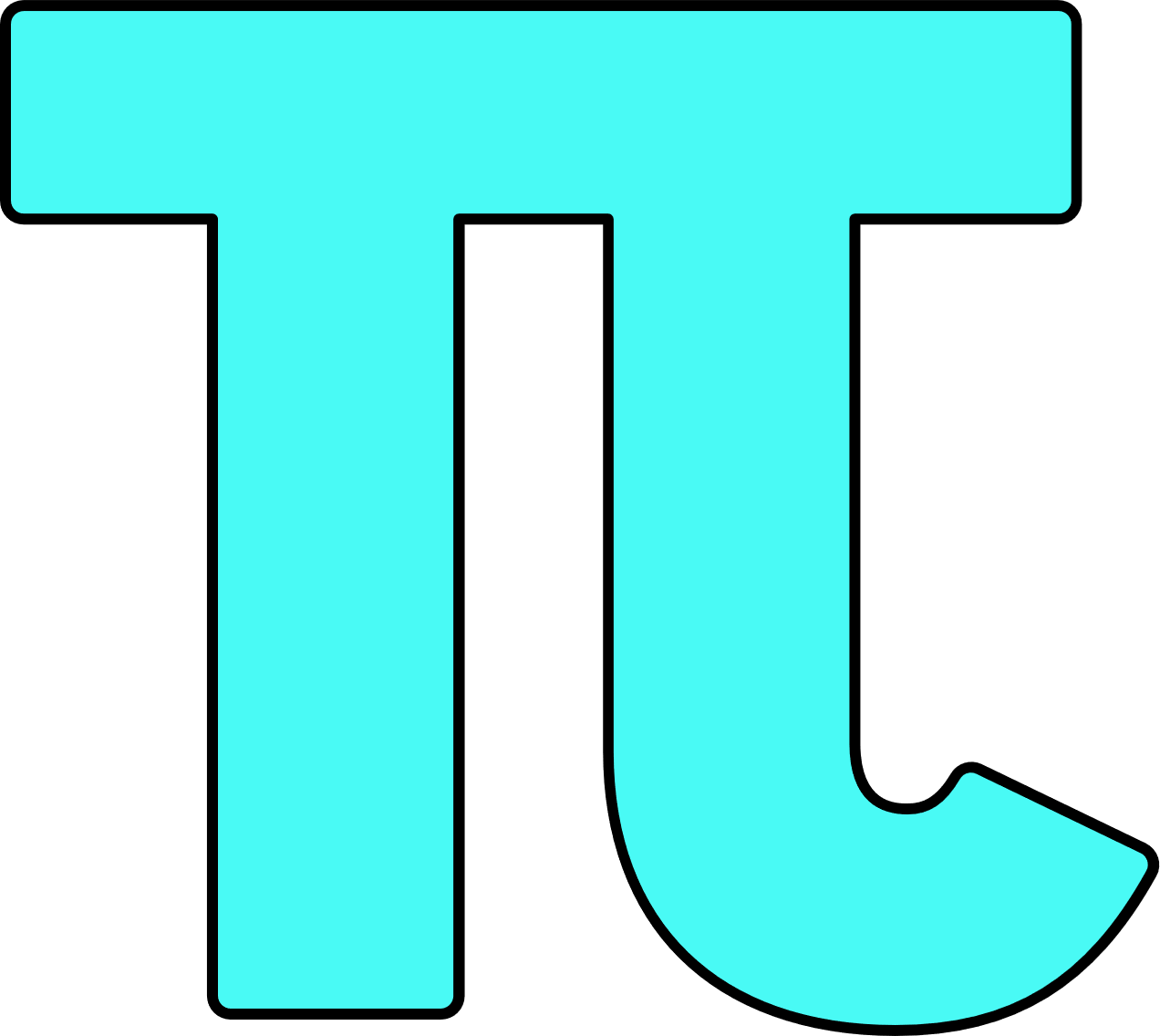 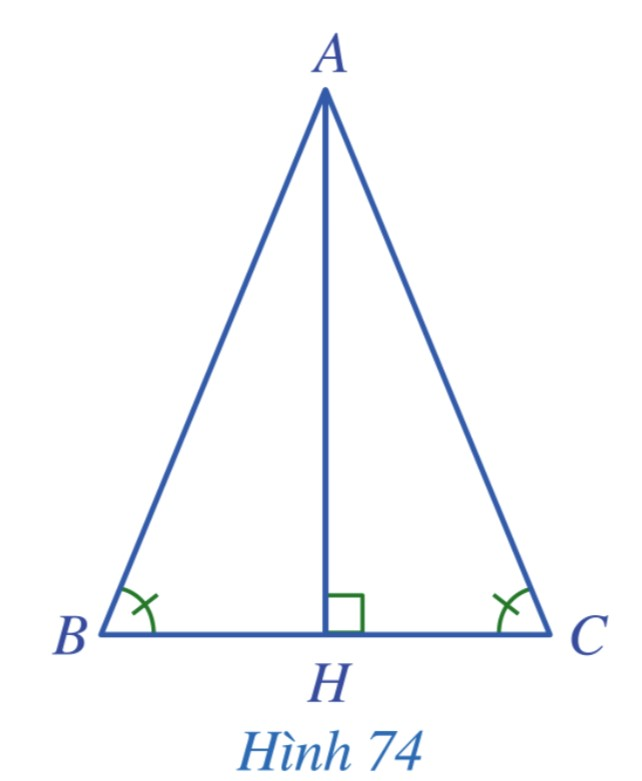 Kết luận:
Nếu một tam giác có hai góc bằng nhau thì tam giác đó là tam giác cân.
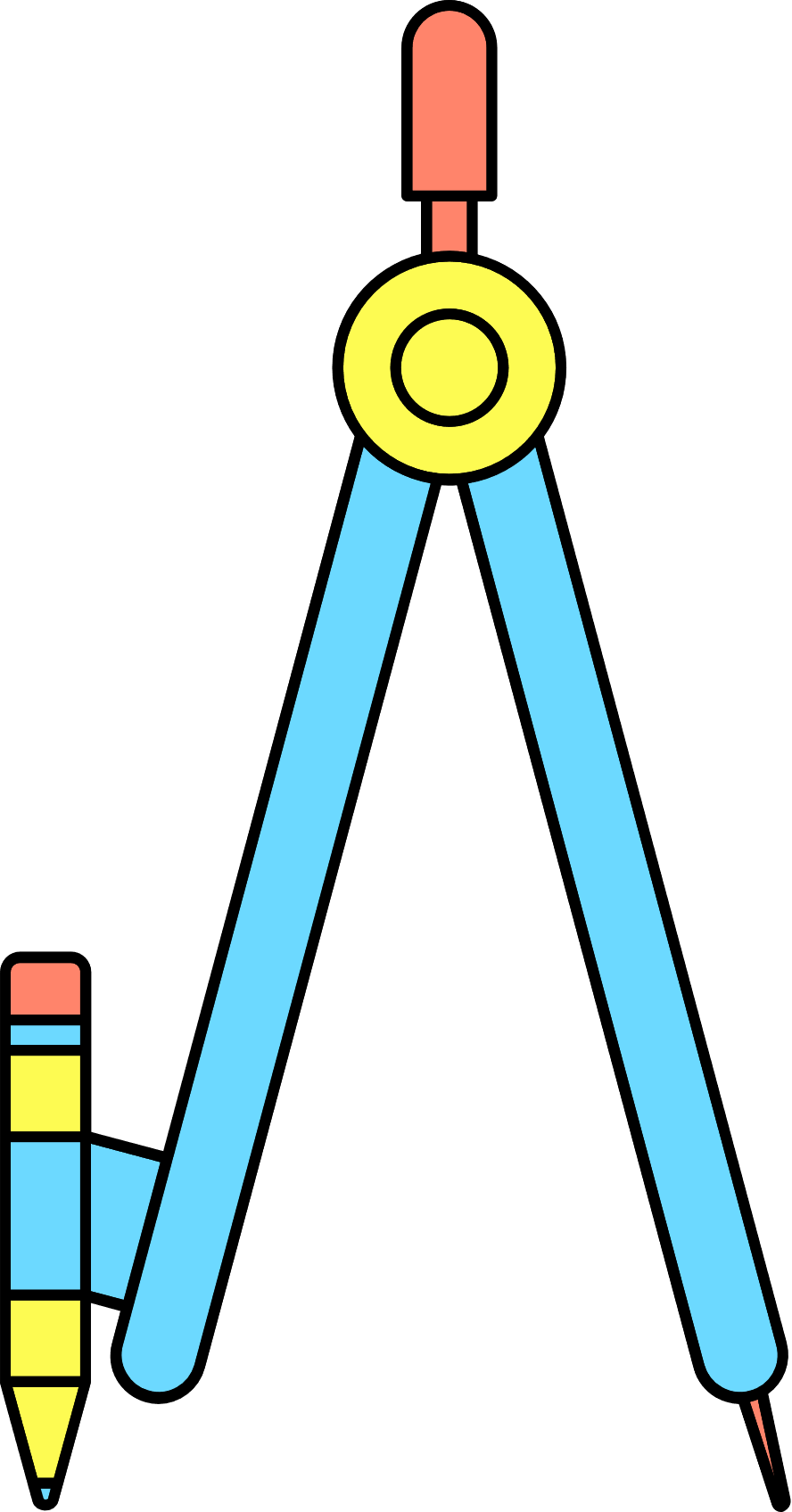 VÍ DỤ 3
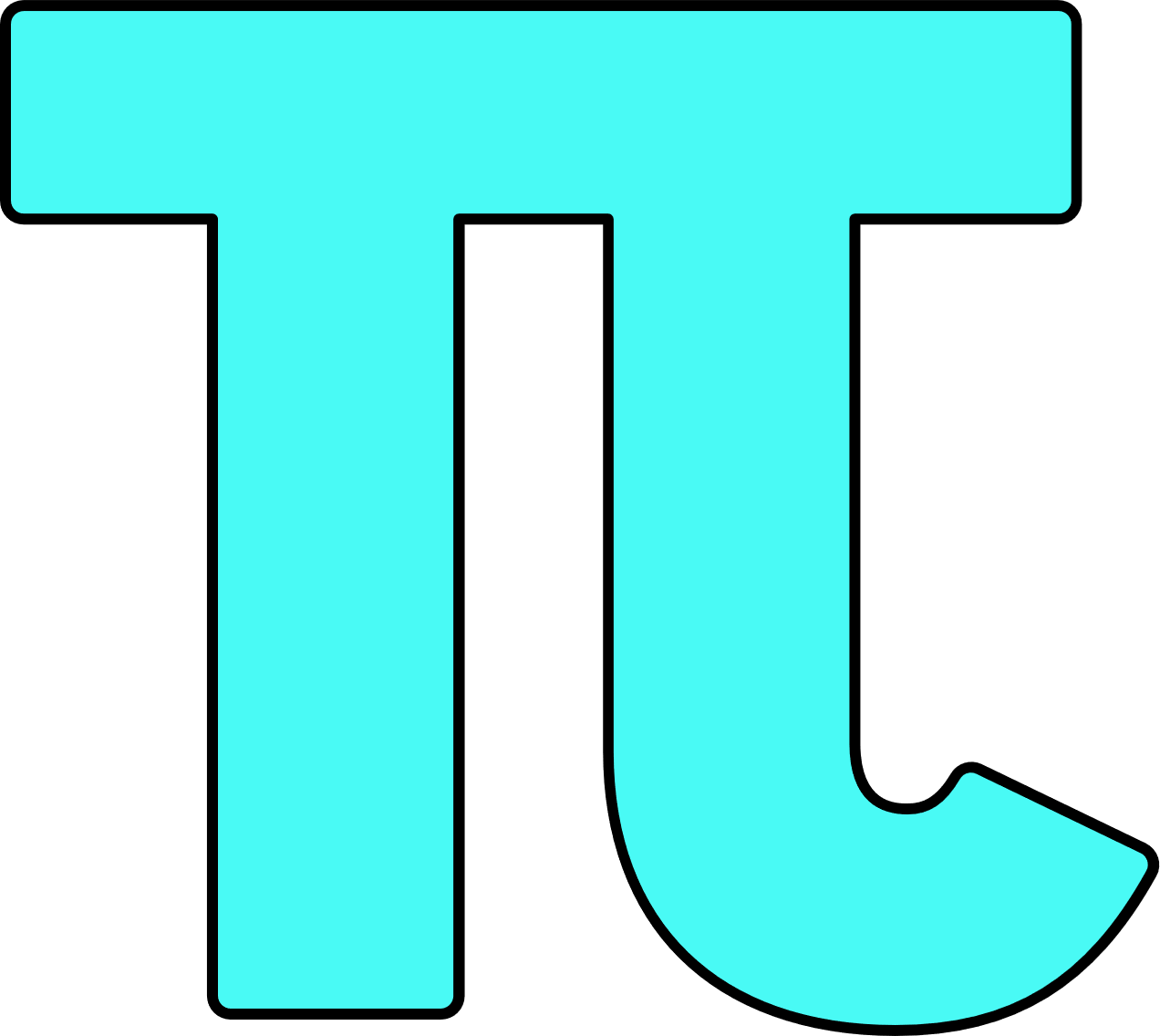 Giải
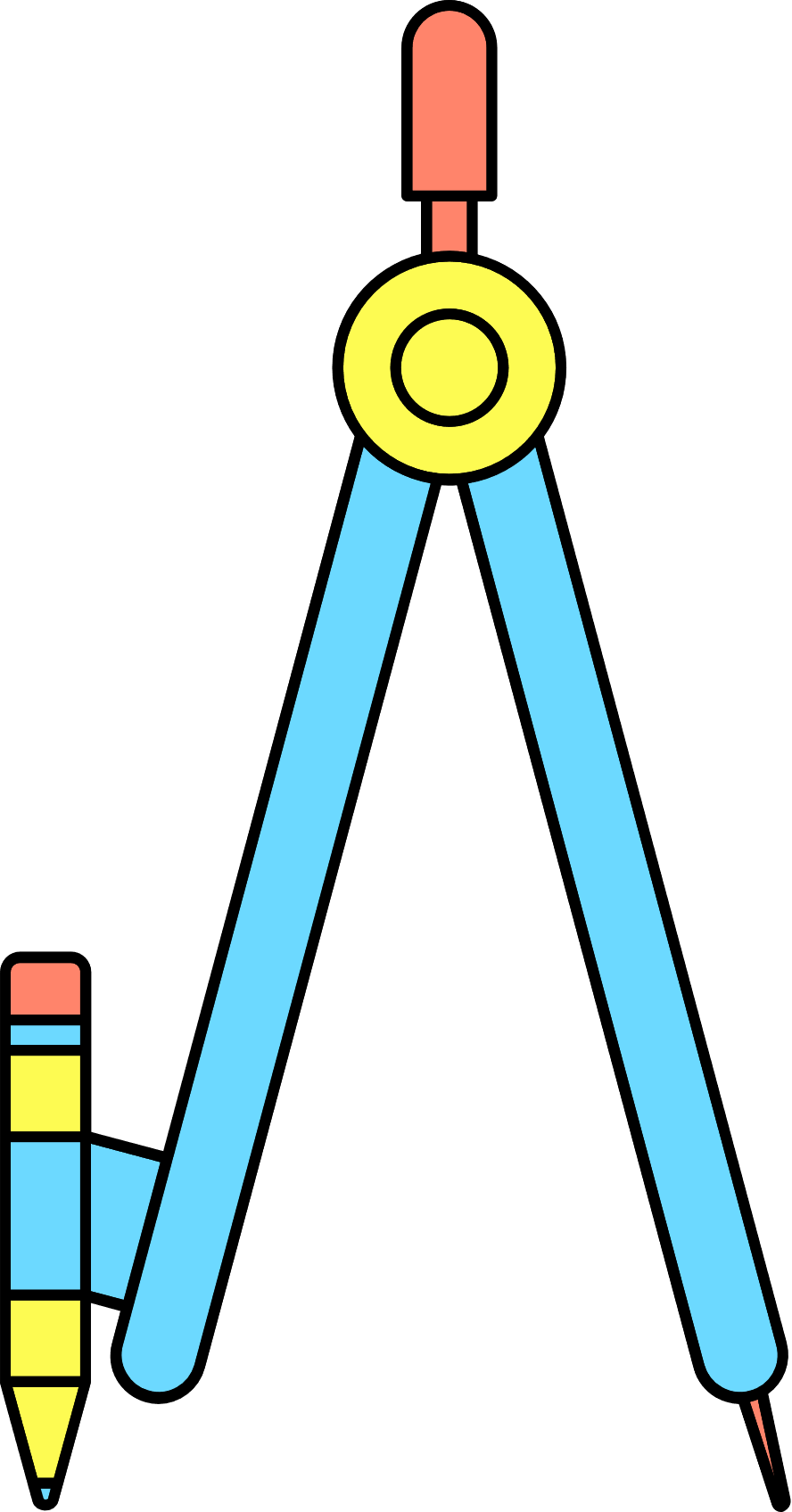 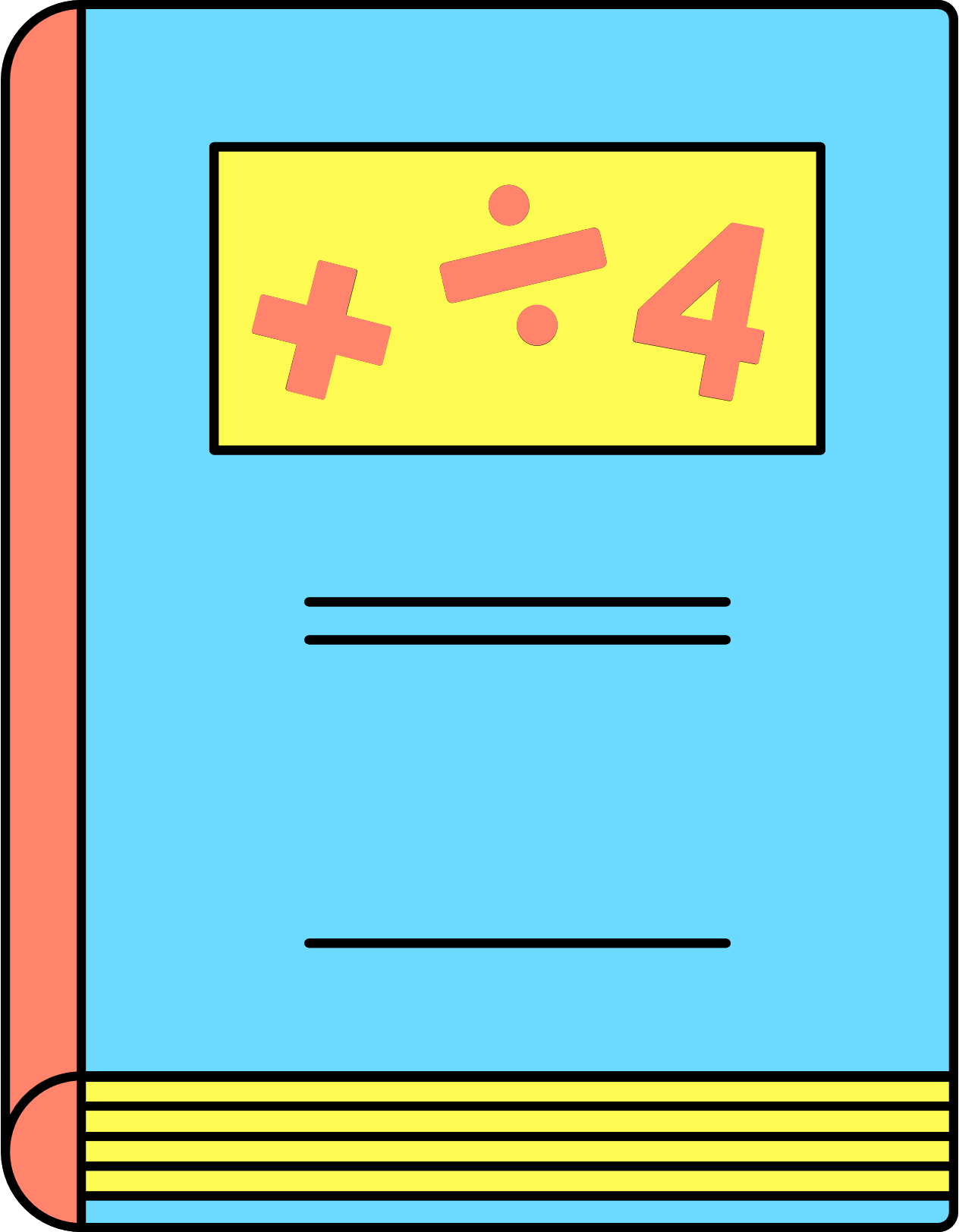 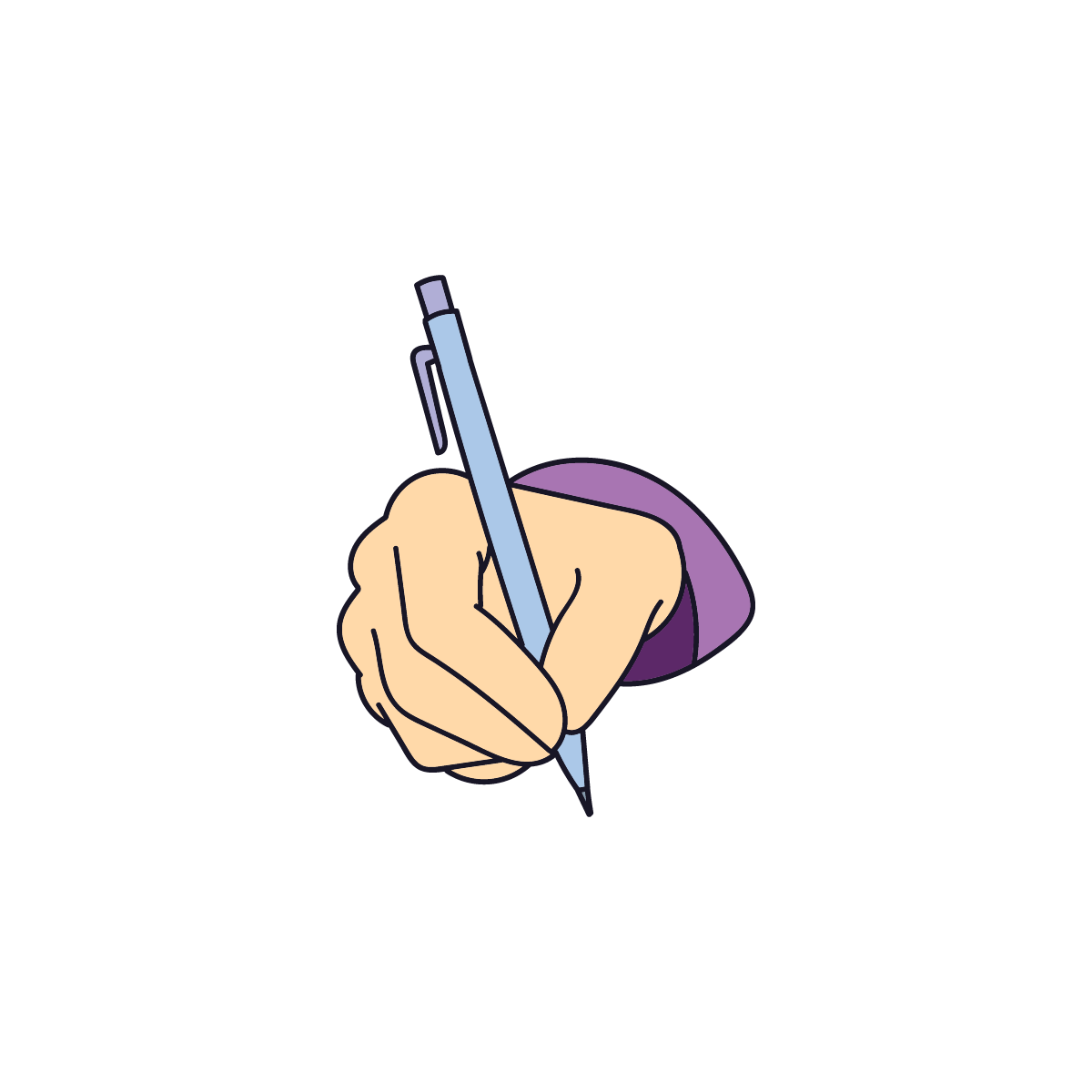 Cho tam giác ABC cân tại A. Qua điểm M nằm giữa A và B kẻ đường thẳng song song với BC, cắt cạnh AC tại N. Chứng minh tam giác AMN cân.
Giải
LUYỆN TẬP
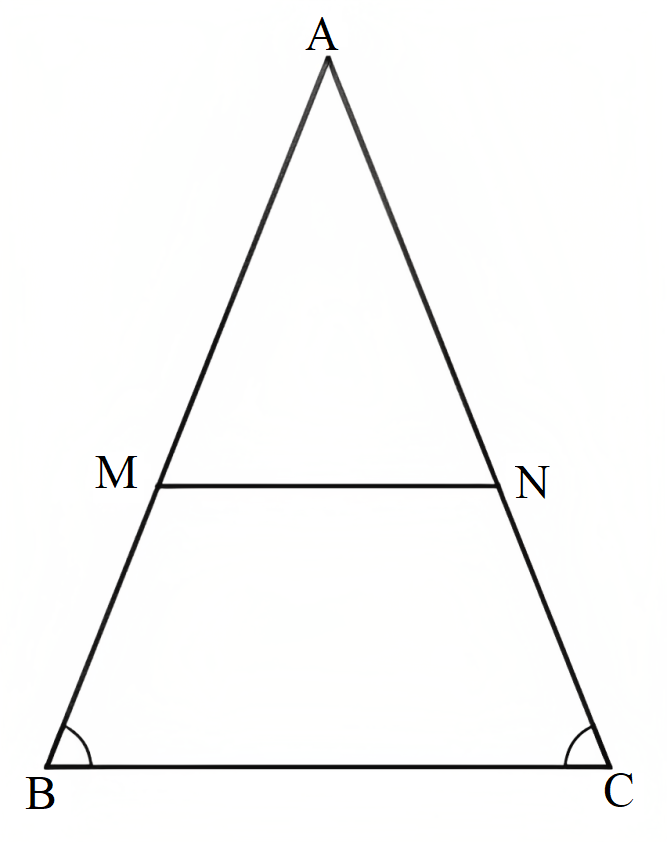 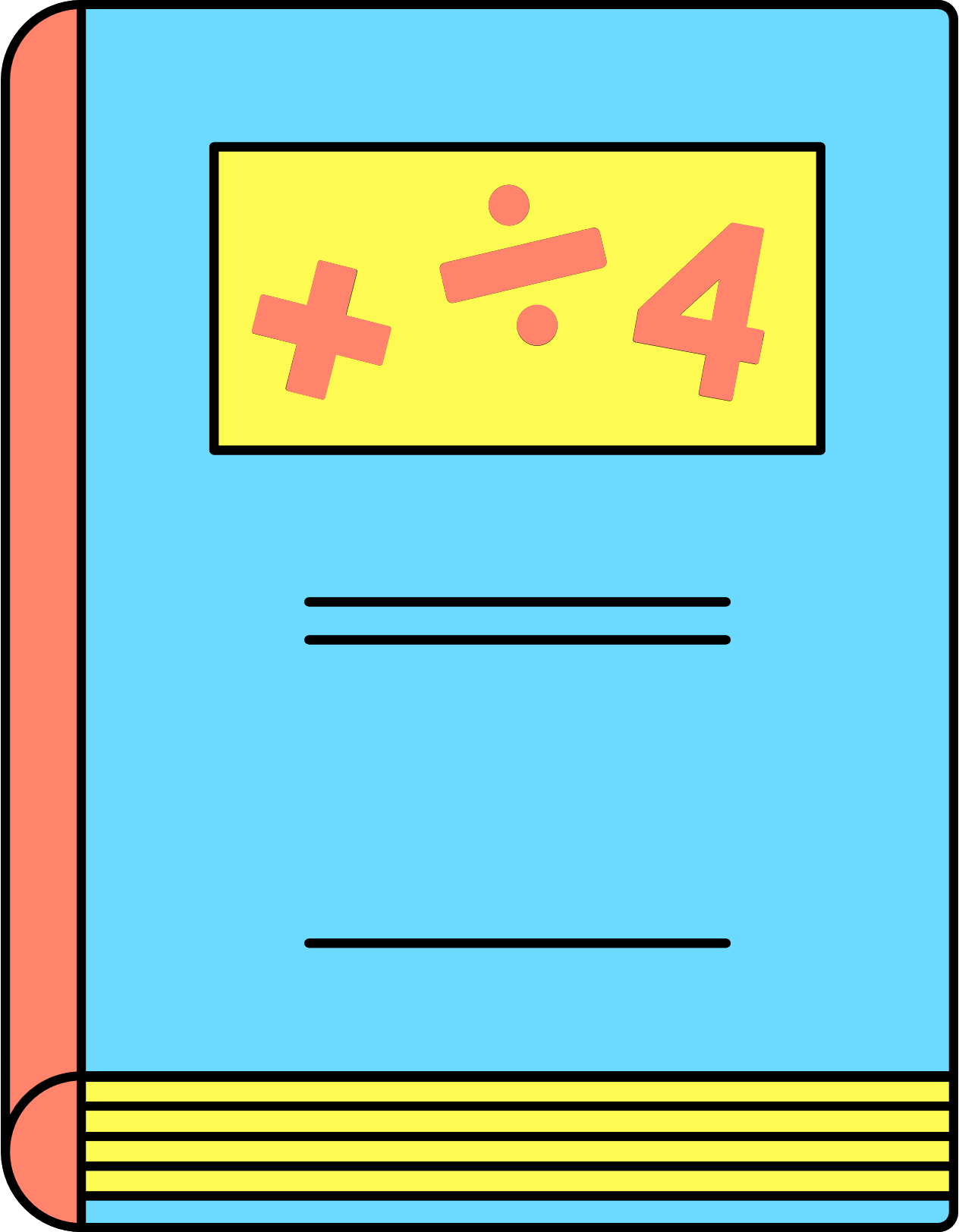 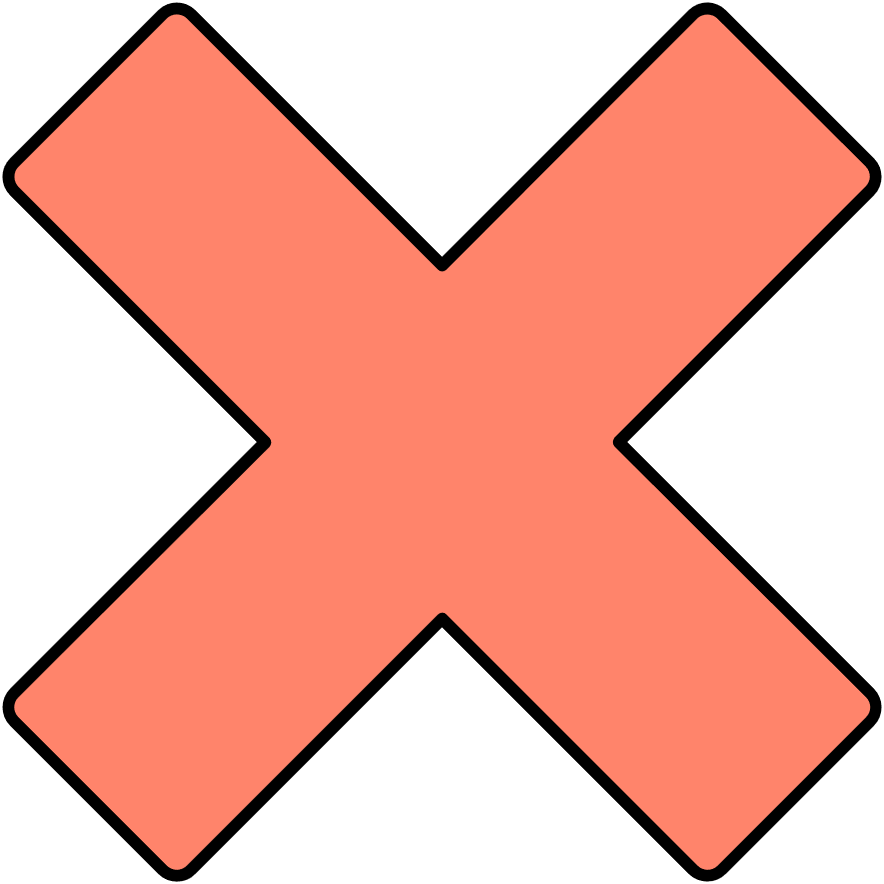 VÍ DỤ 4
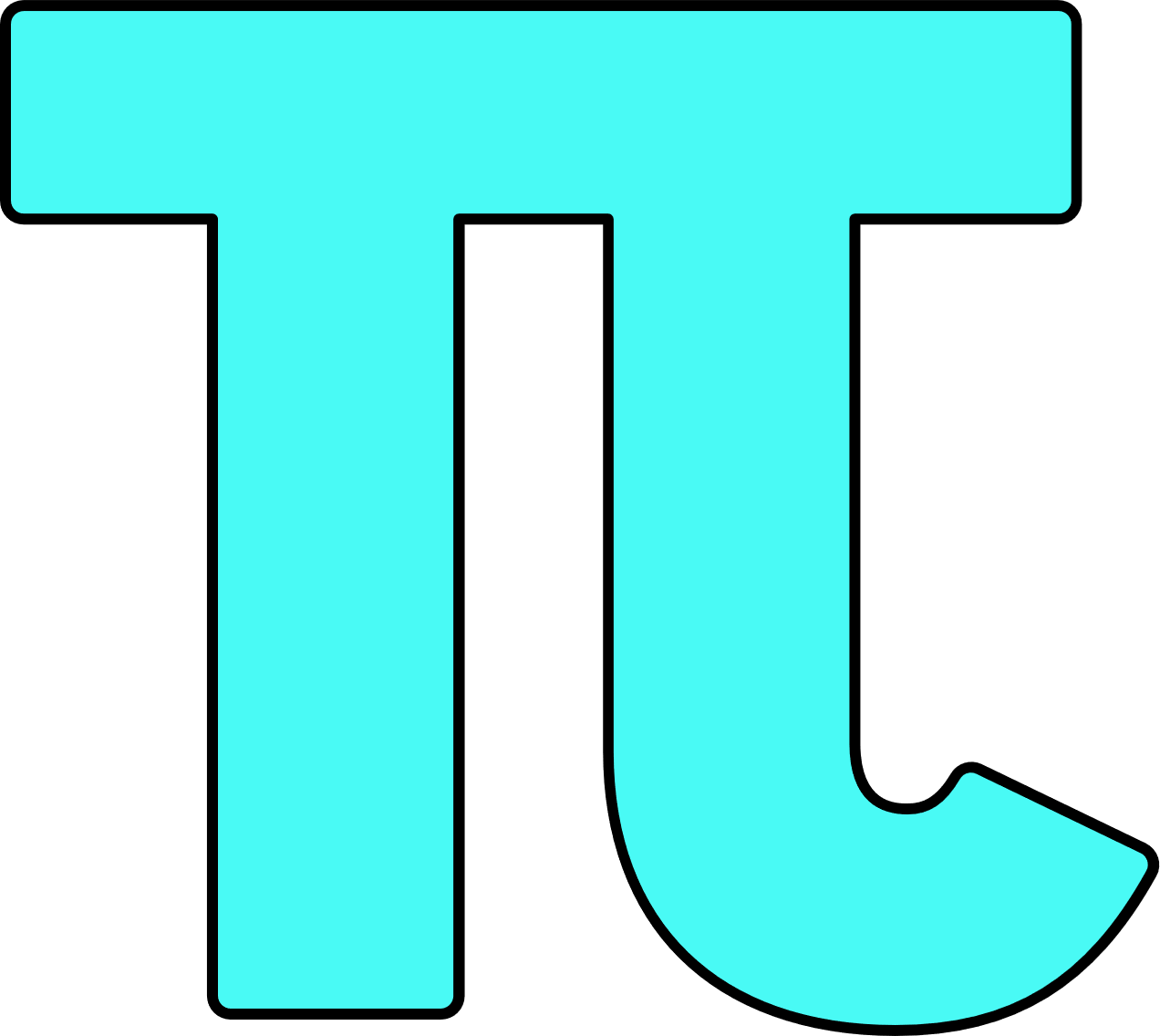 Giải
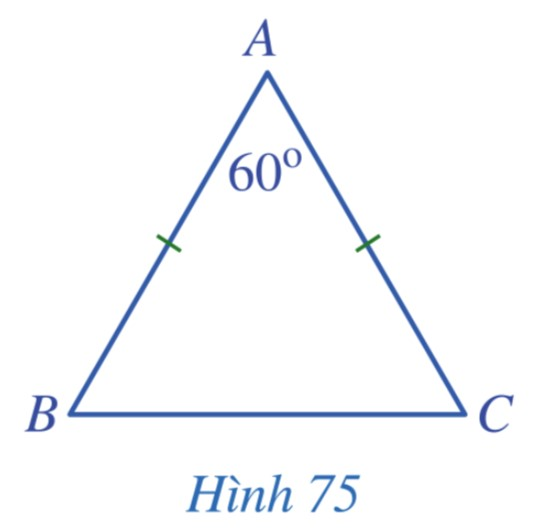 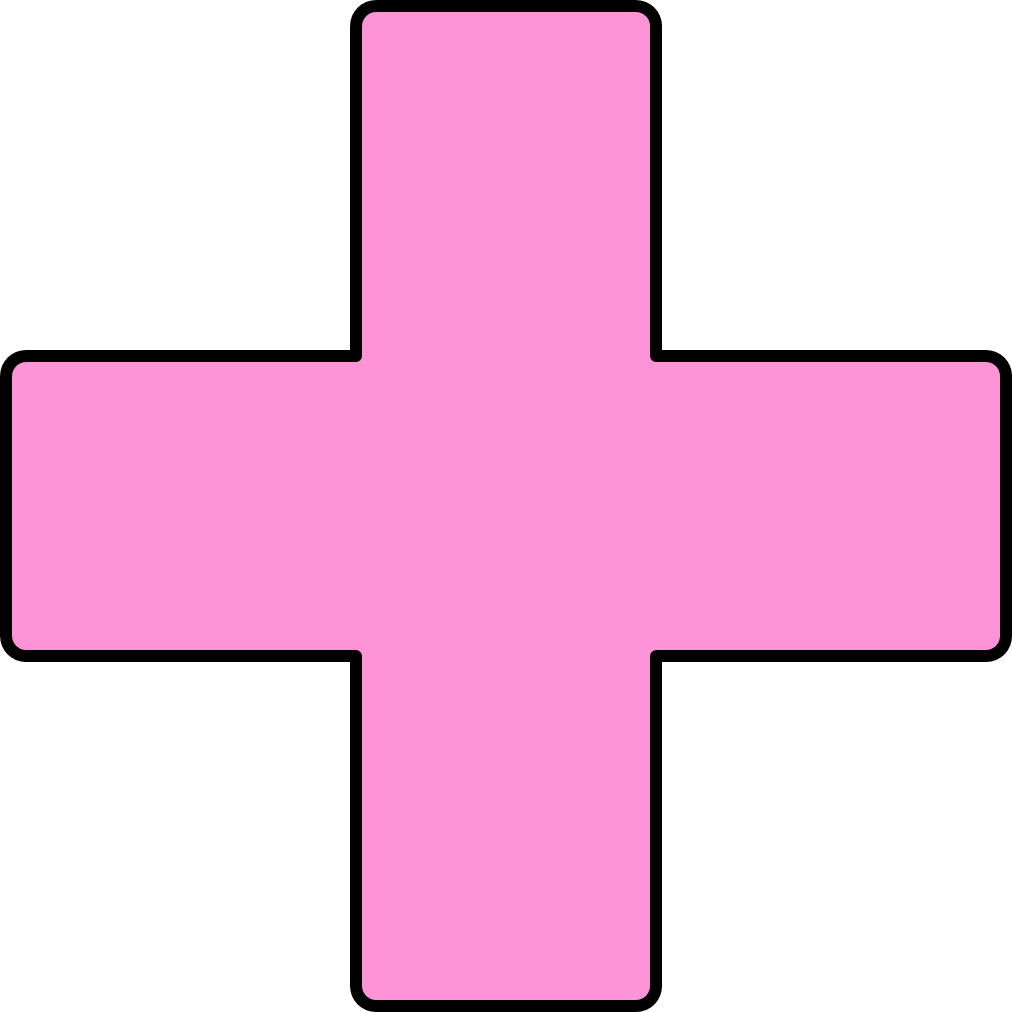 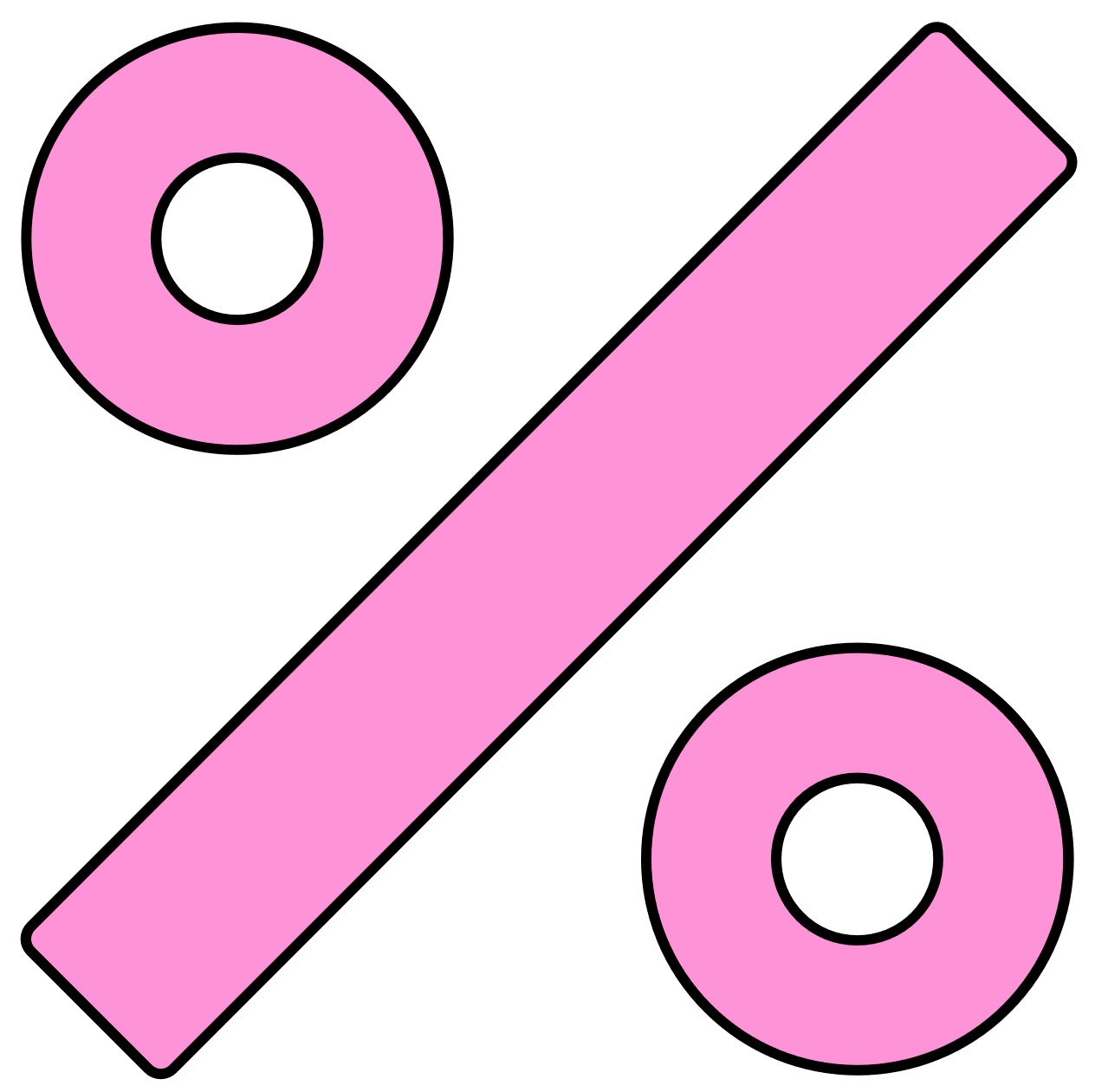 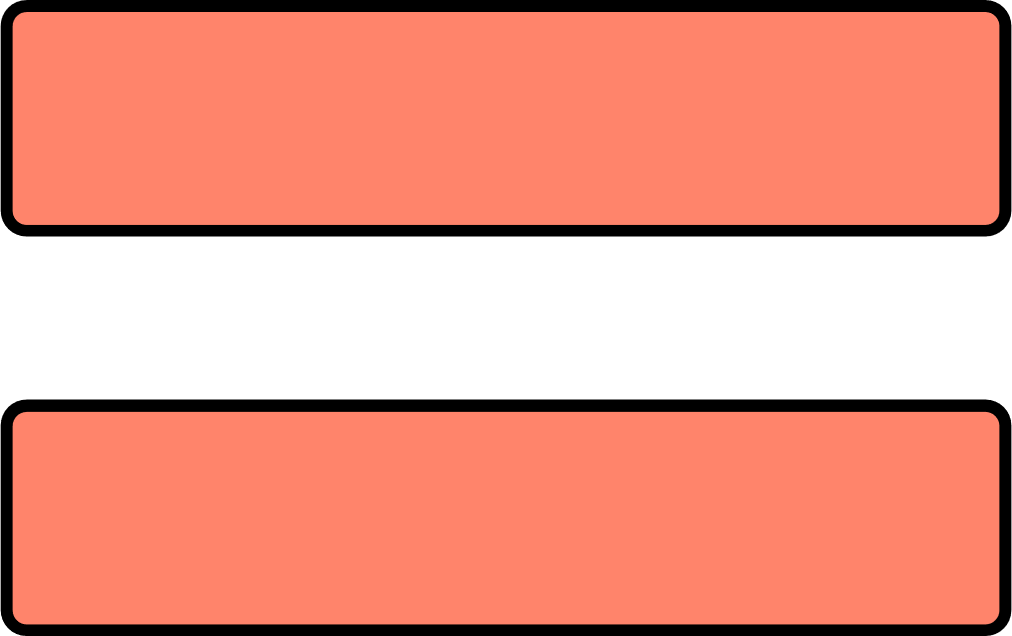 Chú ý
Tam giác có ba cạnh bằng nhau là tam giác đều.
Tam giác cân có một góc bằng 60o là tam giác đều.
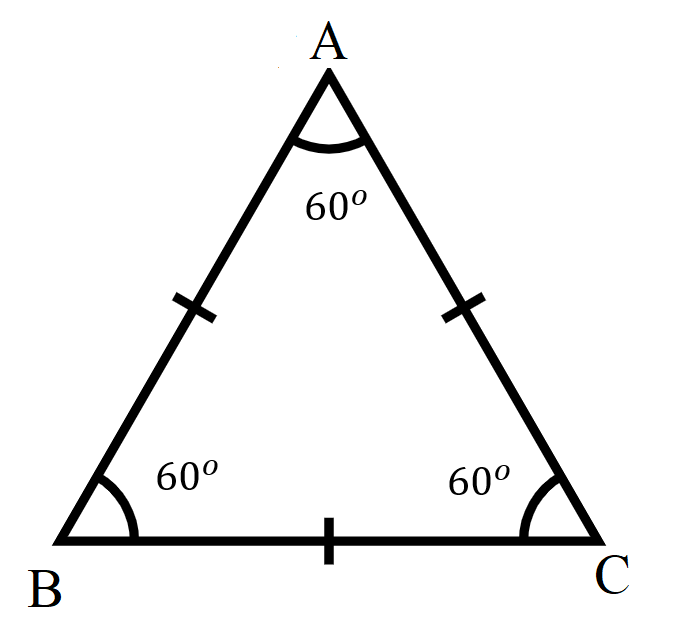 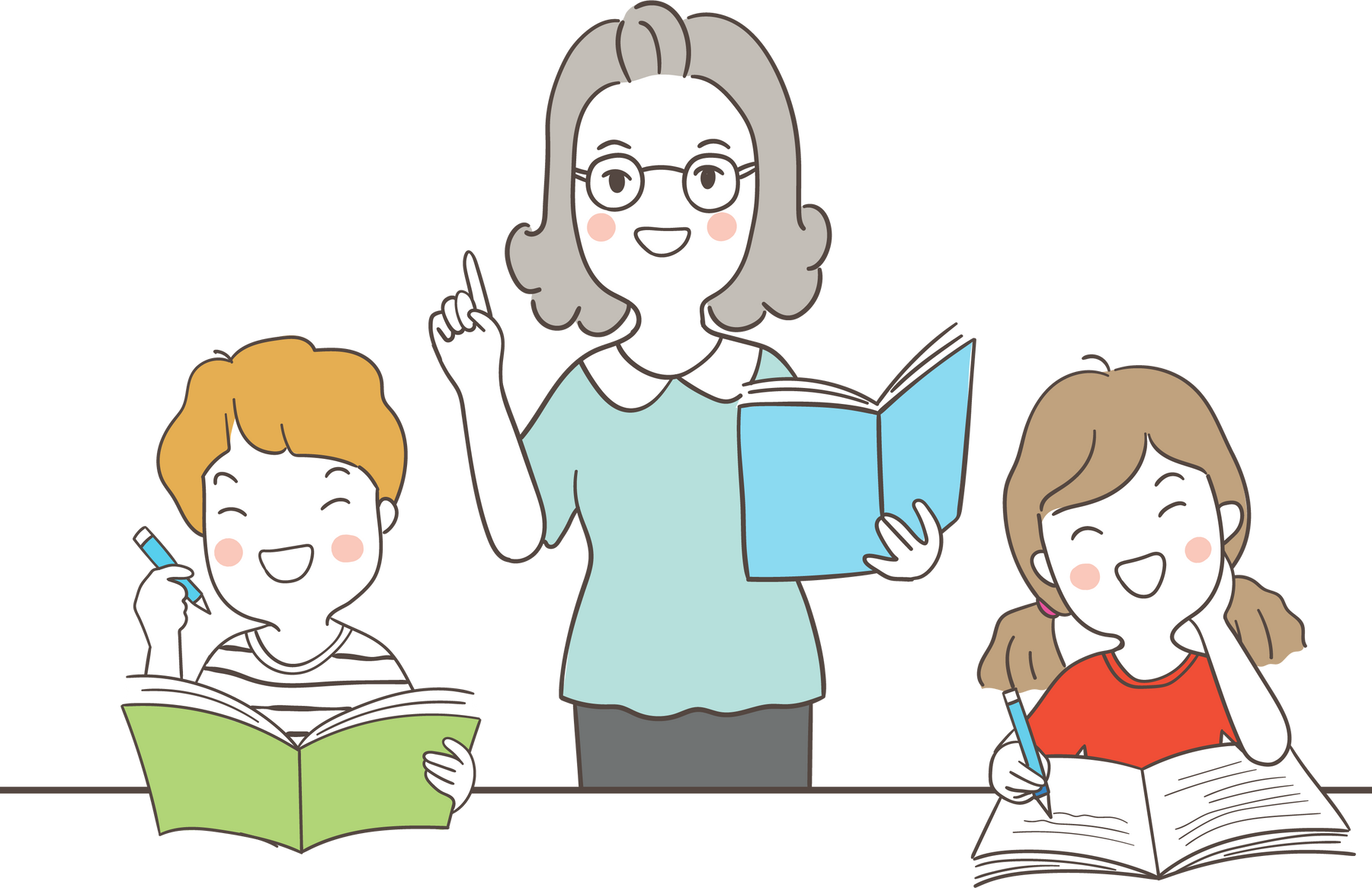 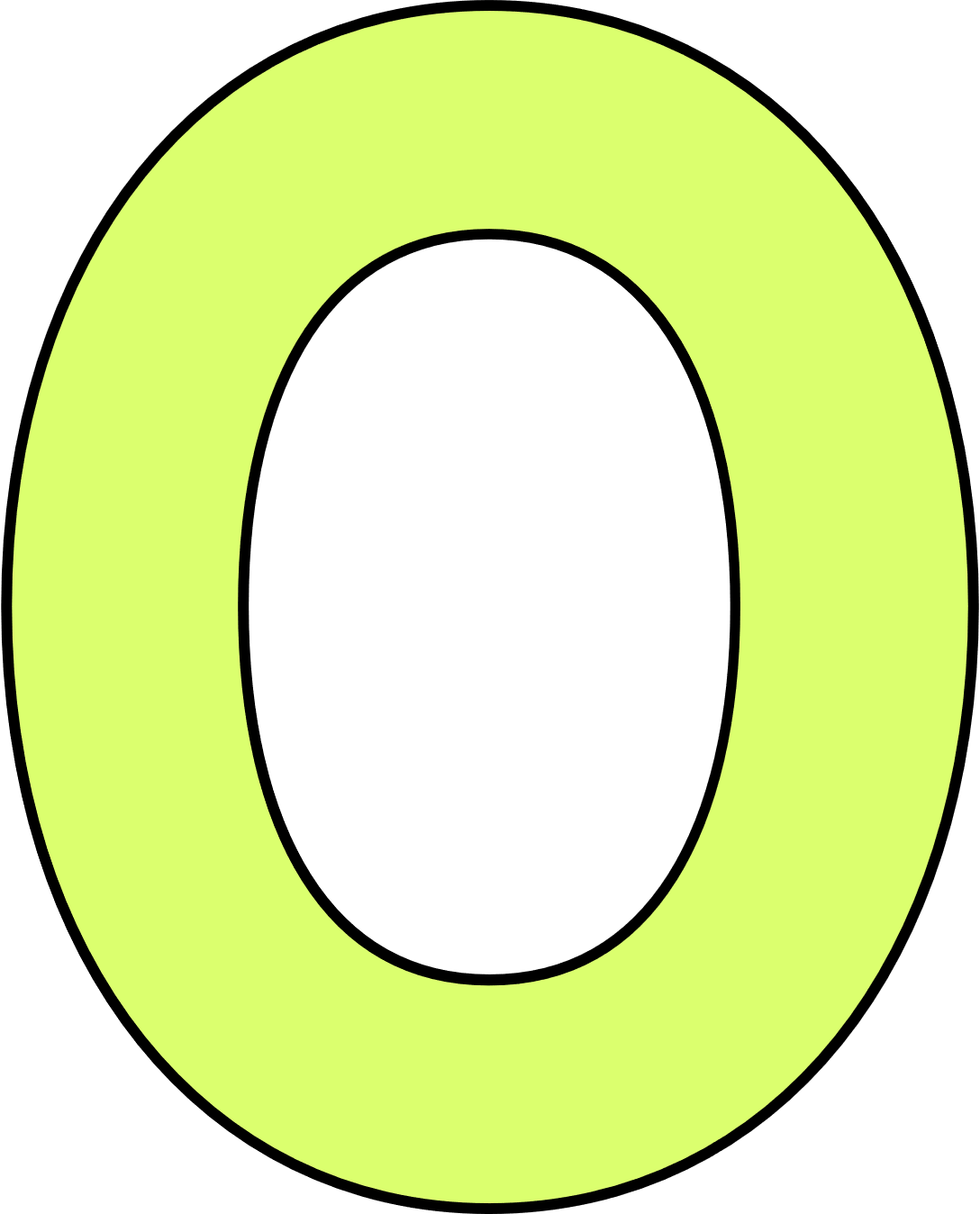 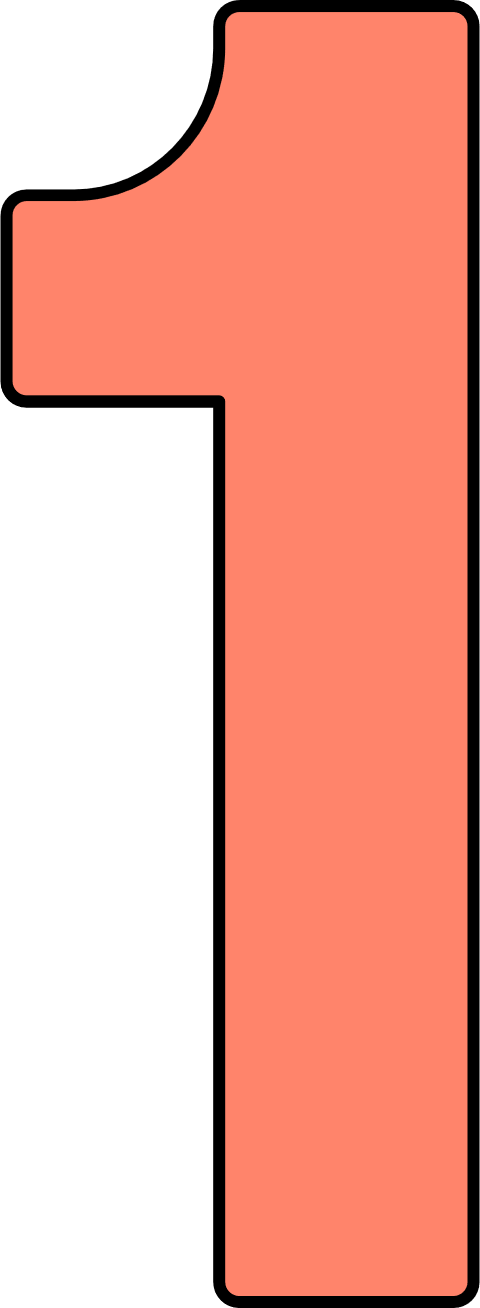 Dùng thước thẳng (có chia đơn vị) và compa vẽ tam giác cân ABC có cạnh đáy BC = 4cm, cạnh bên AB = AC = 3cm.
HĐ 3:
Giải
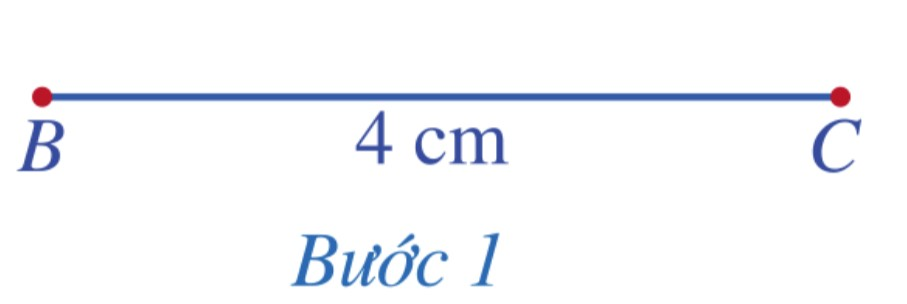 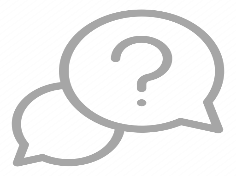 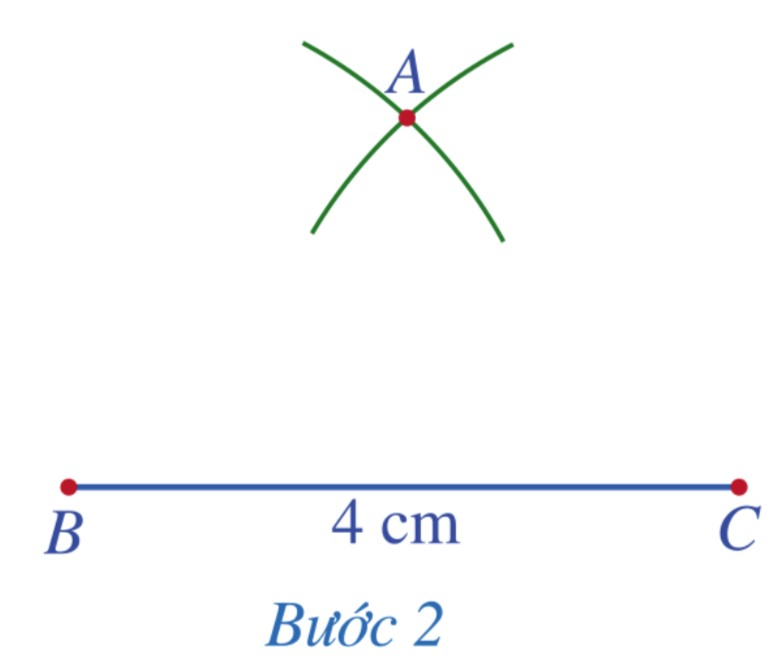 IV. VẼ TAM GIÁC CÂN
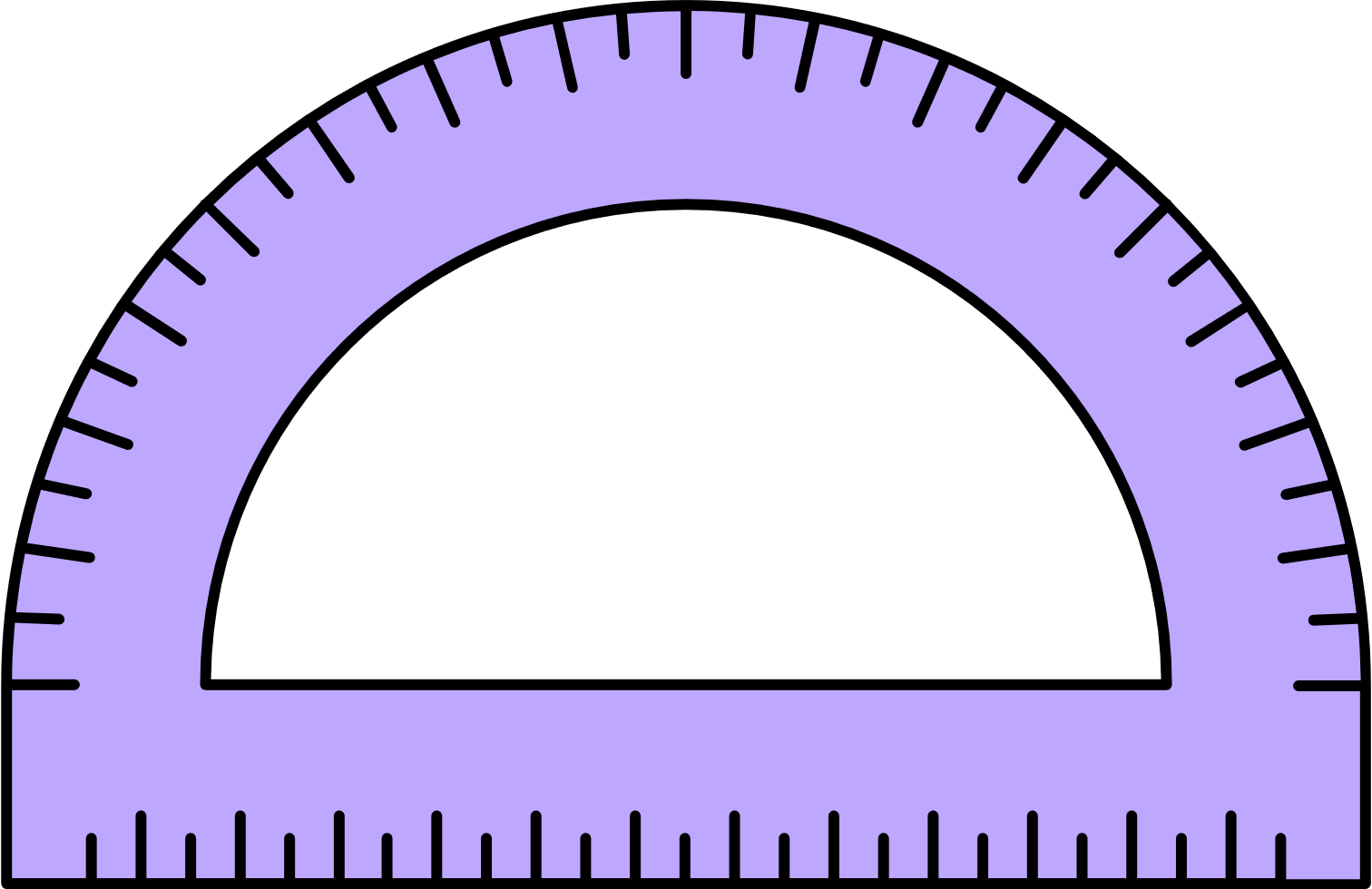 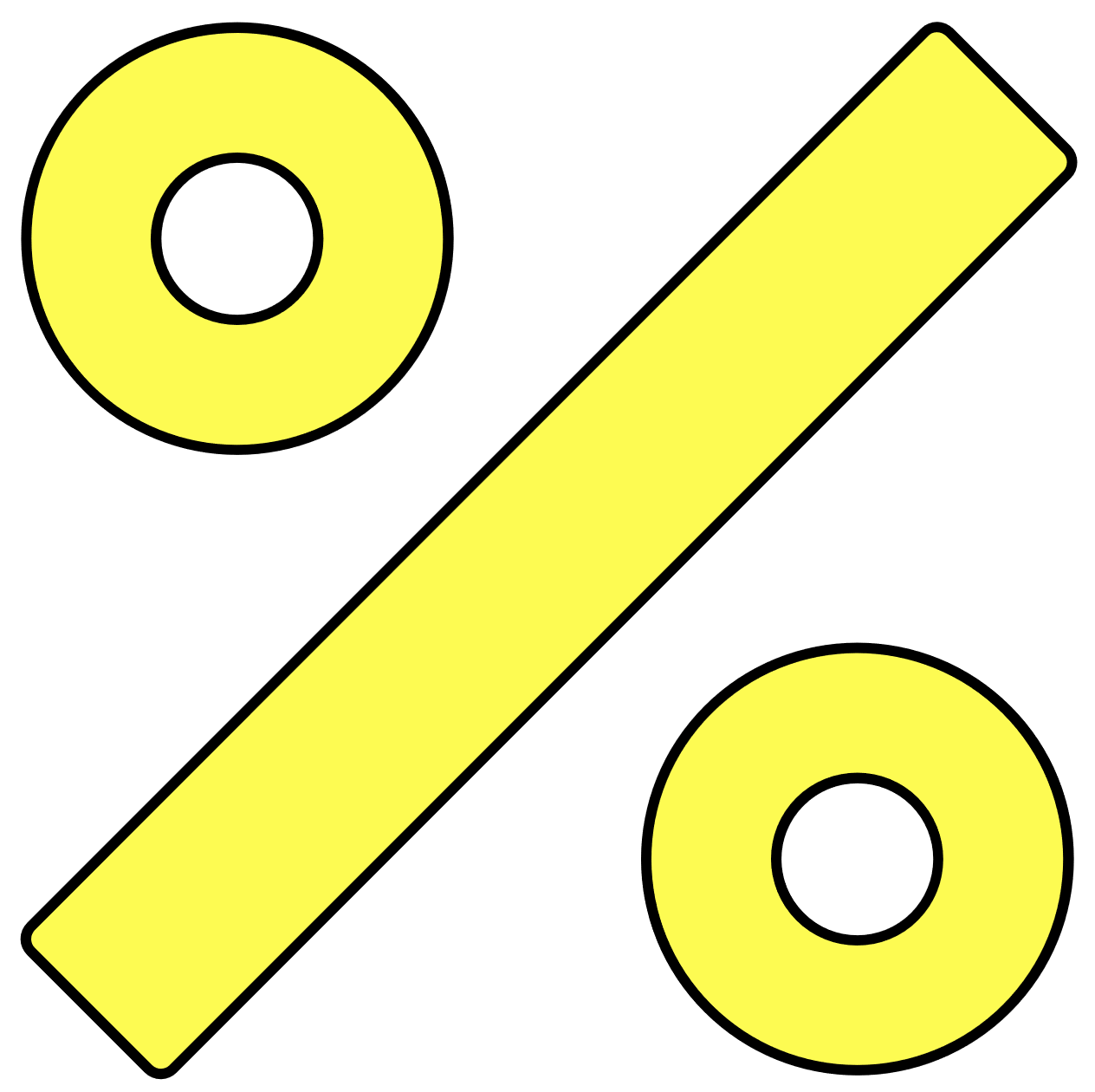 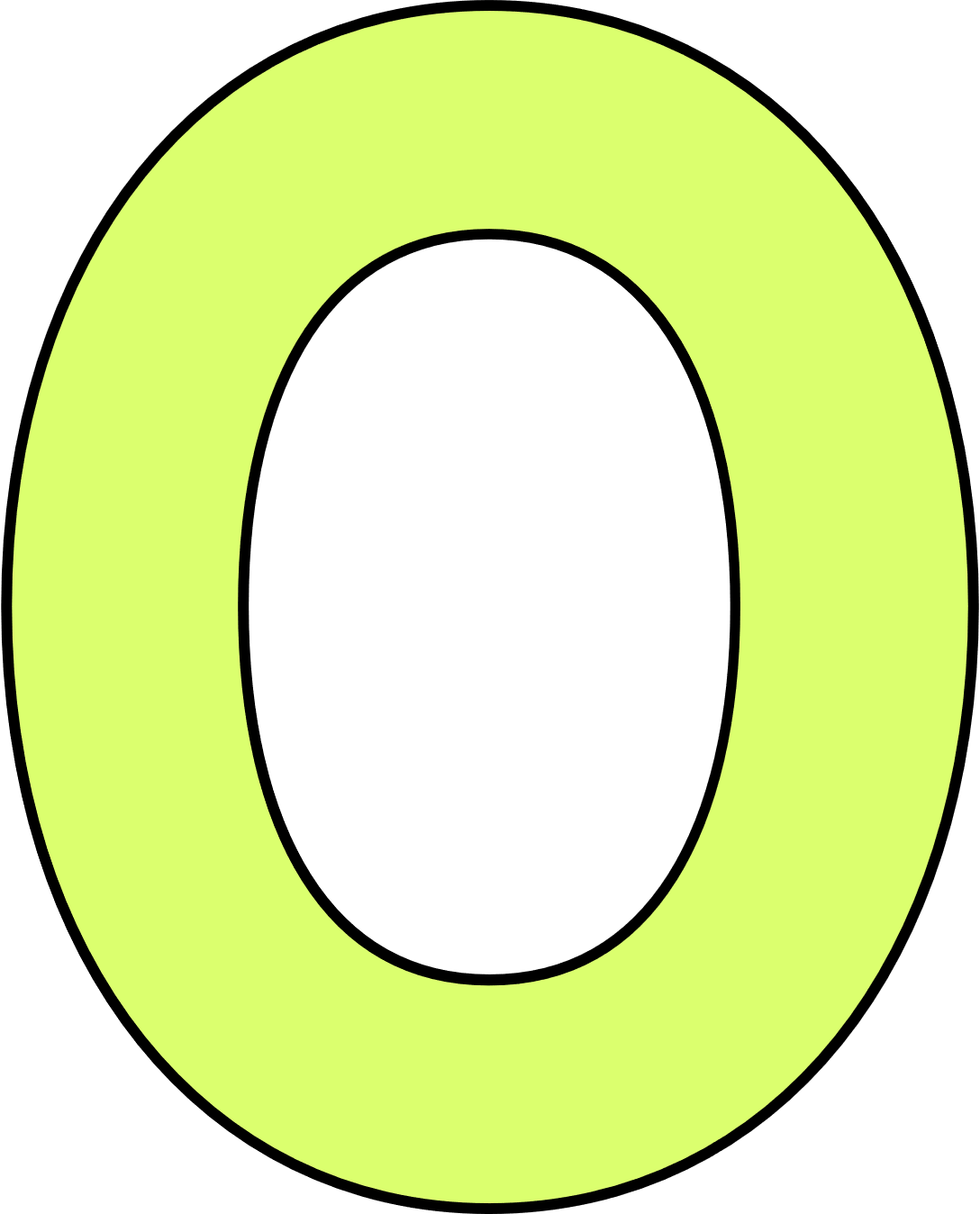 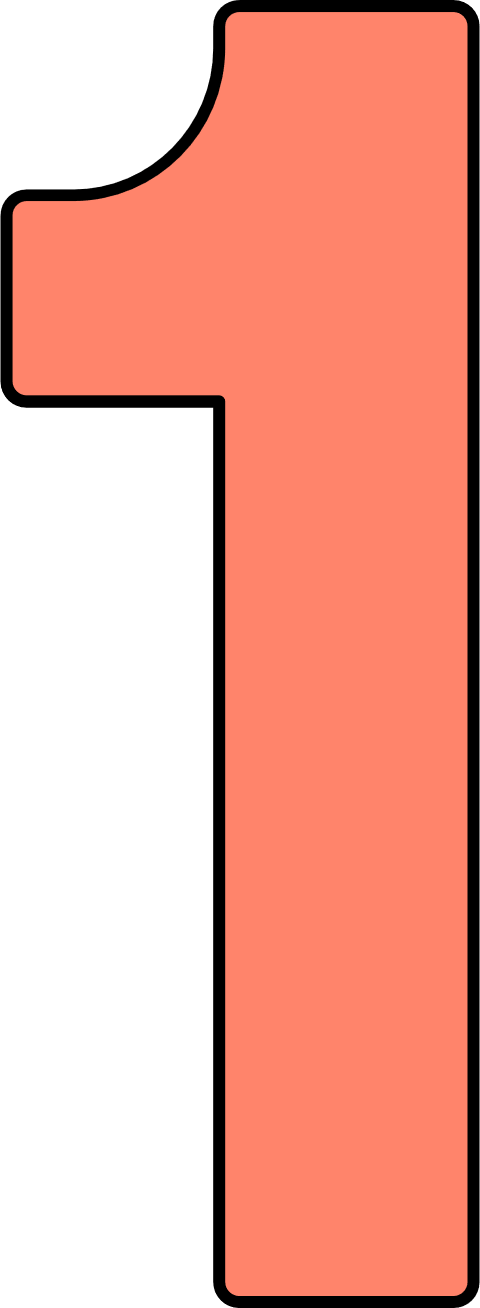 Dùng thước thẳng (có chia đơn vị) và compa vẽ tam giác cân ABC có cạnh đáy BC = 4cm, cạnh bên AB = AC = 3cm.
HĐ 3:
Giải
Bước 3: Vẽ các đoạn thẳng AB, AC. Ta nhận được tam giác ABC.
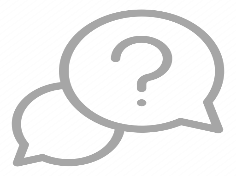 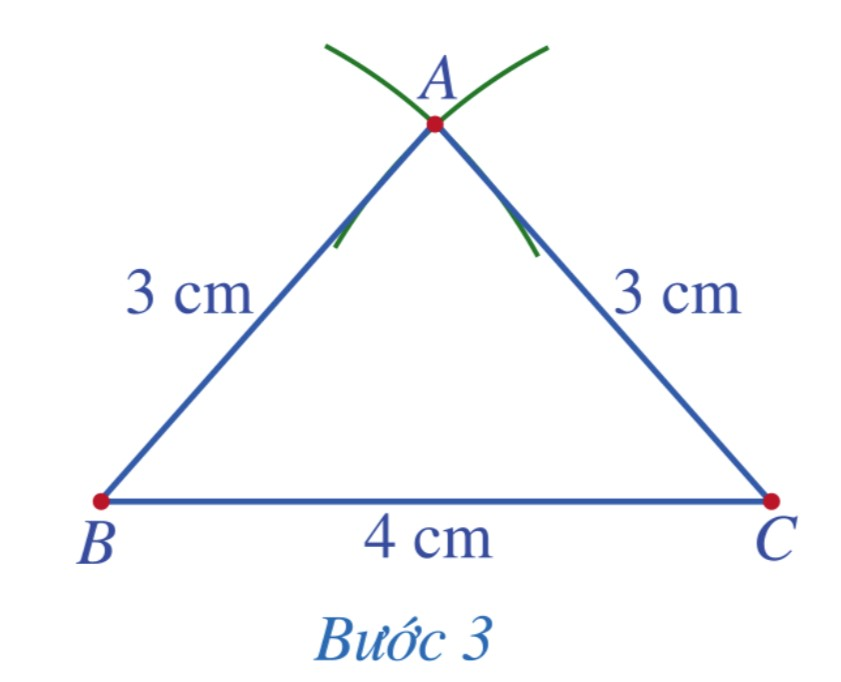 IV. VẼ TAM GIÁC CÂN
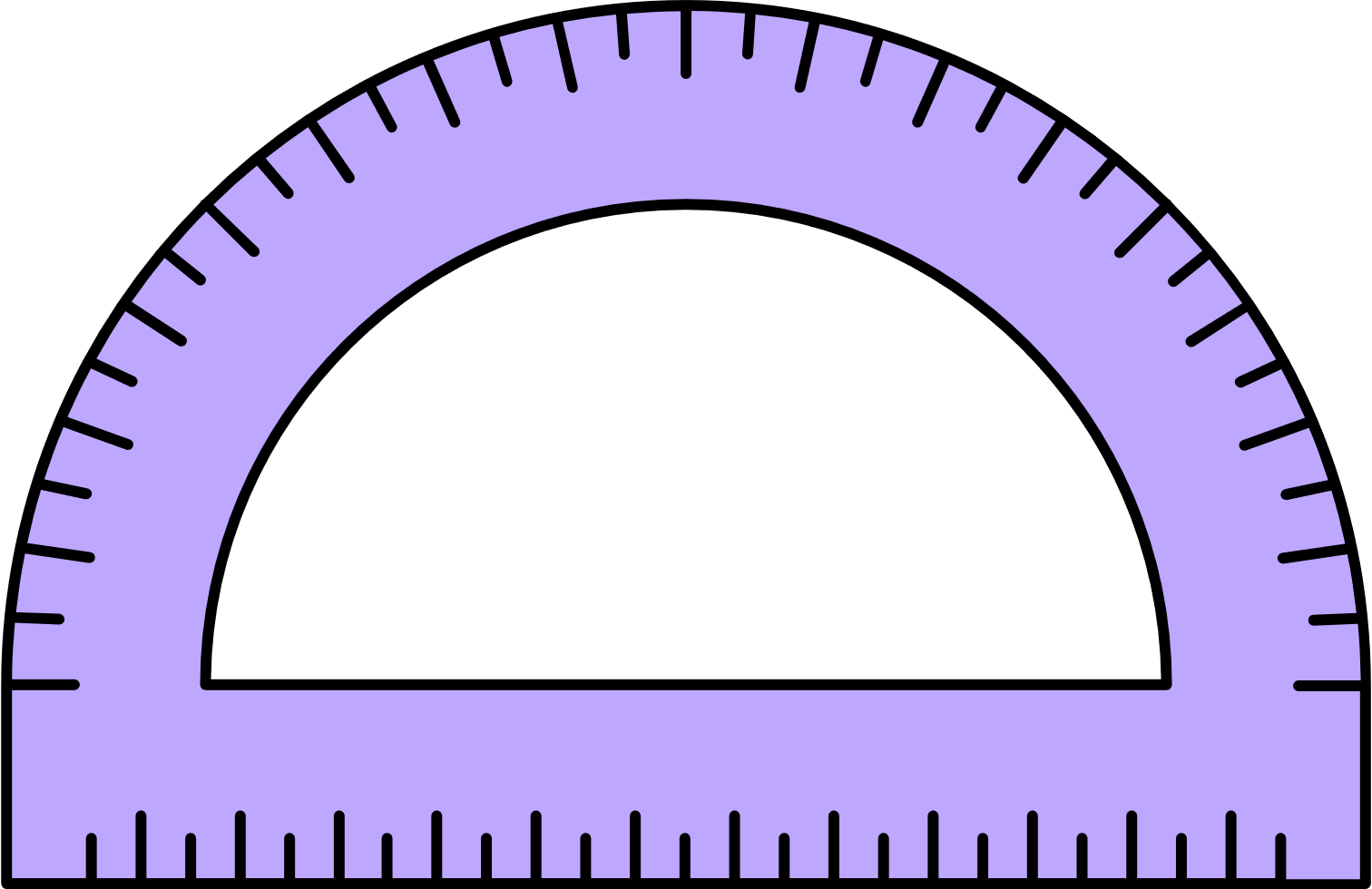 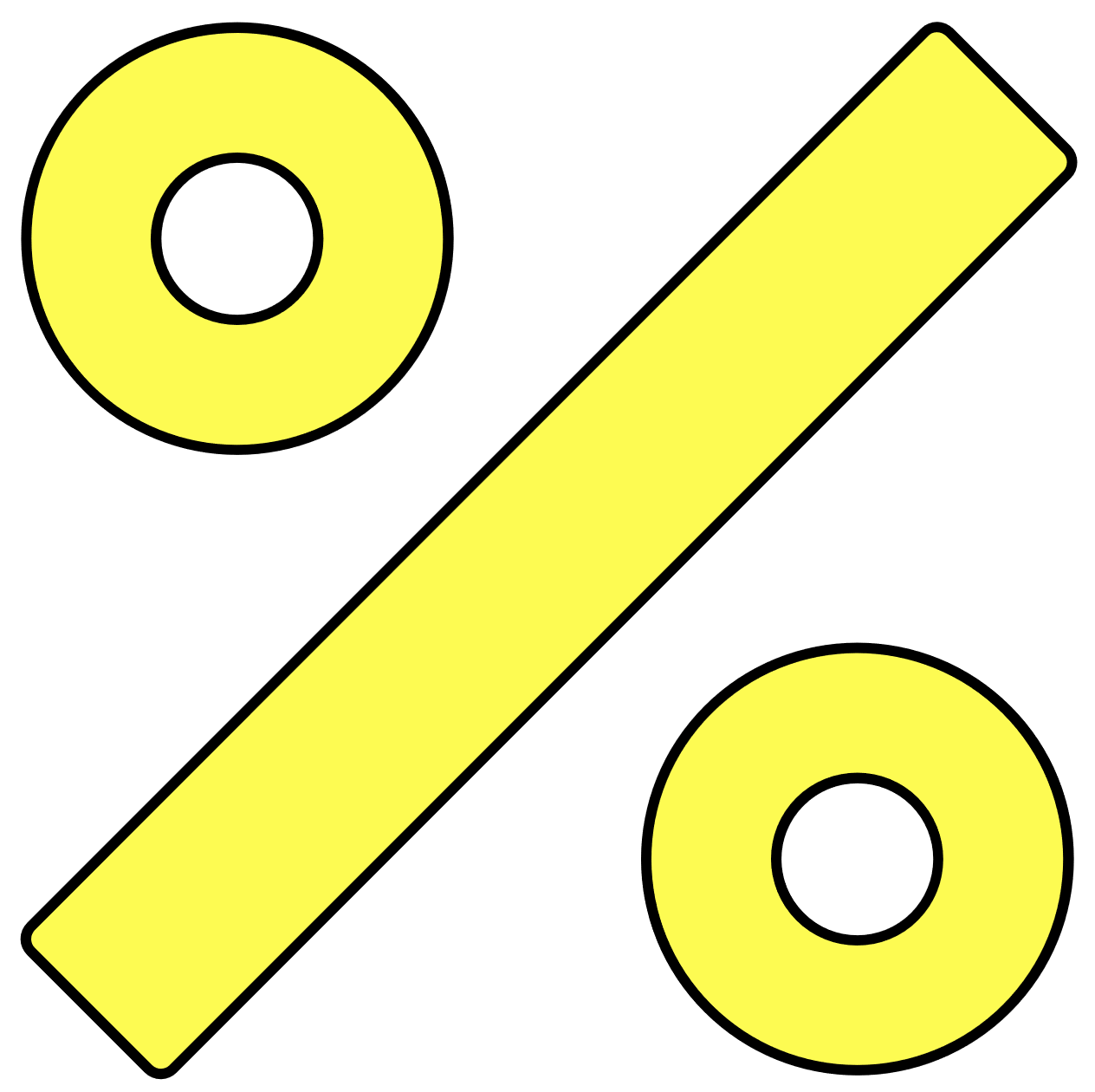 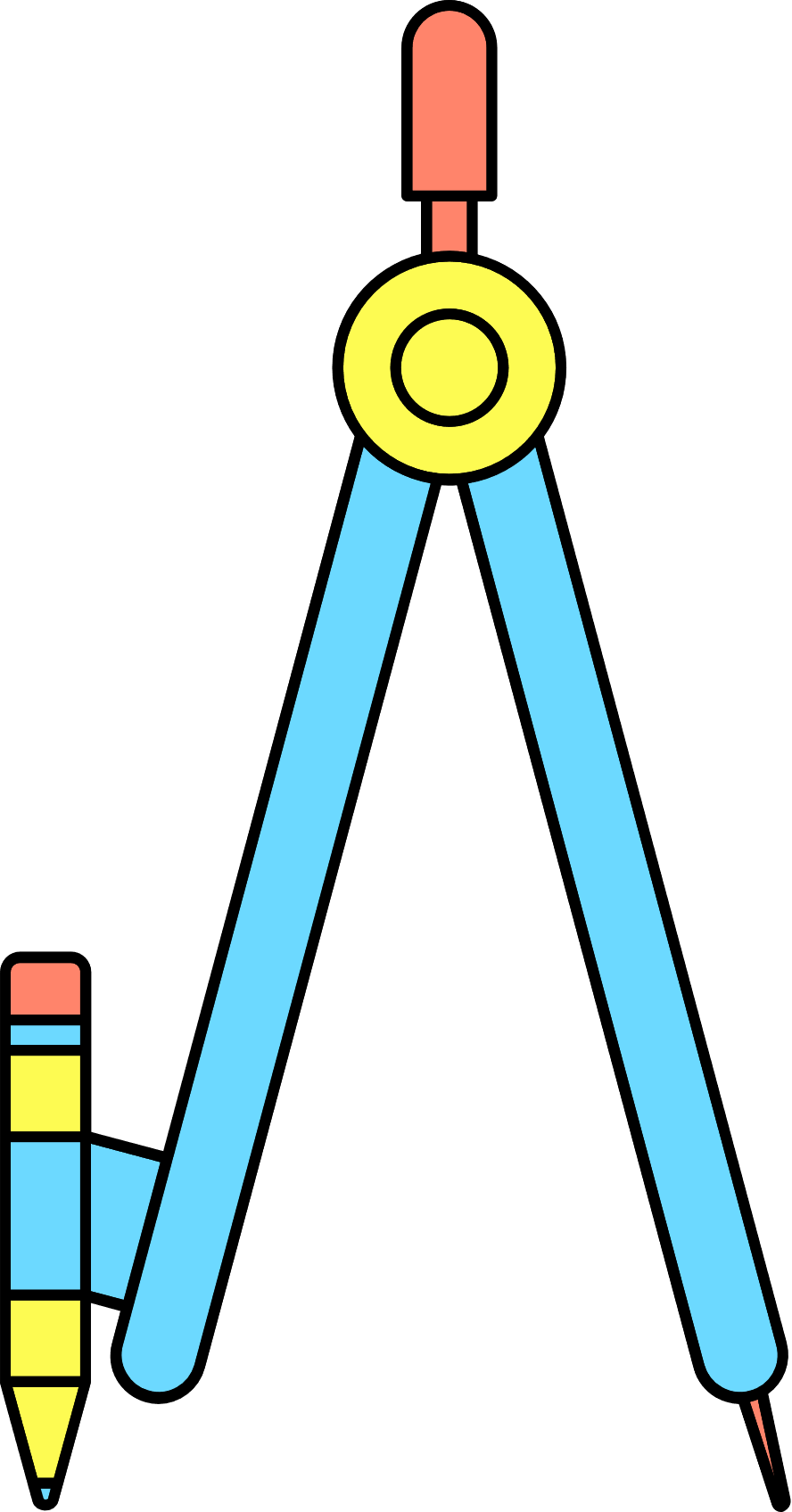 Bài 2: (SGK – trang 96)
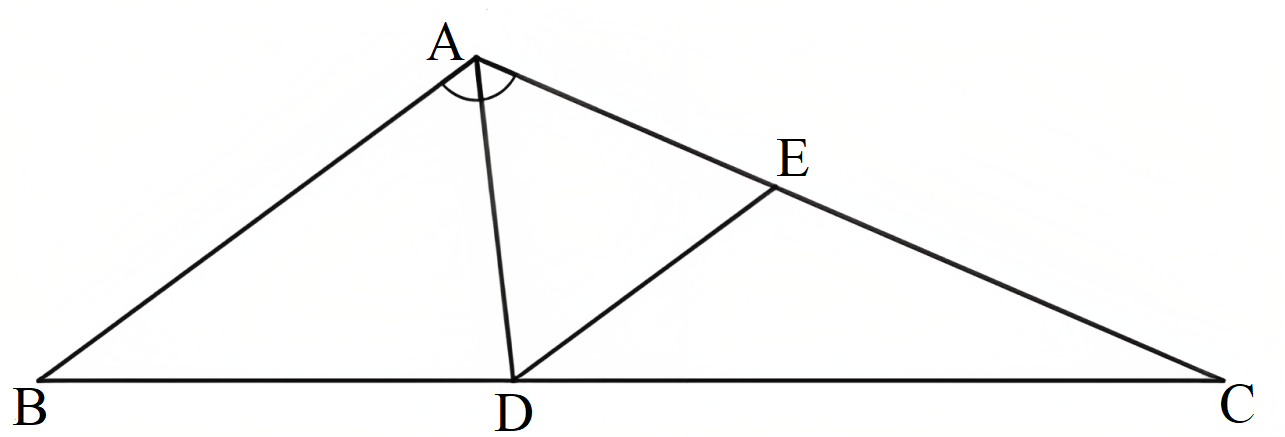 Giải
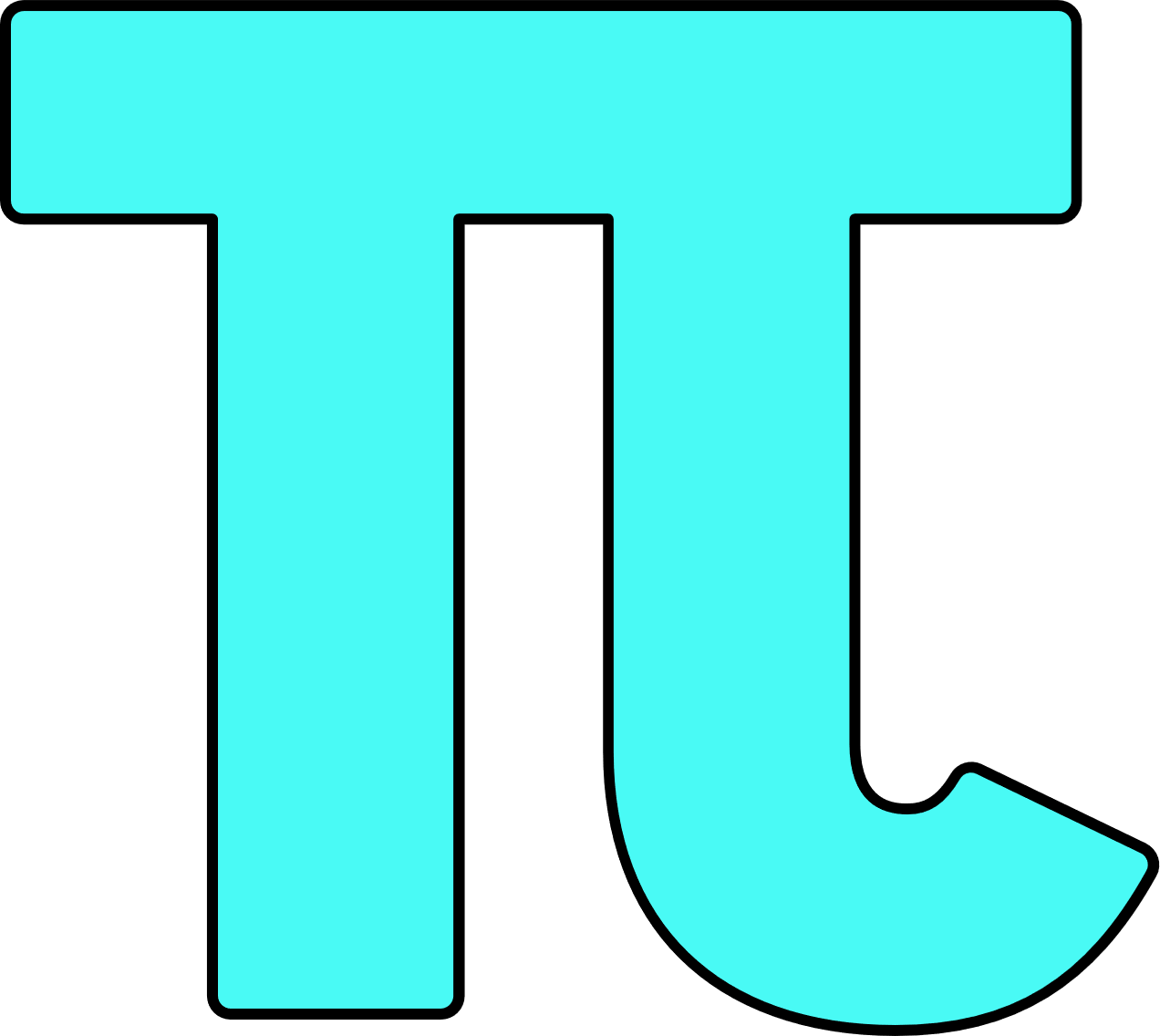 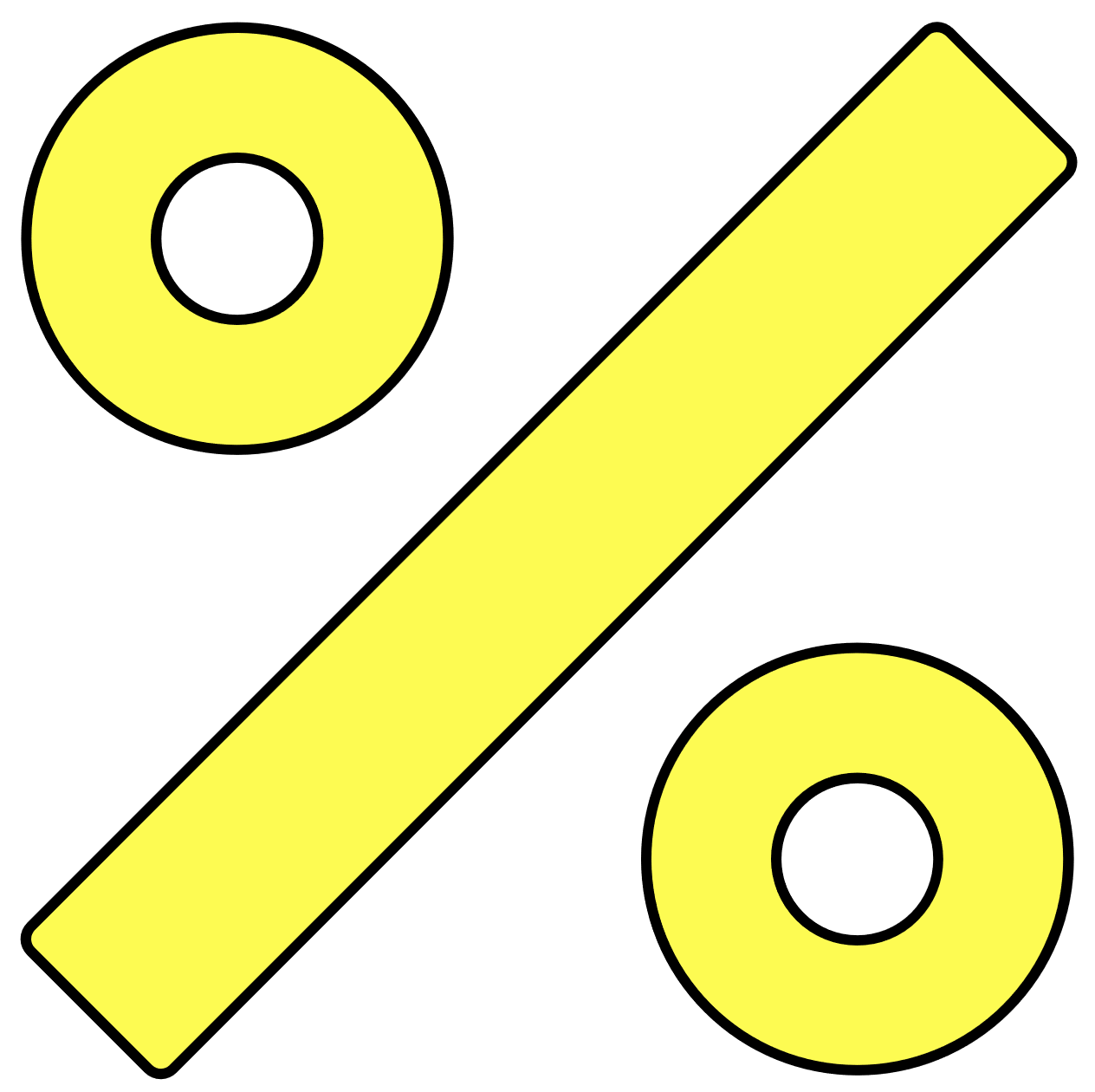 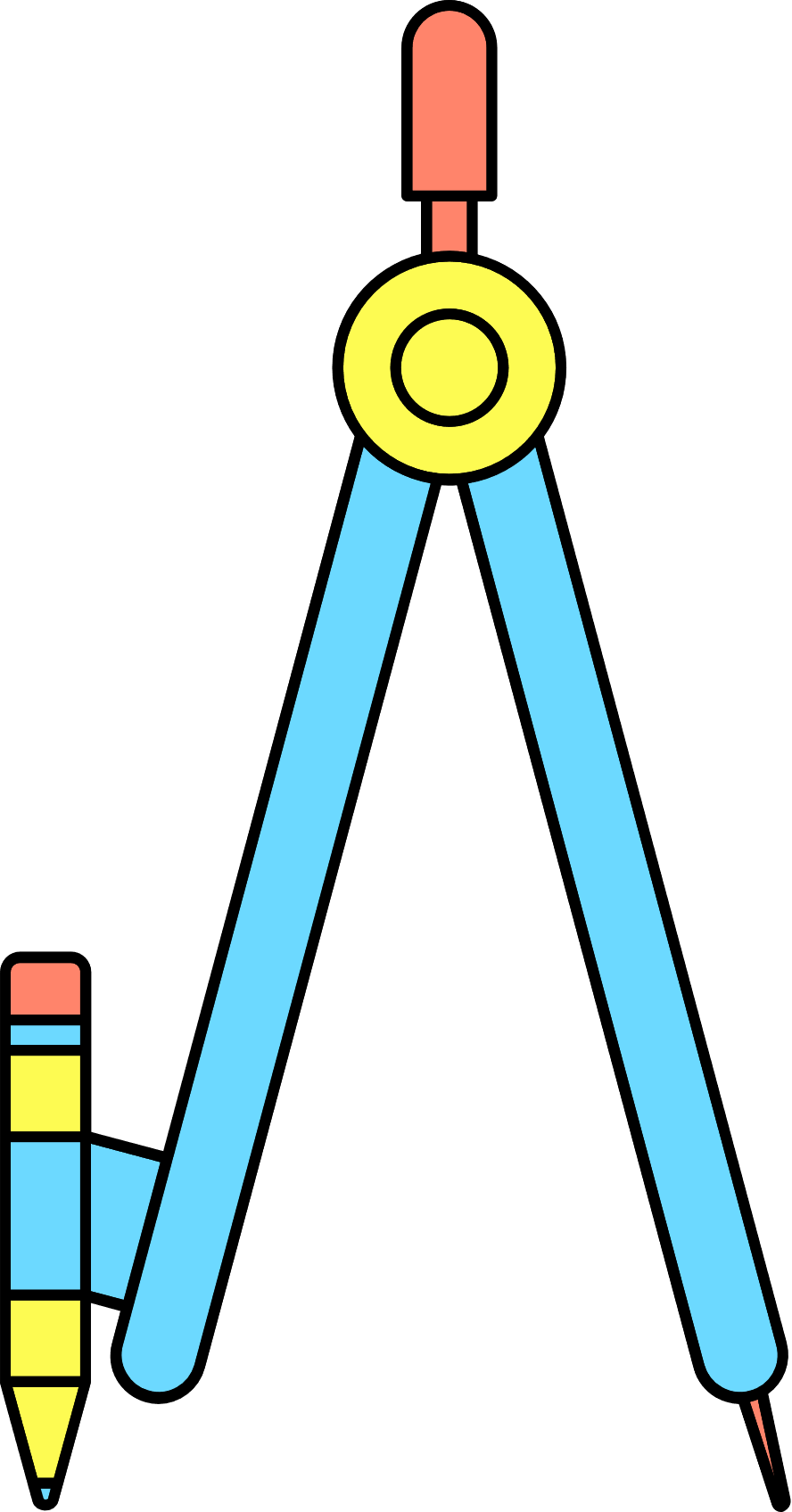 Bài 2: (SGK – trang 96)
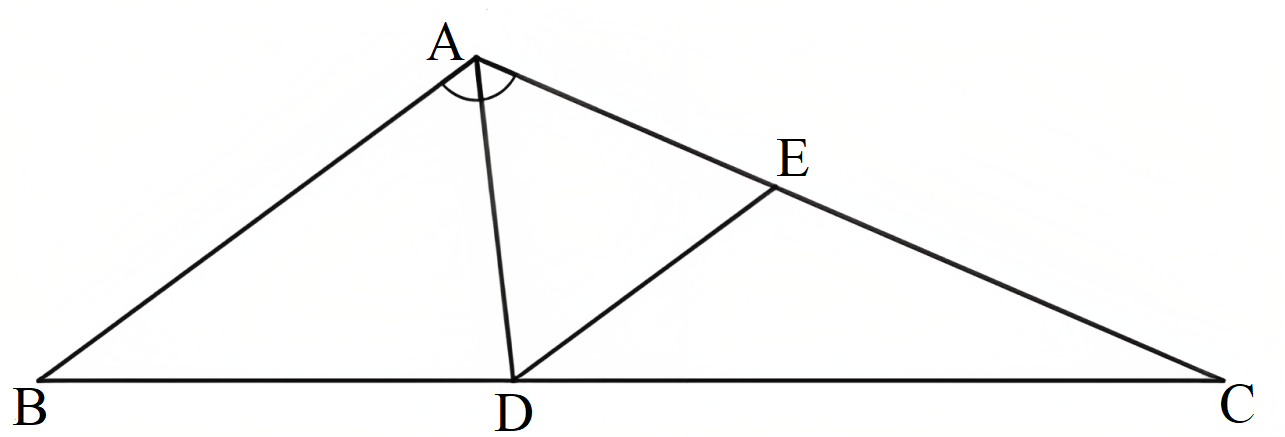 Giải
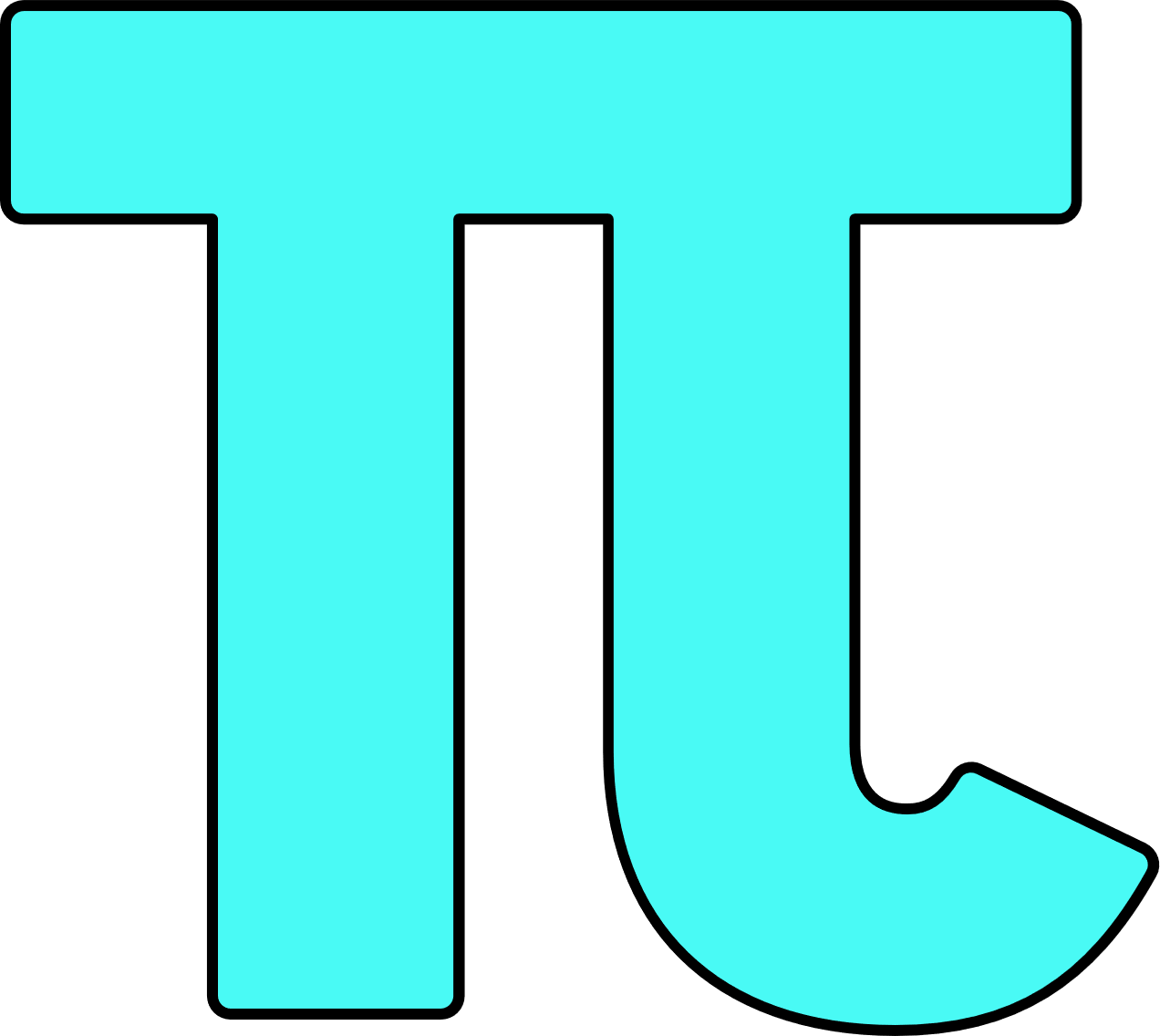 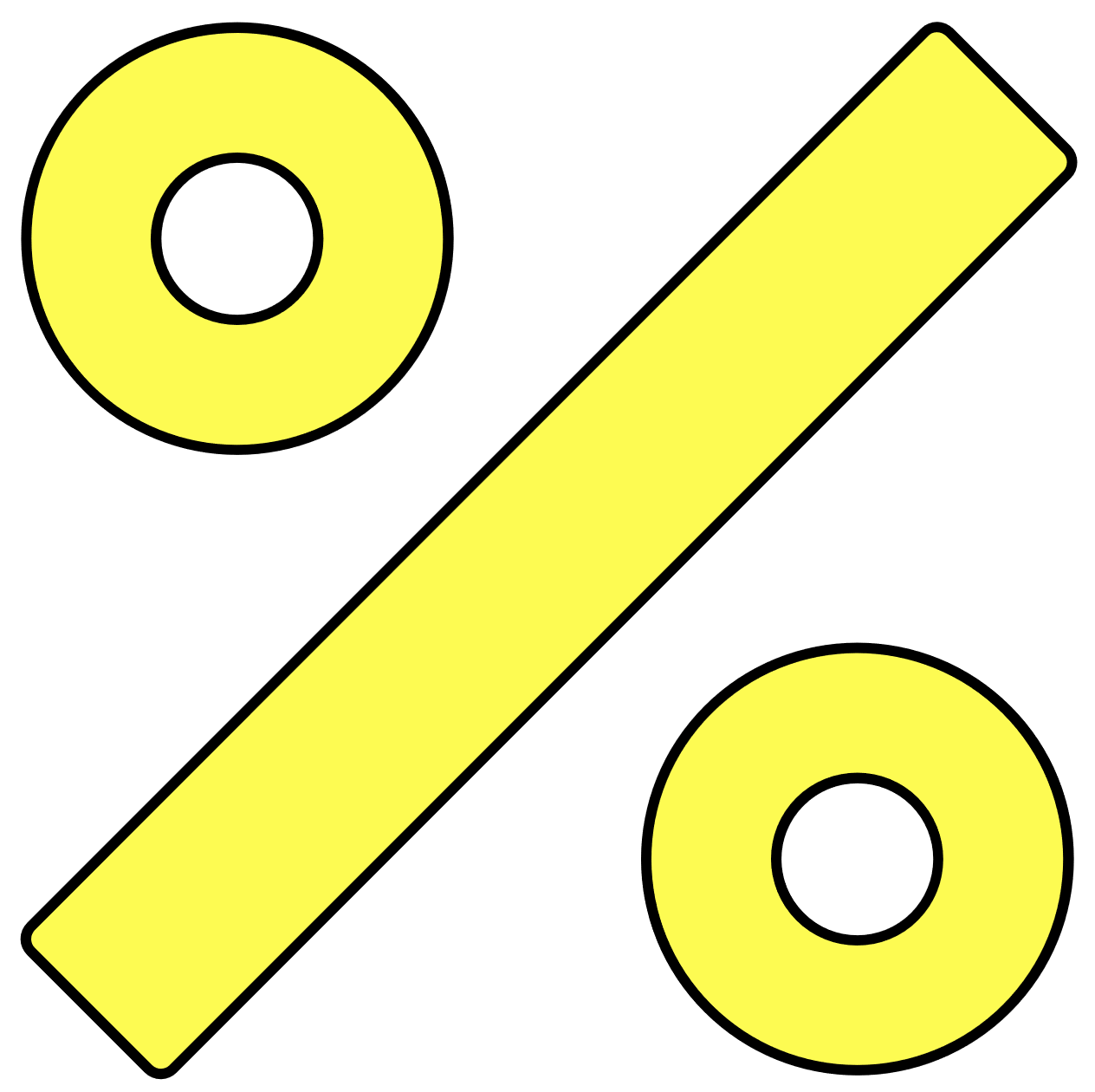 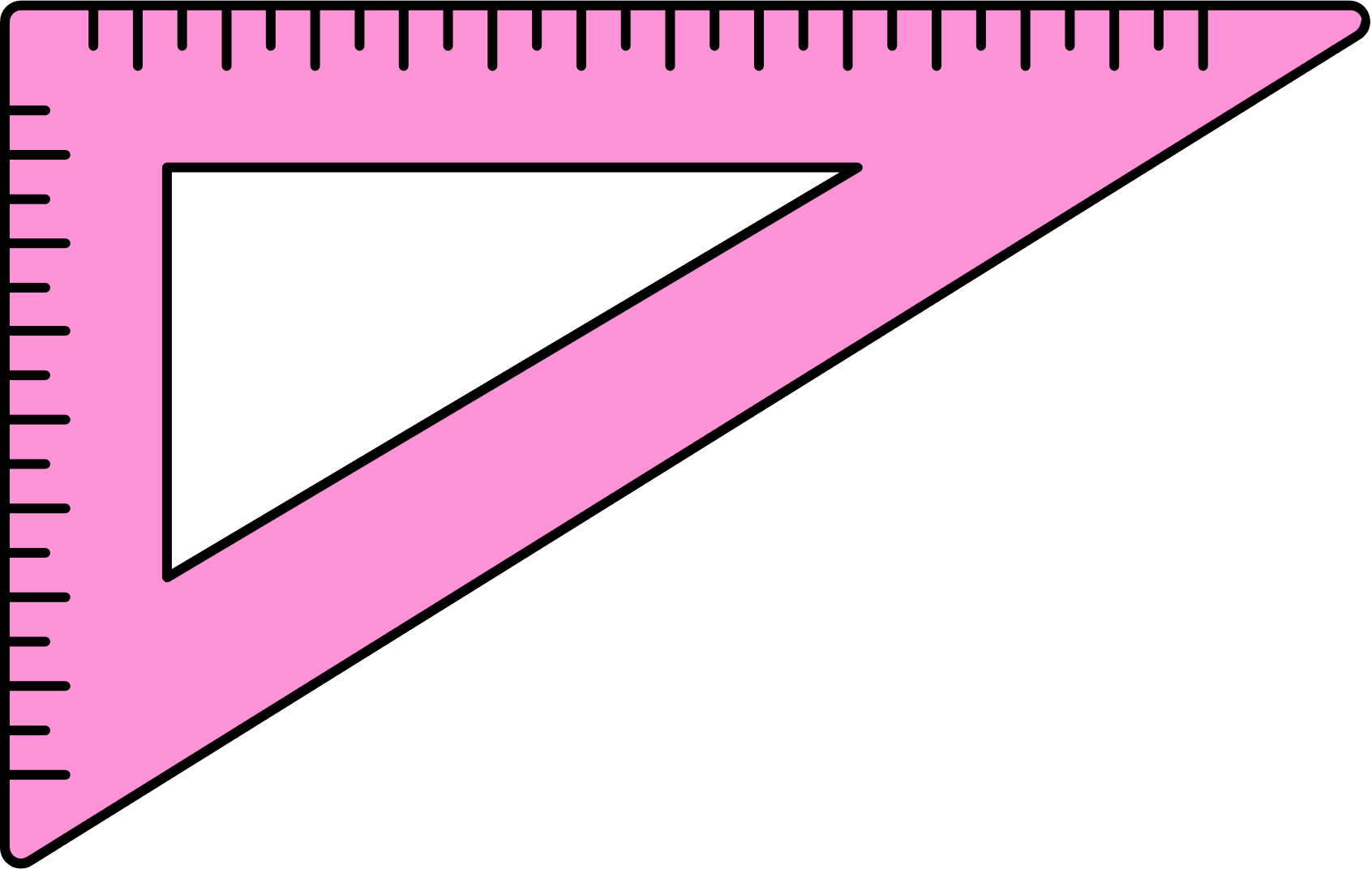 Bài 3: (SGK – trang 96)
Giải
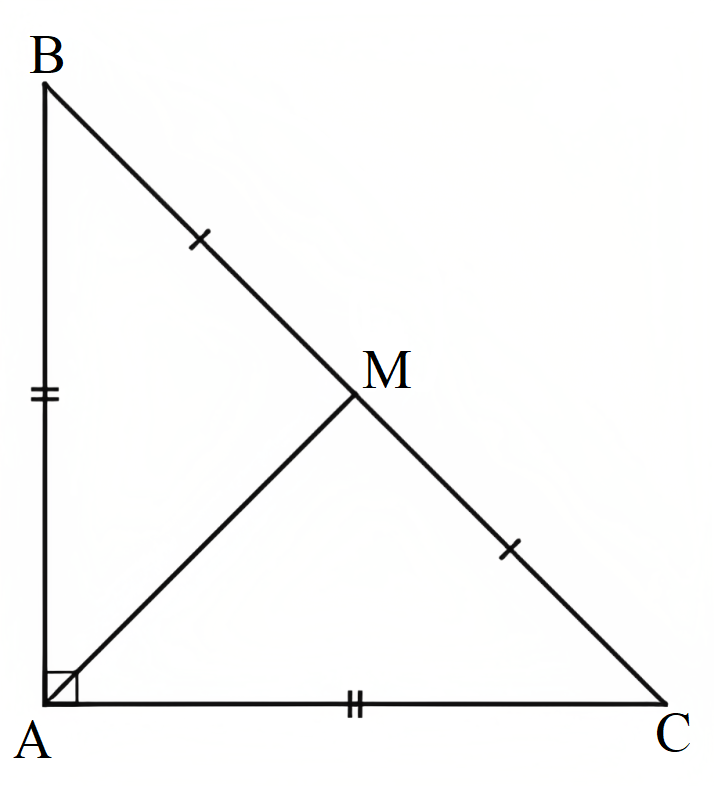 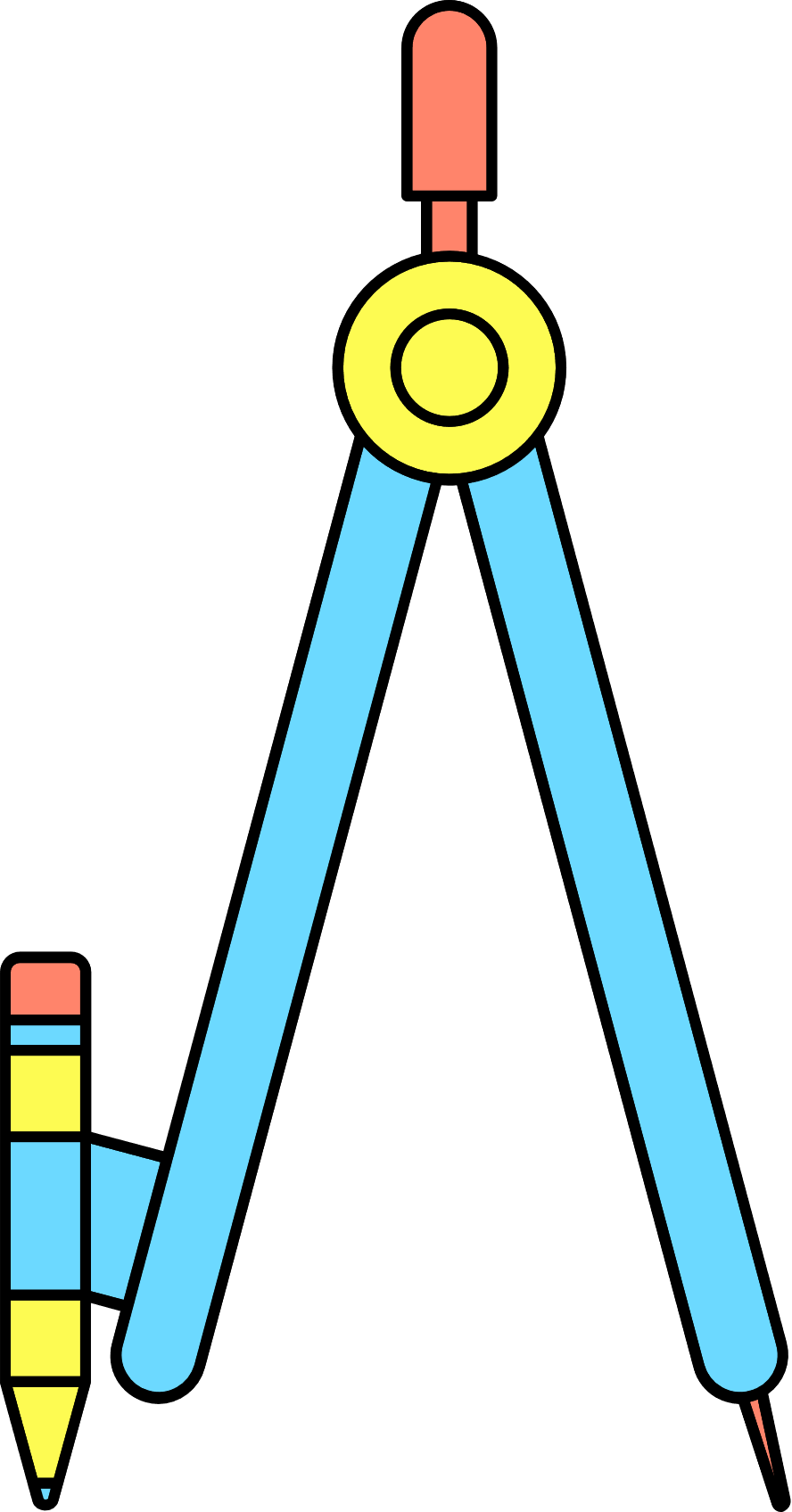 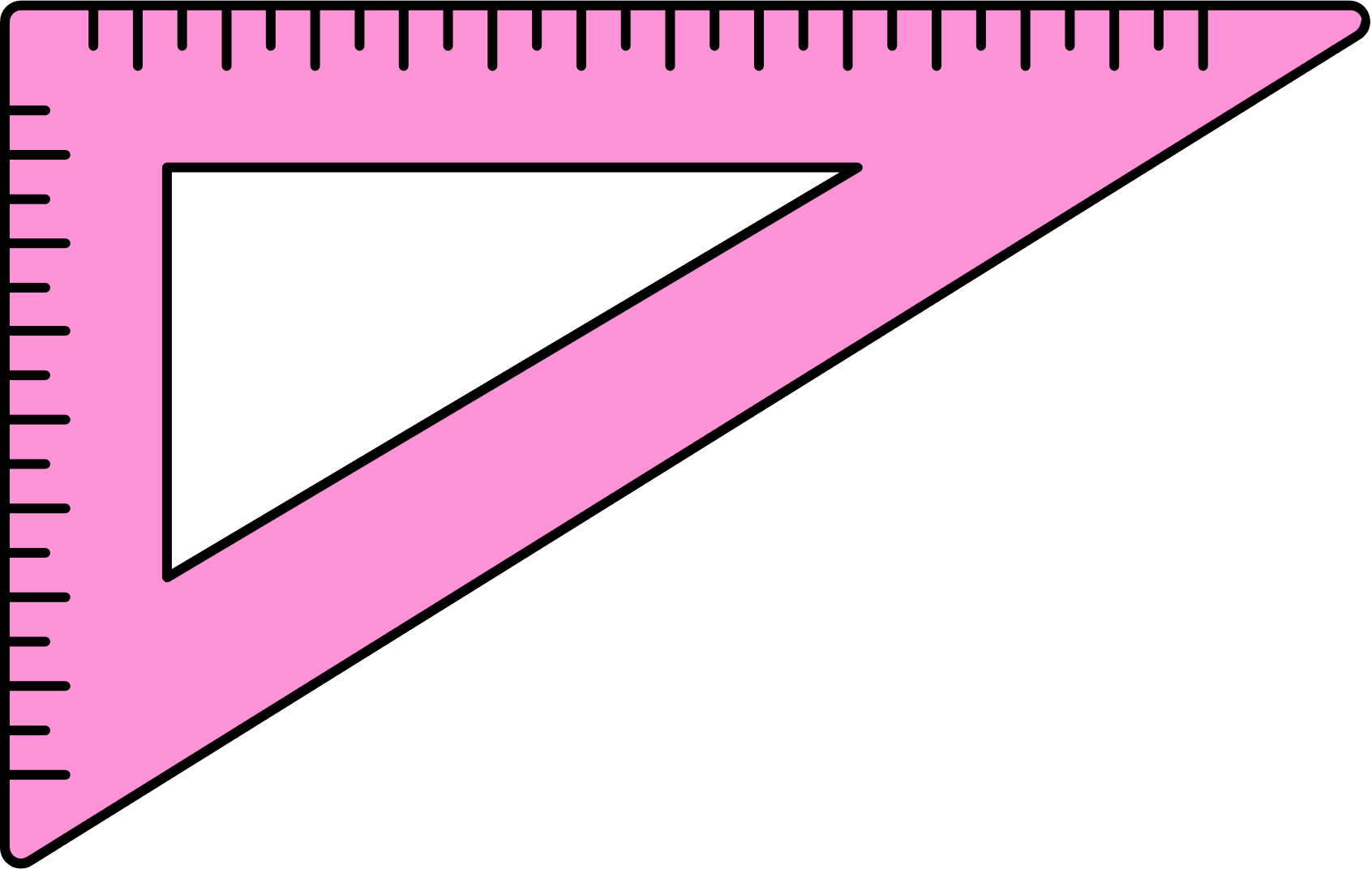 Giải
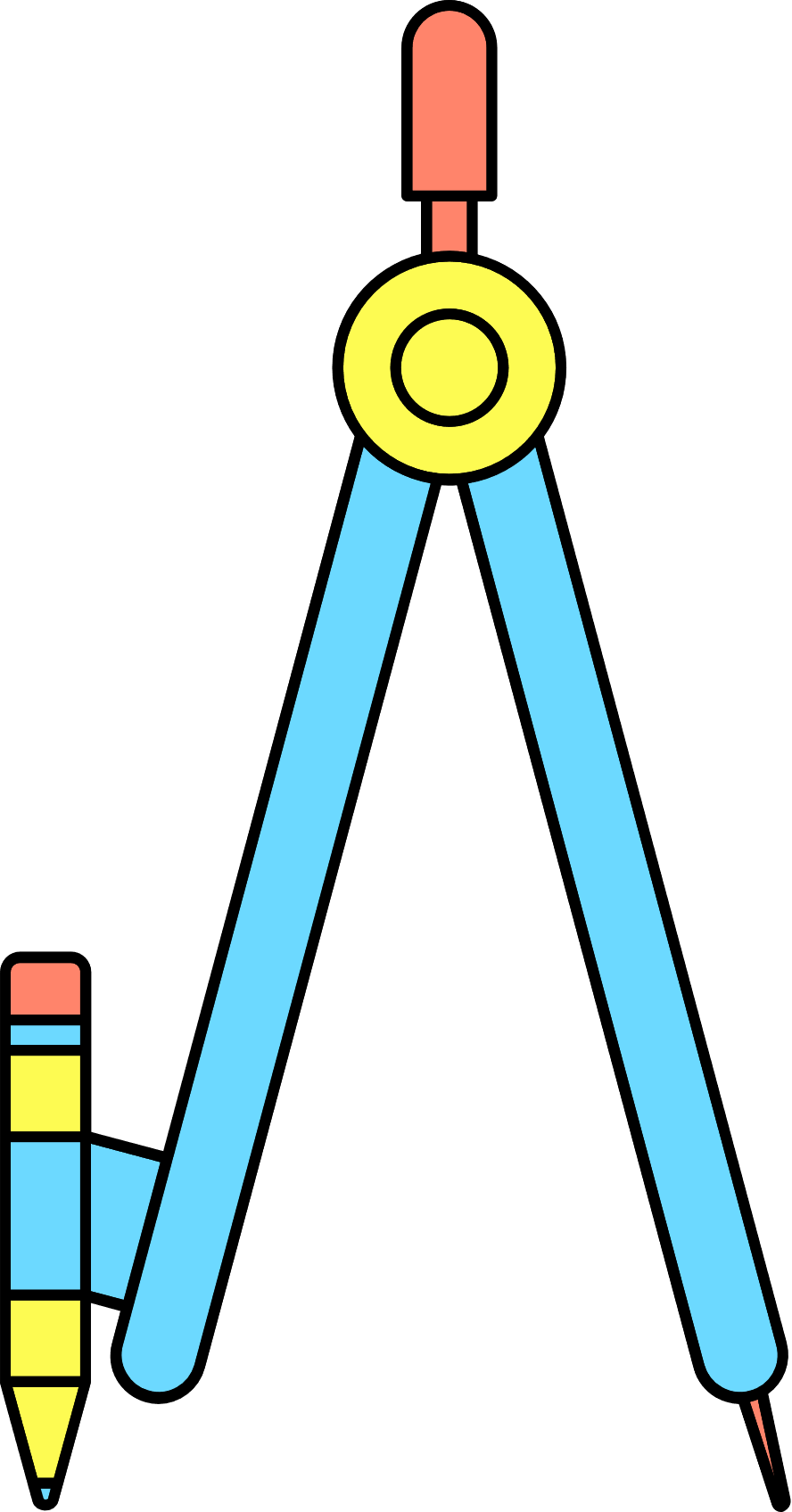 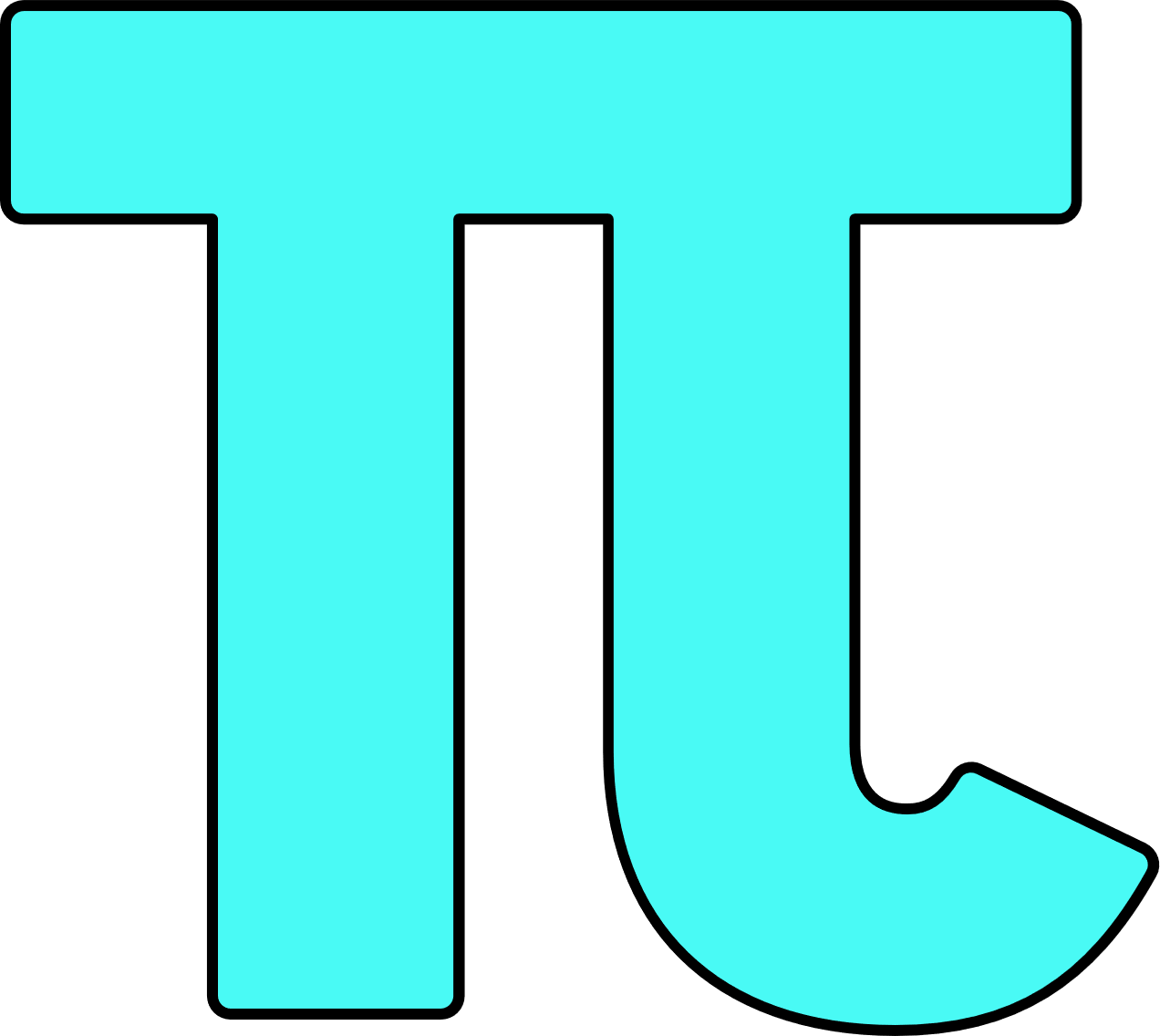 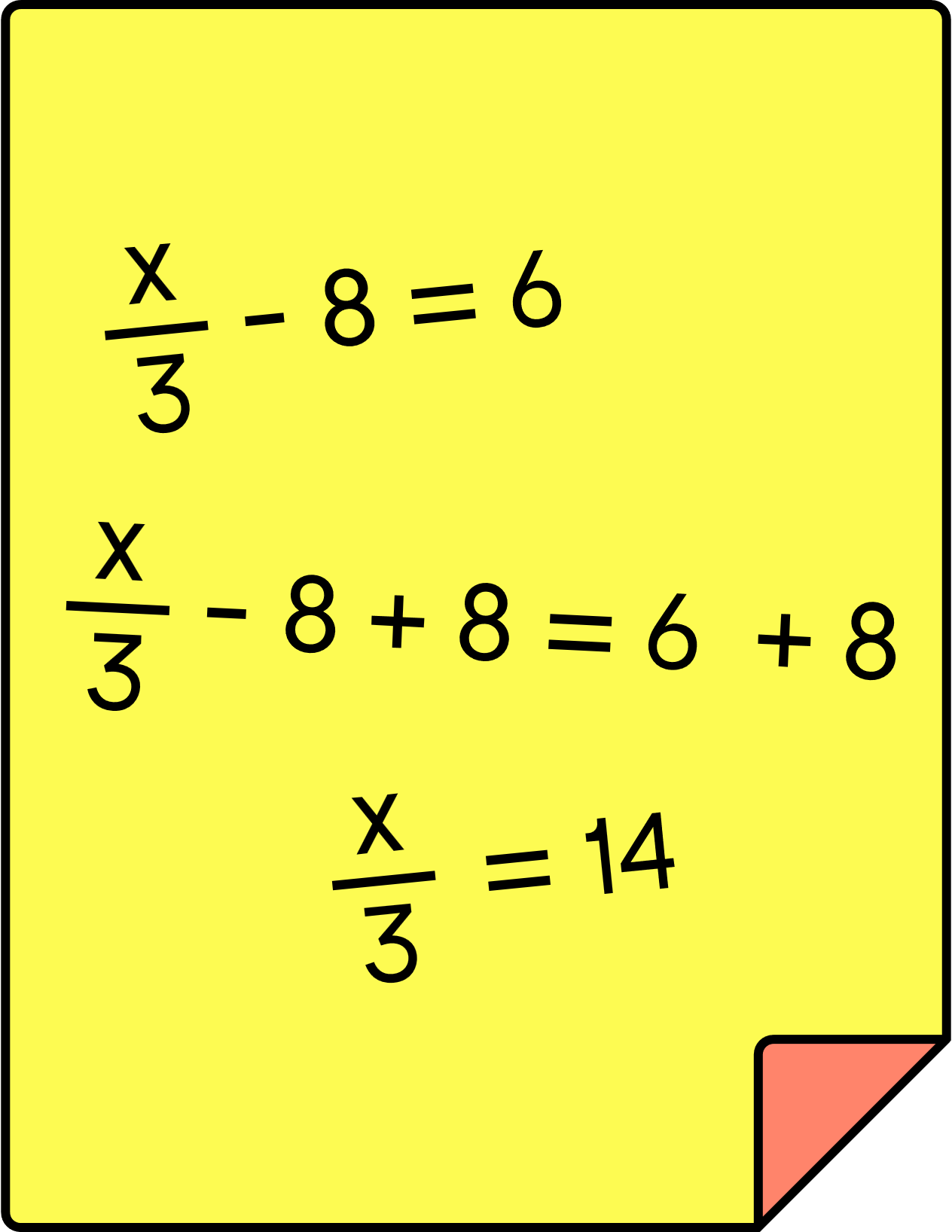 Bài 4: (SGK – trang 96)
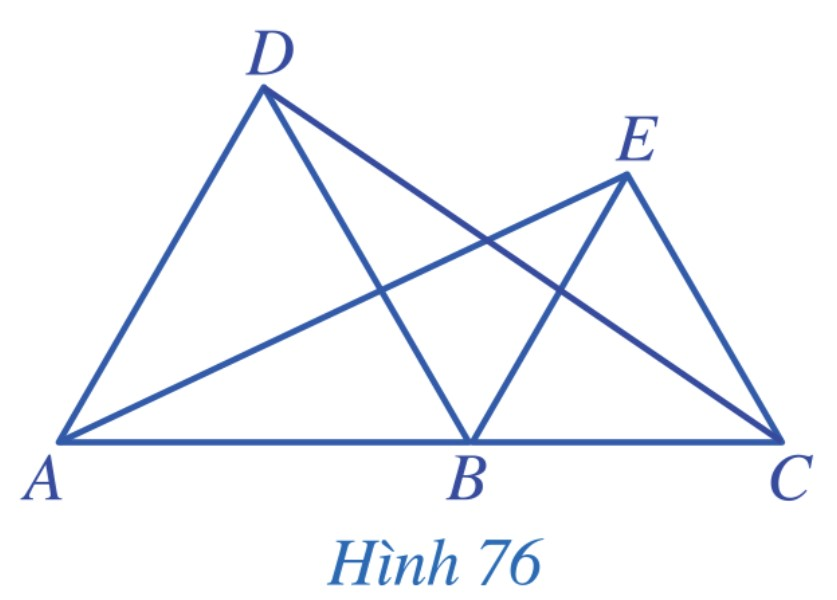 Giải
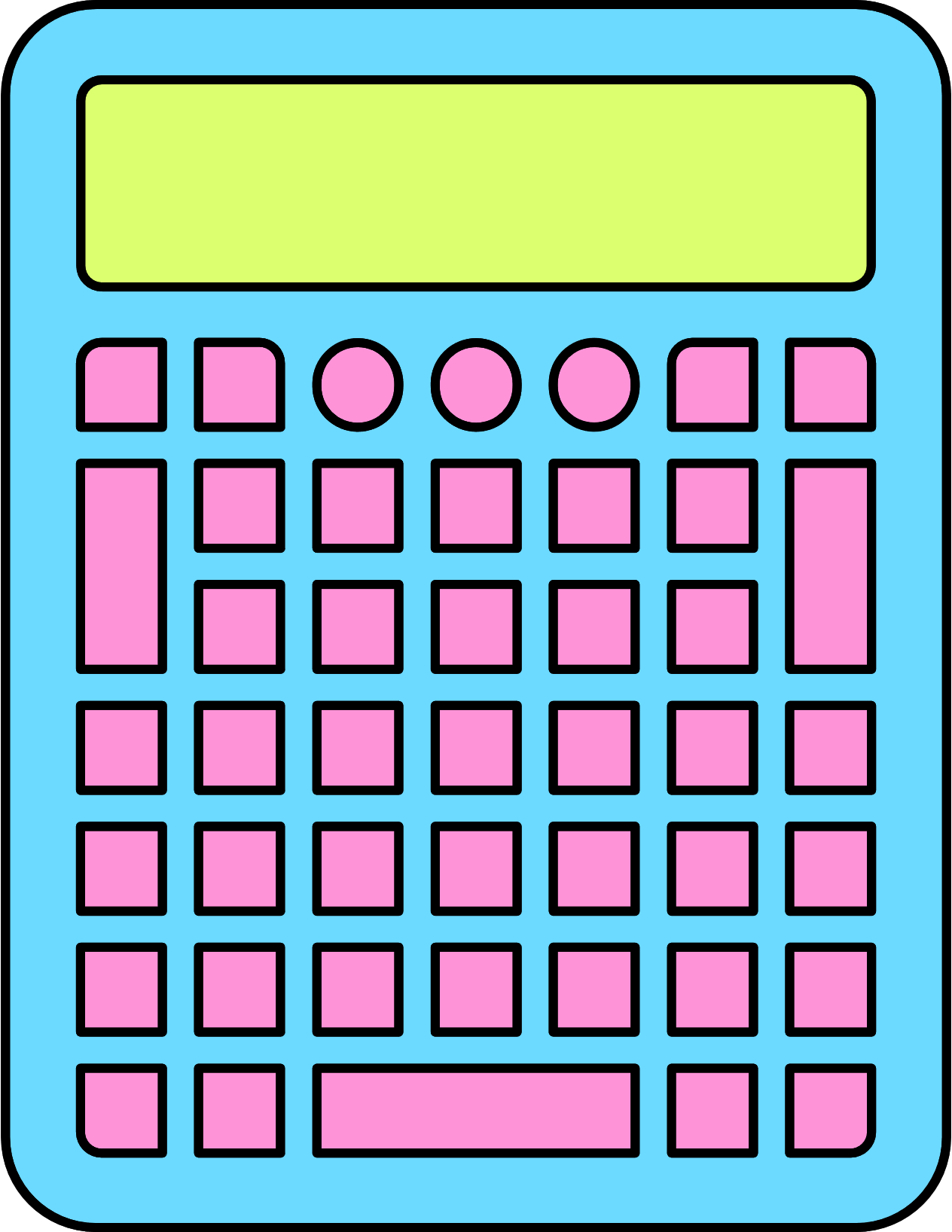 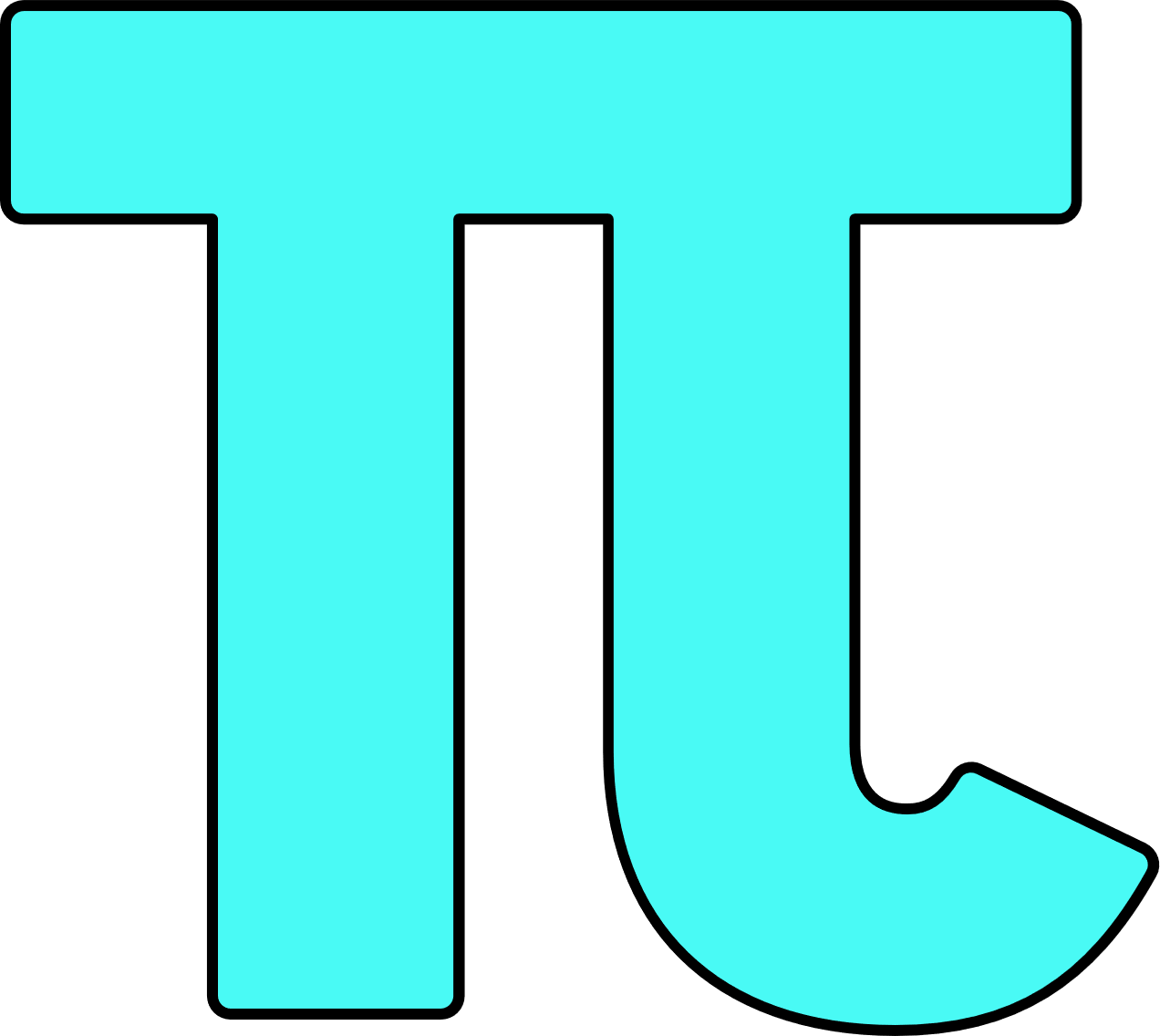 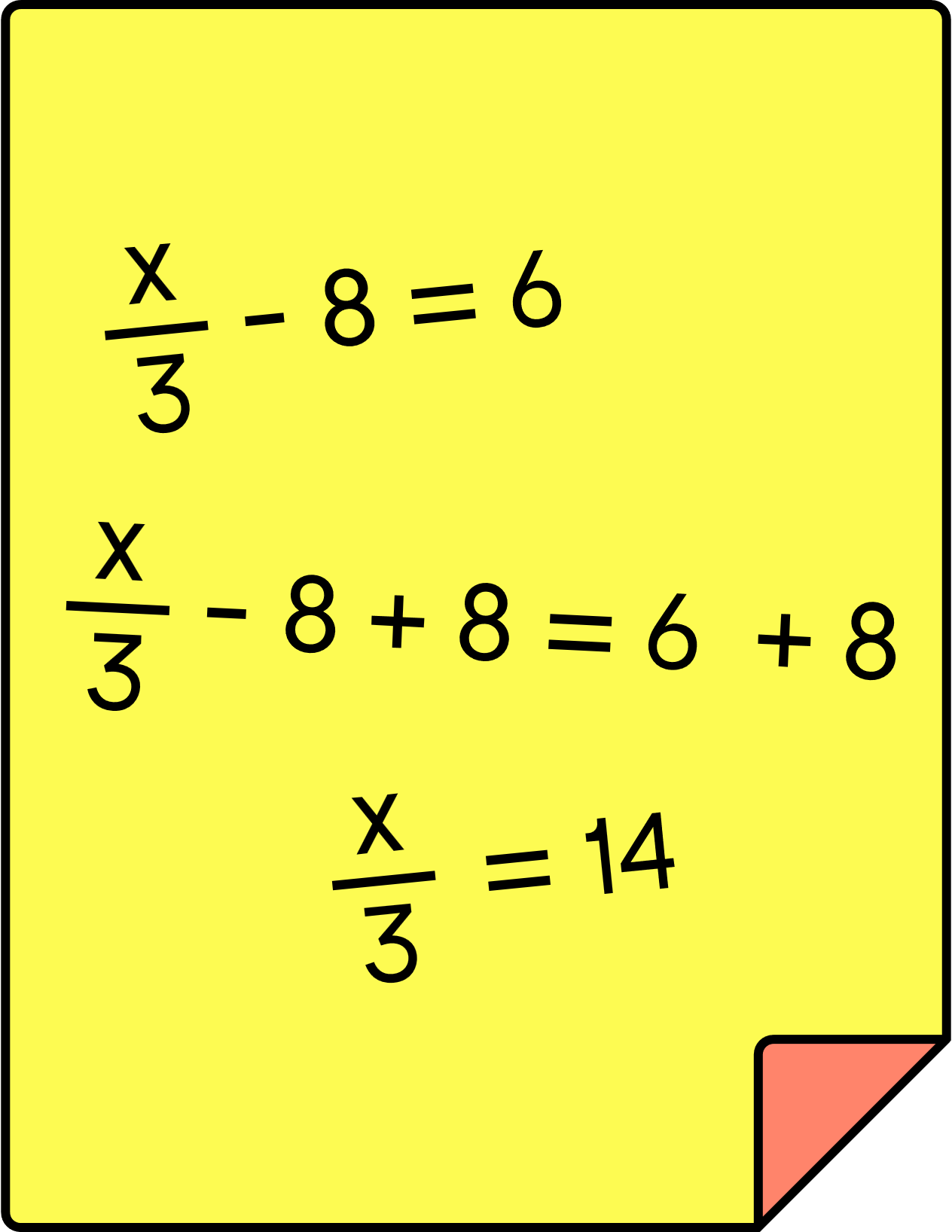 Giải
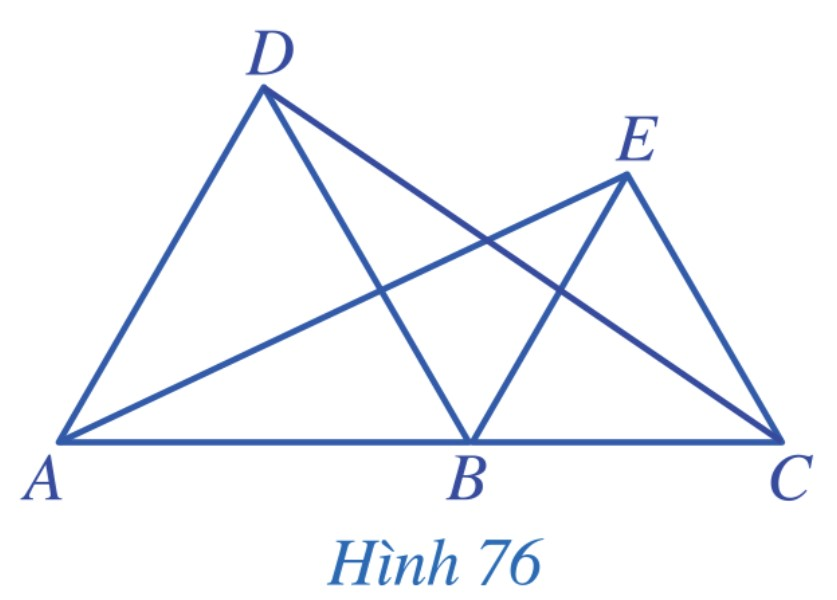 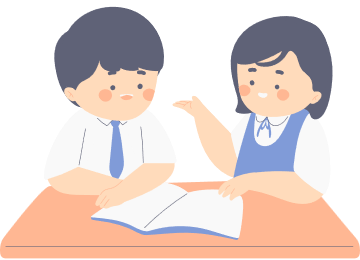 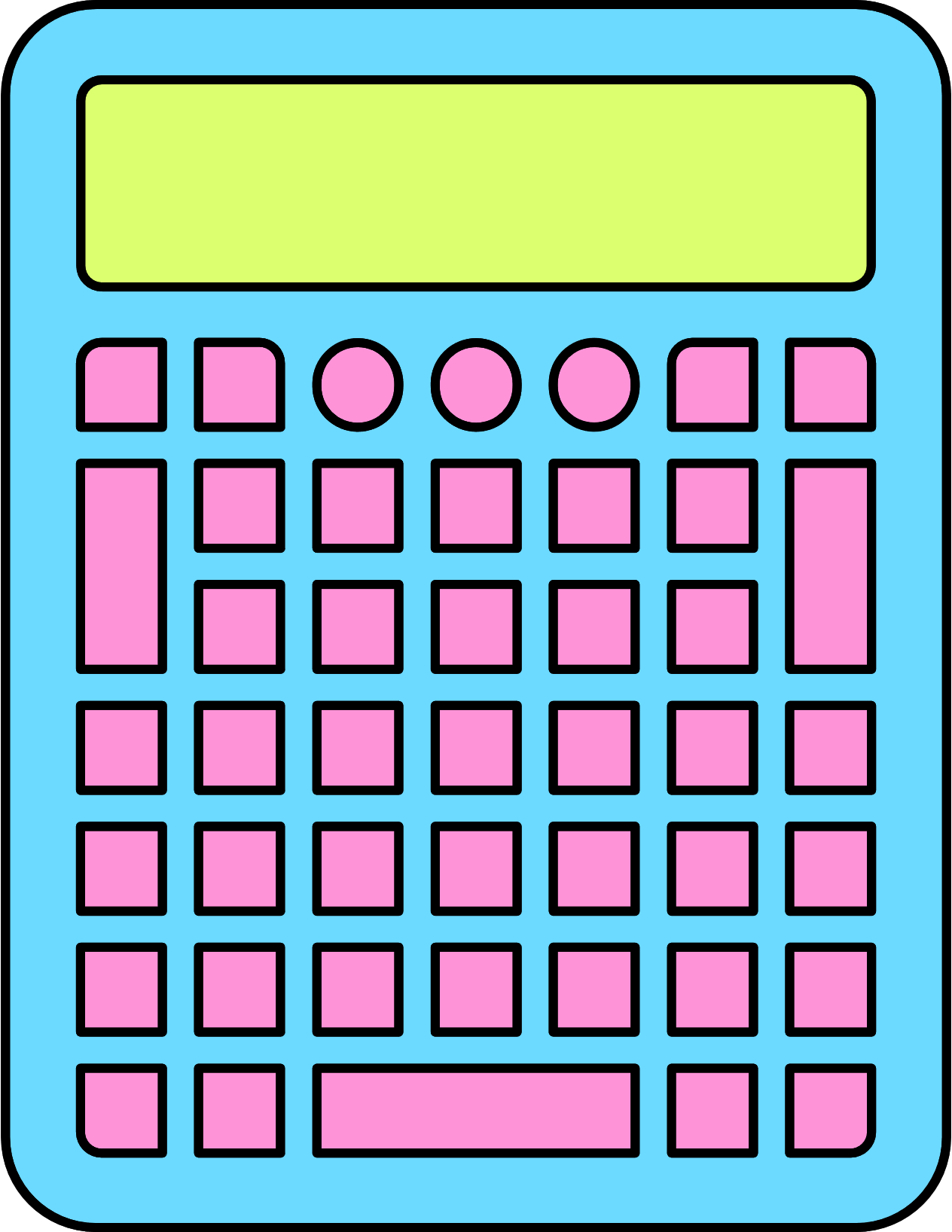 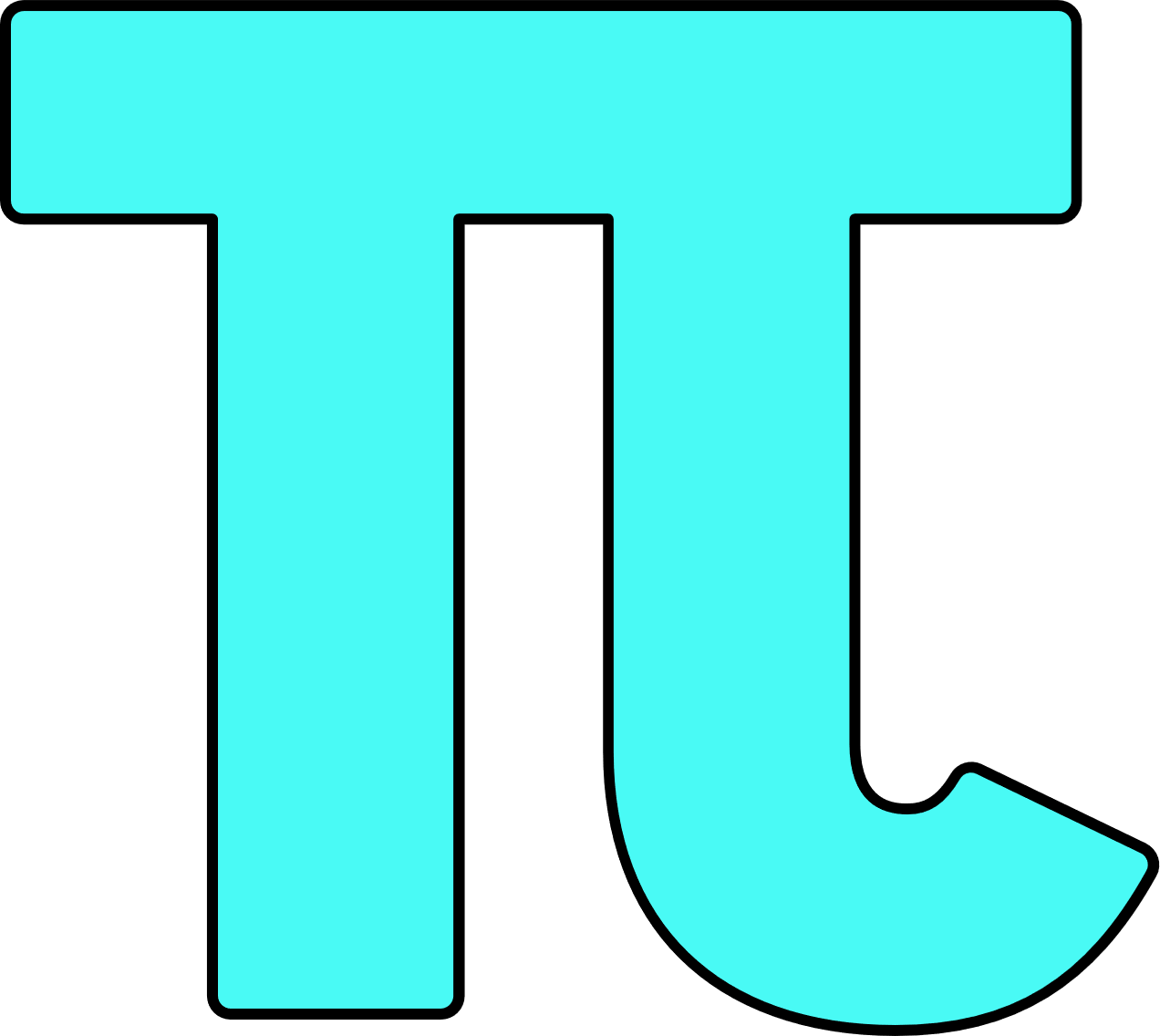 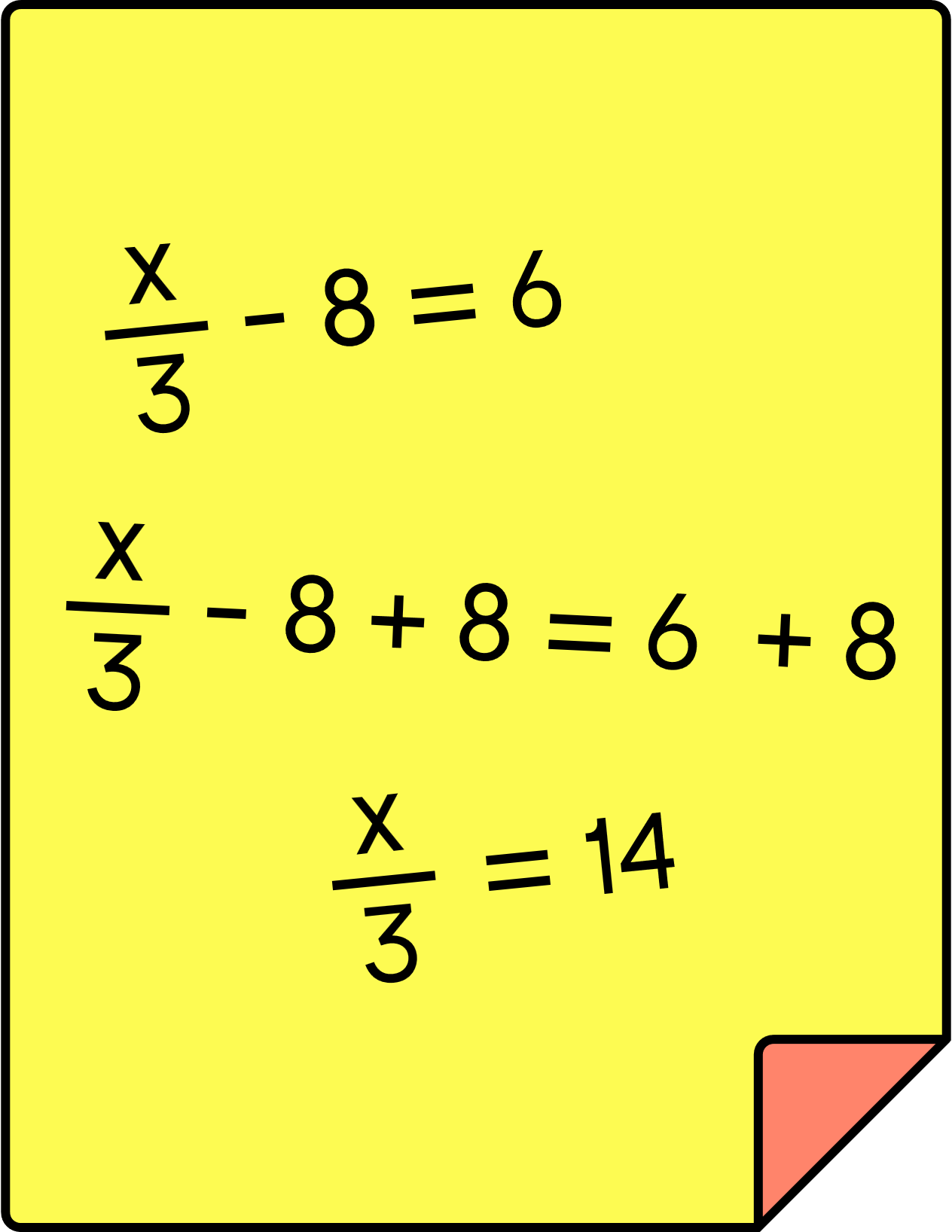 Giải
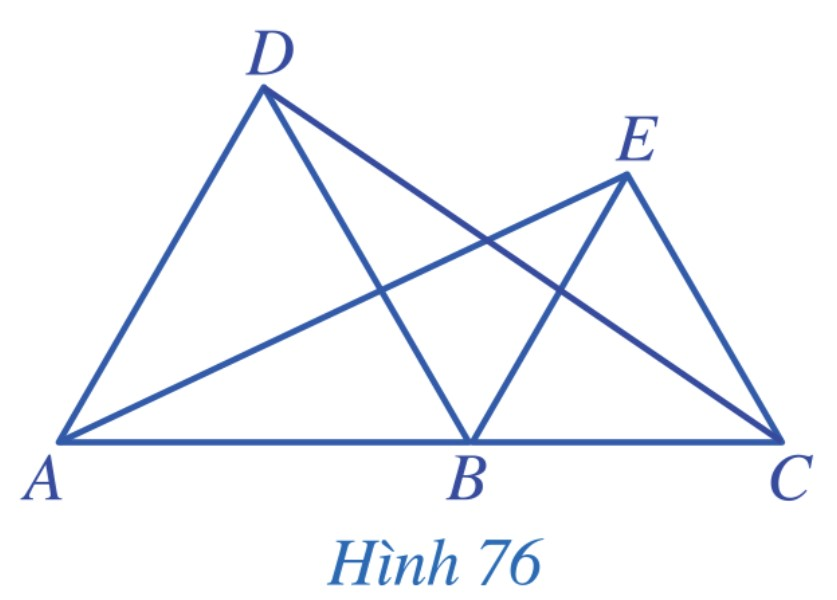 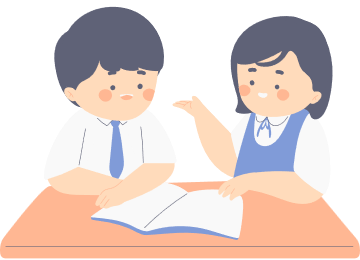 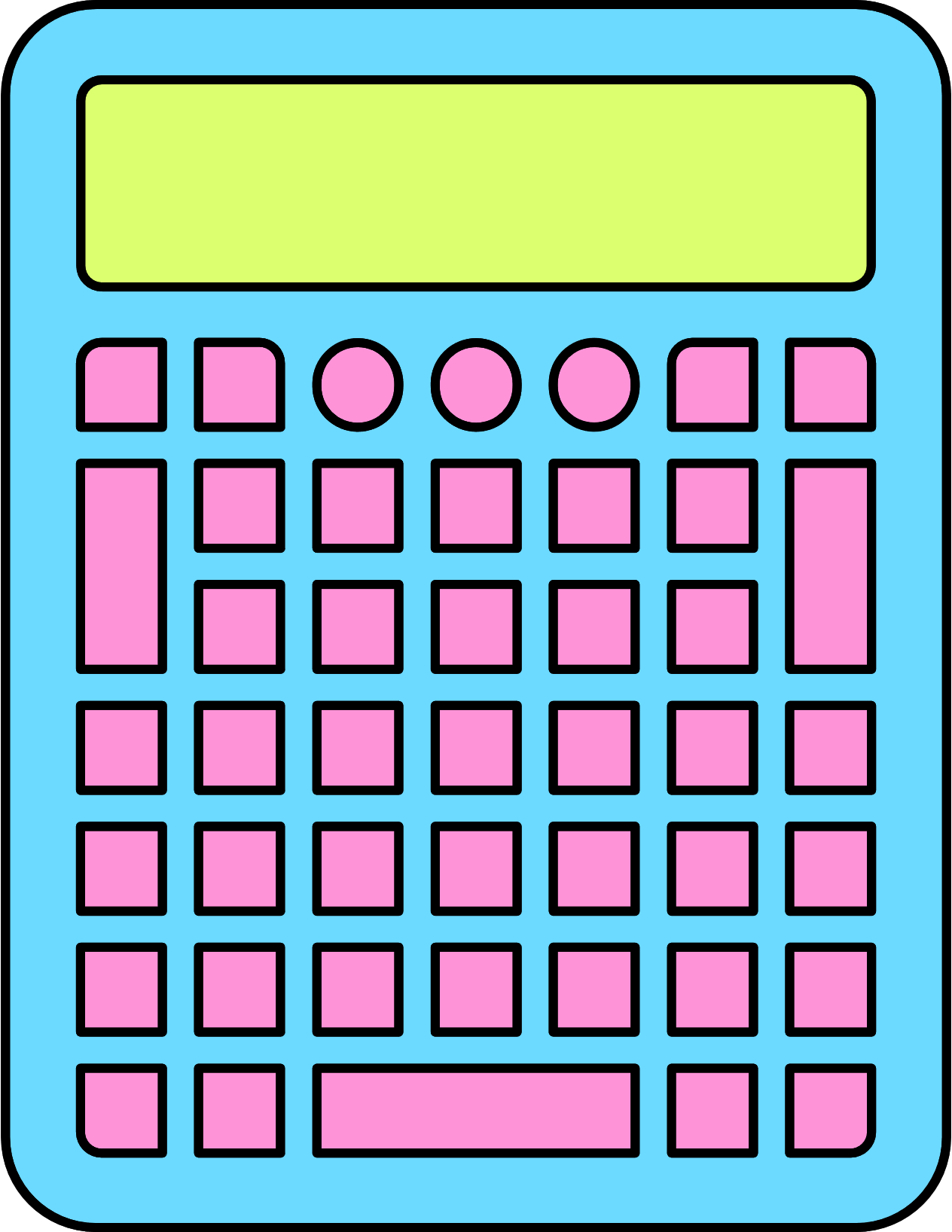 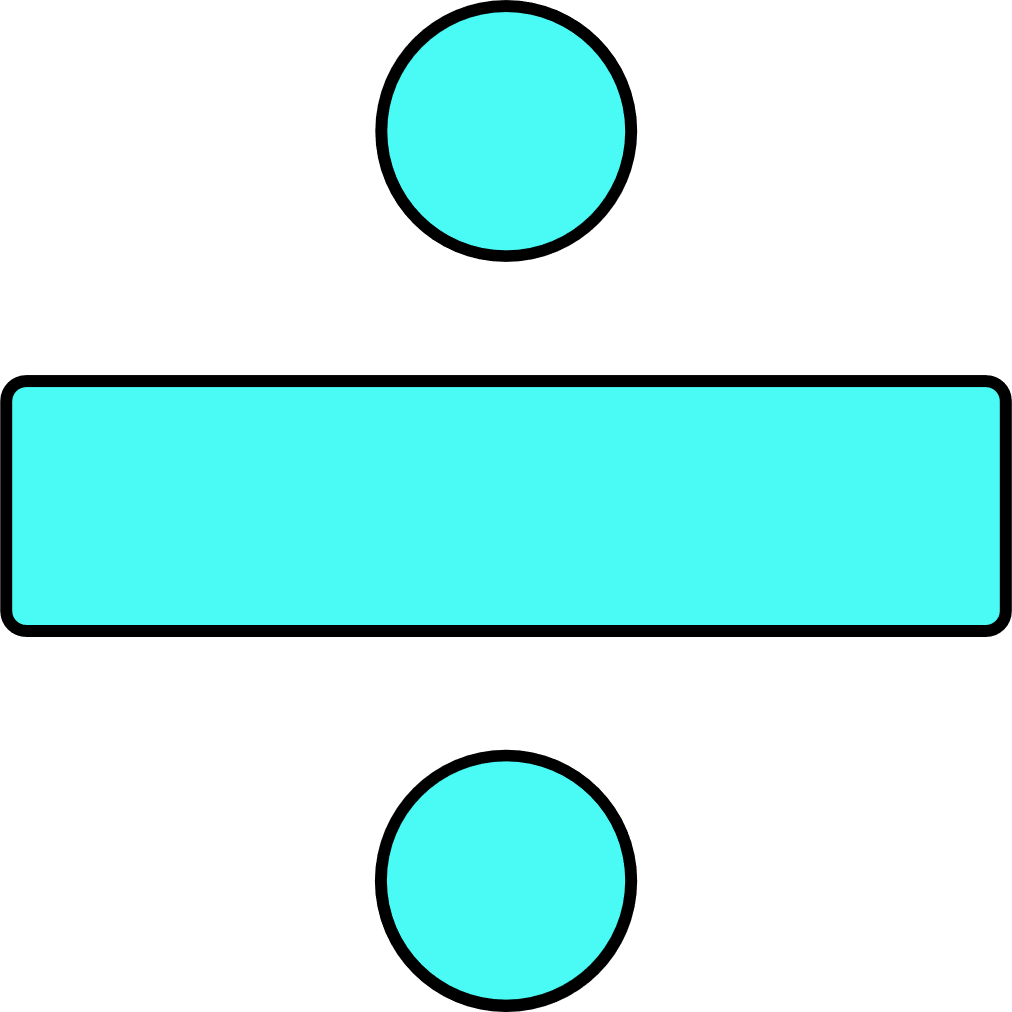 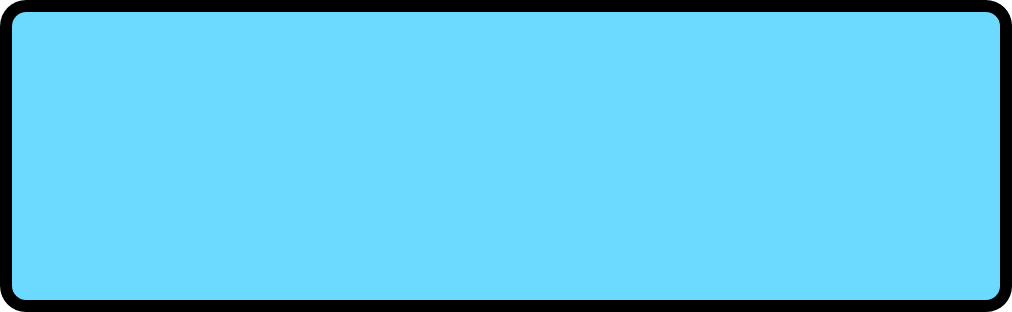 VẬN DỤNG
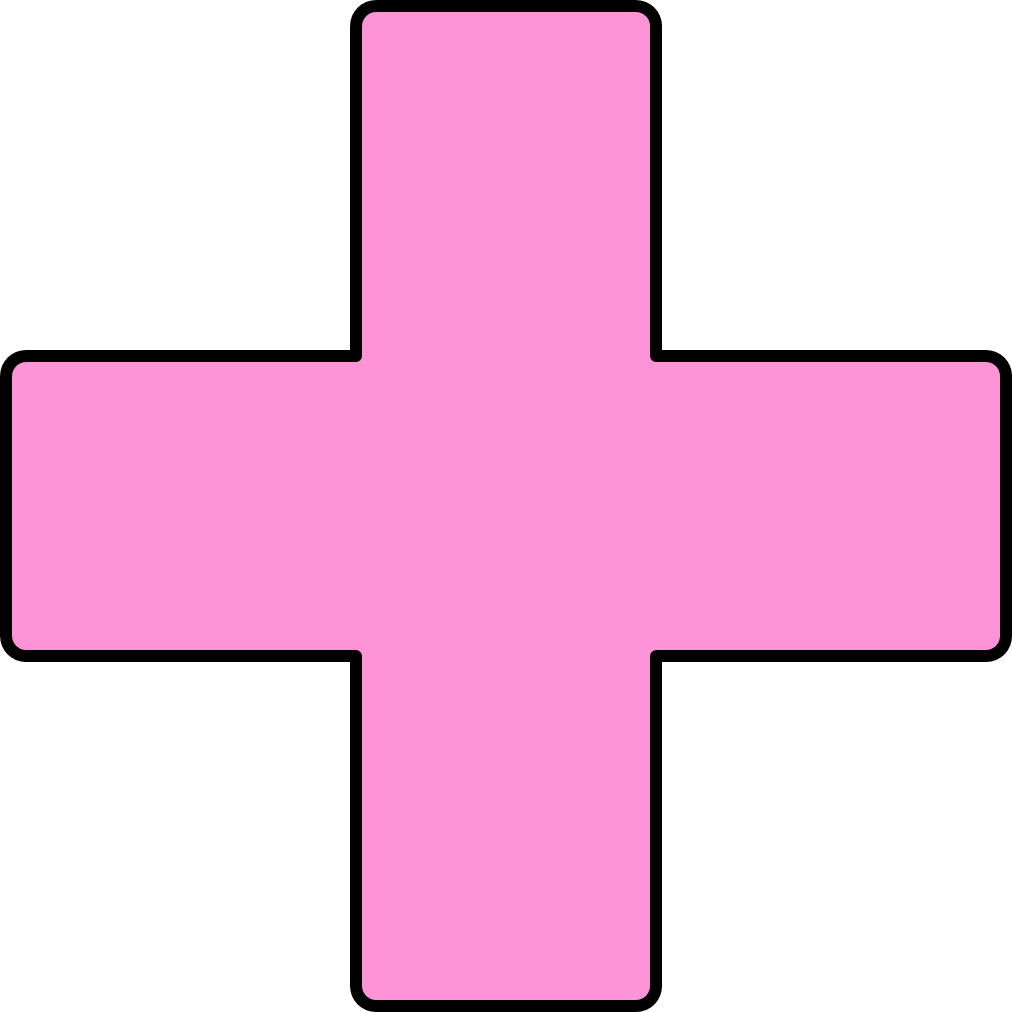 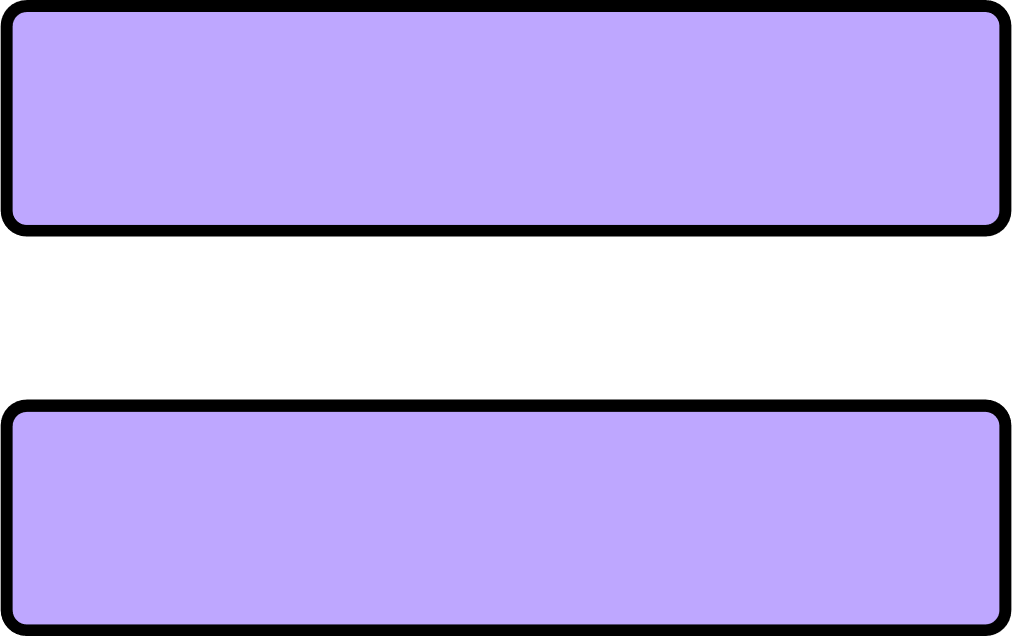 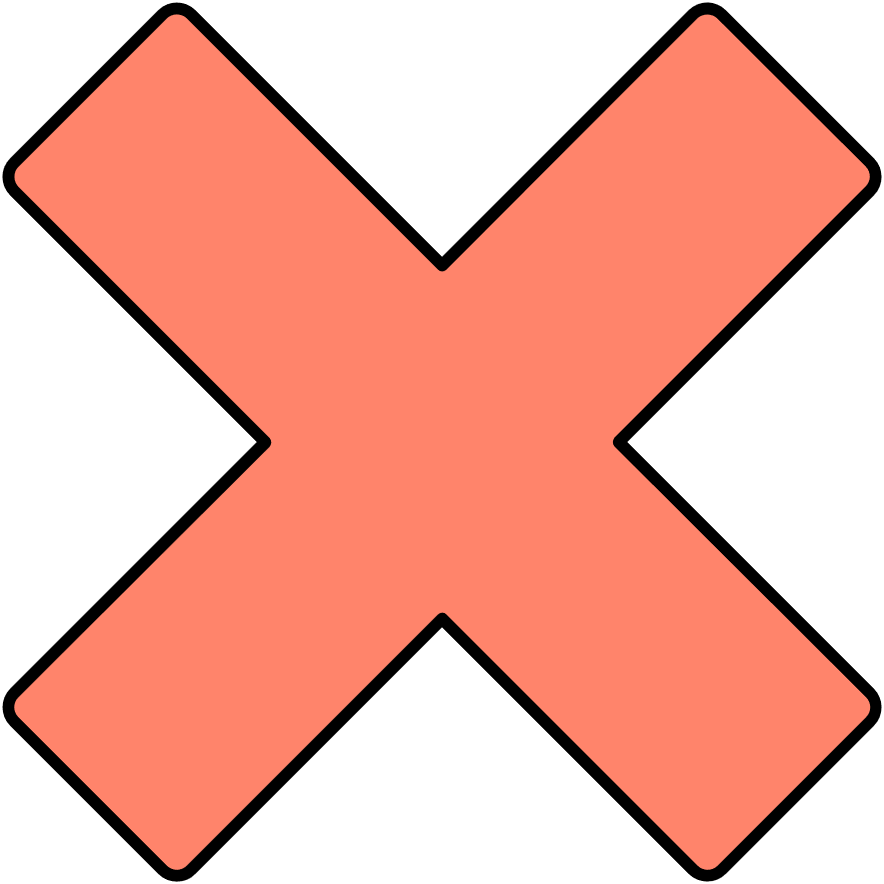 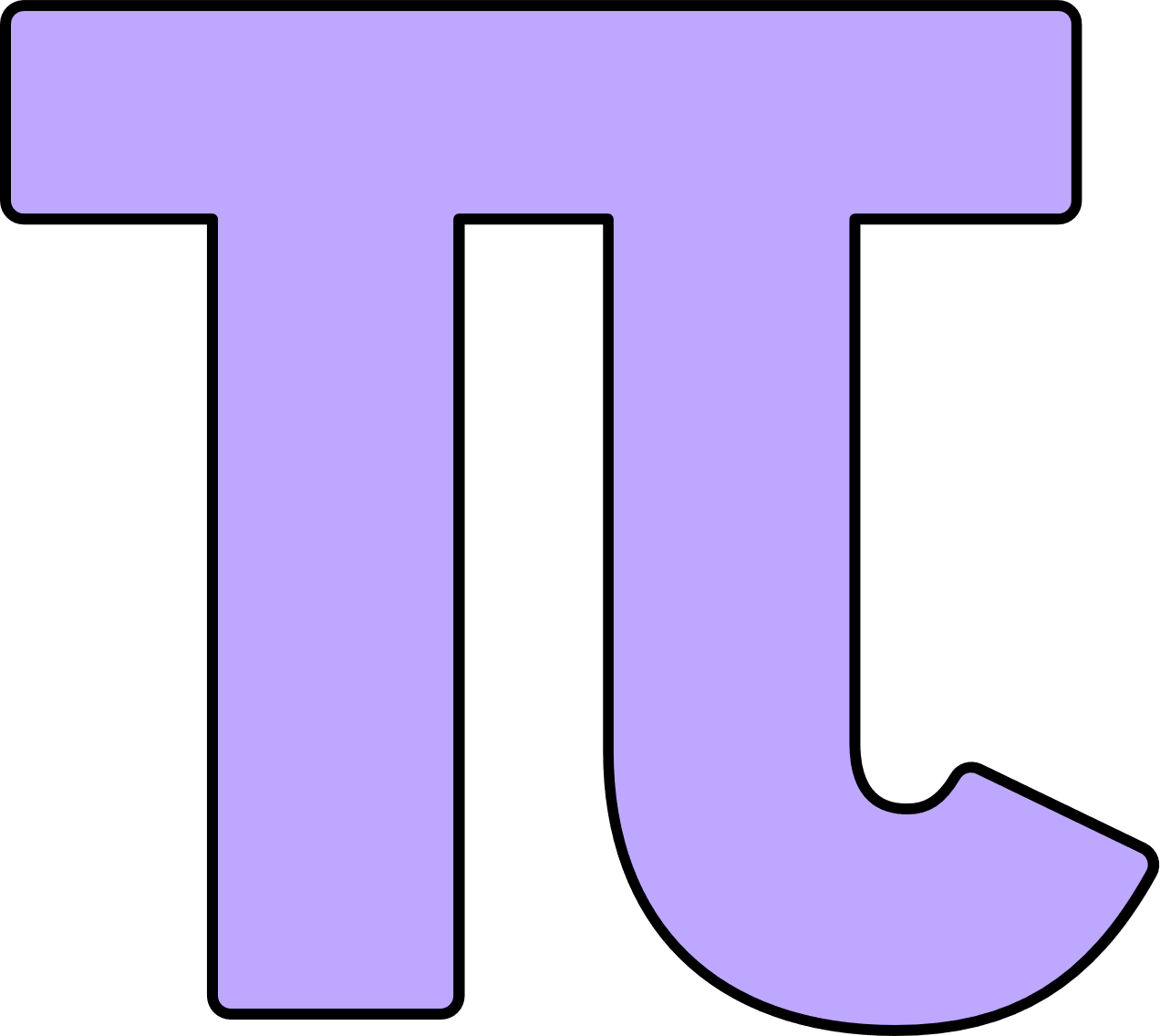 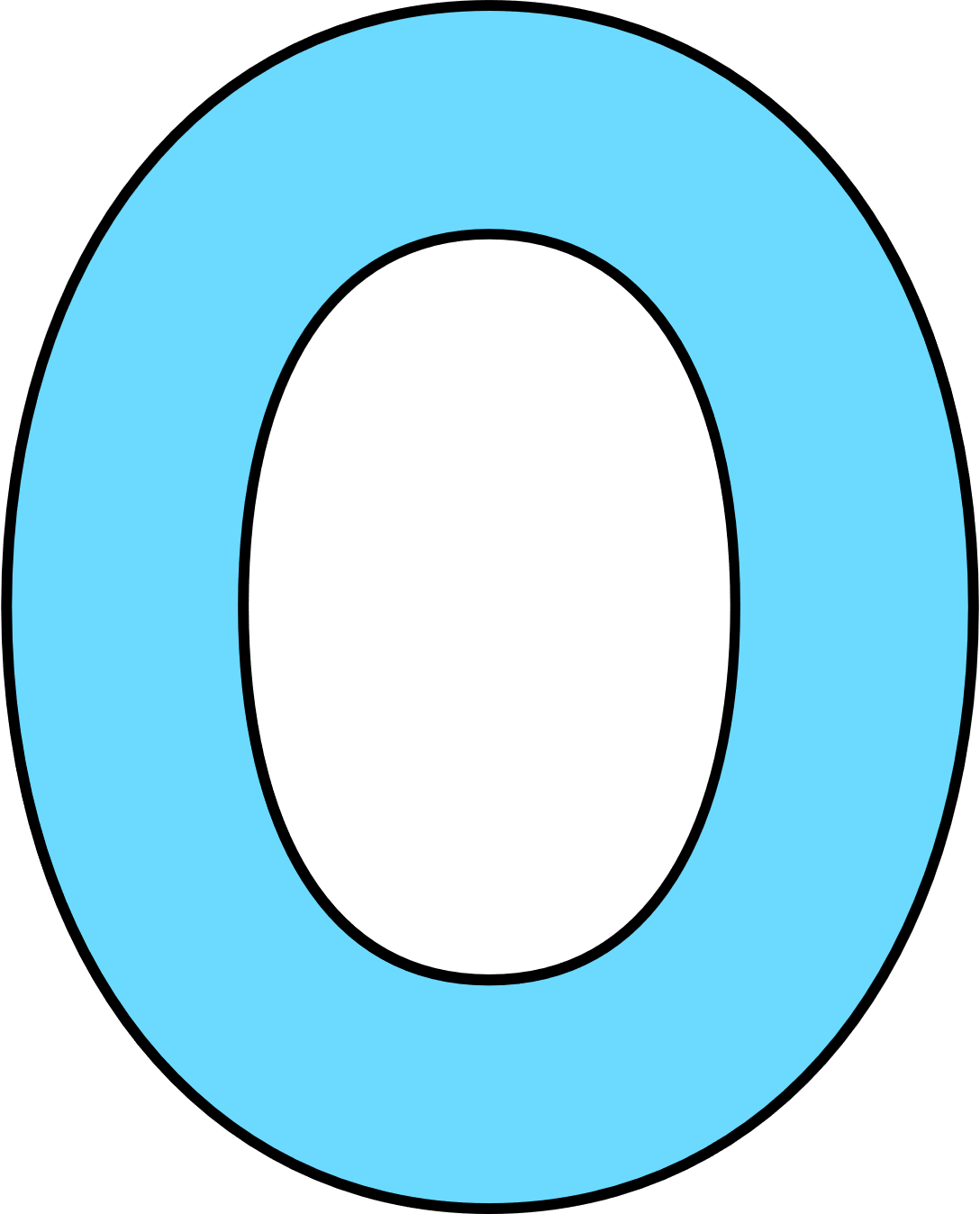 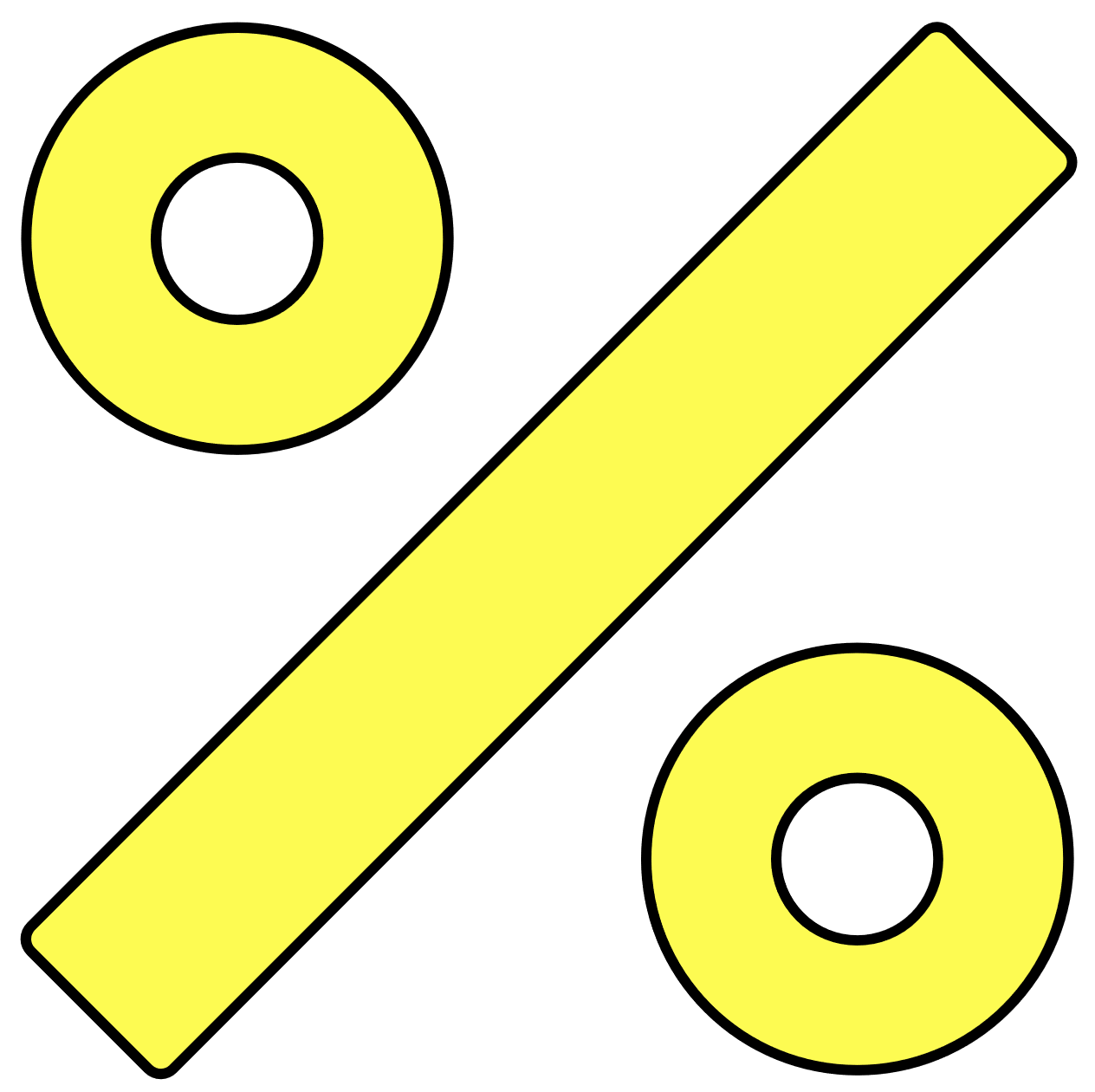 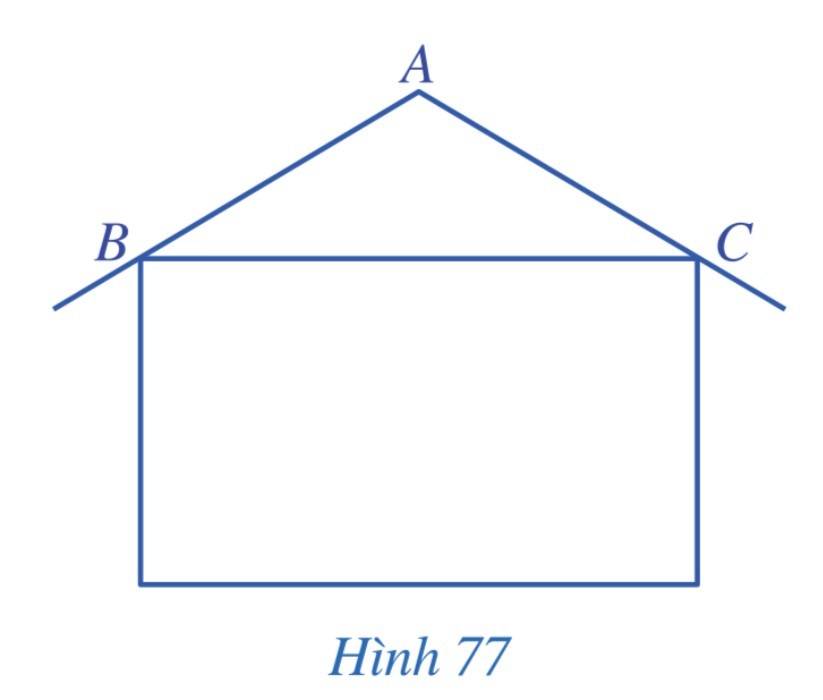 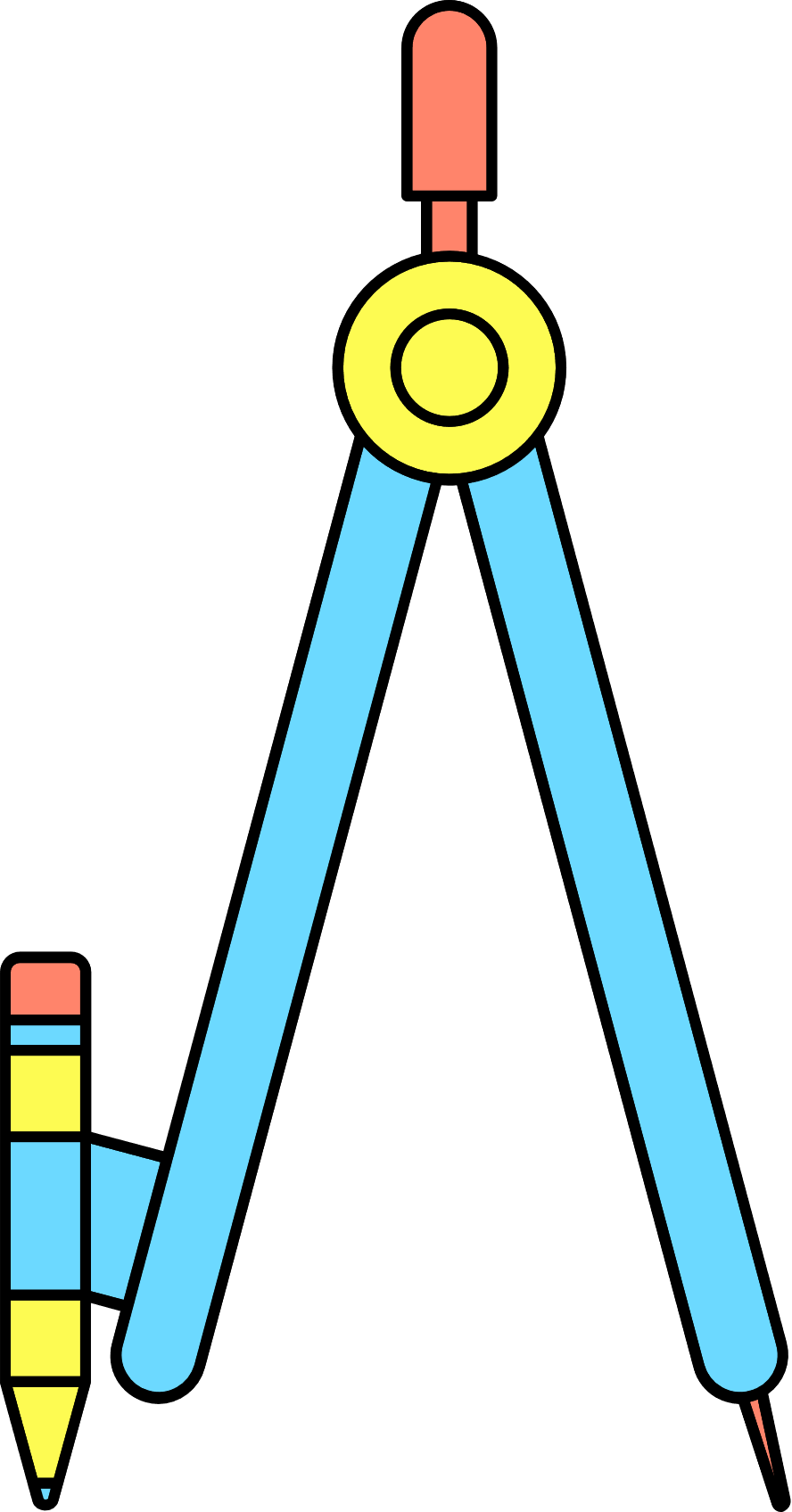 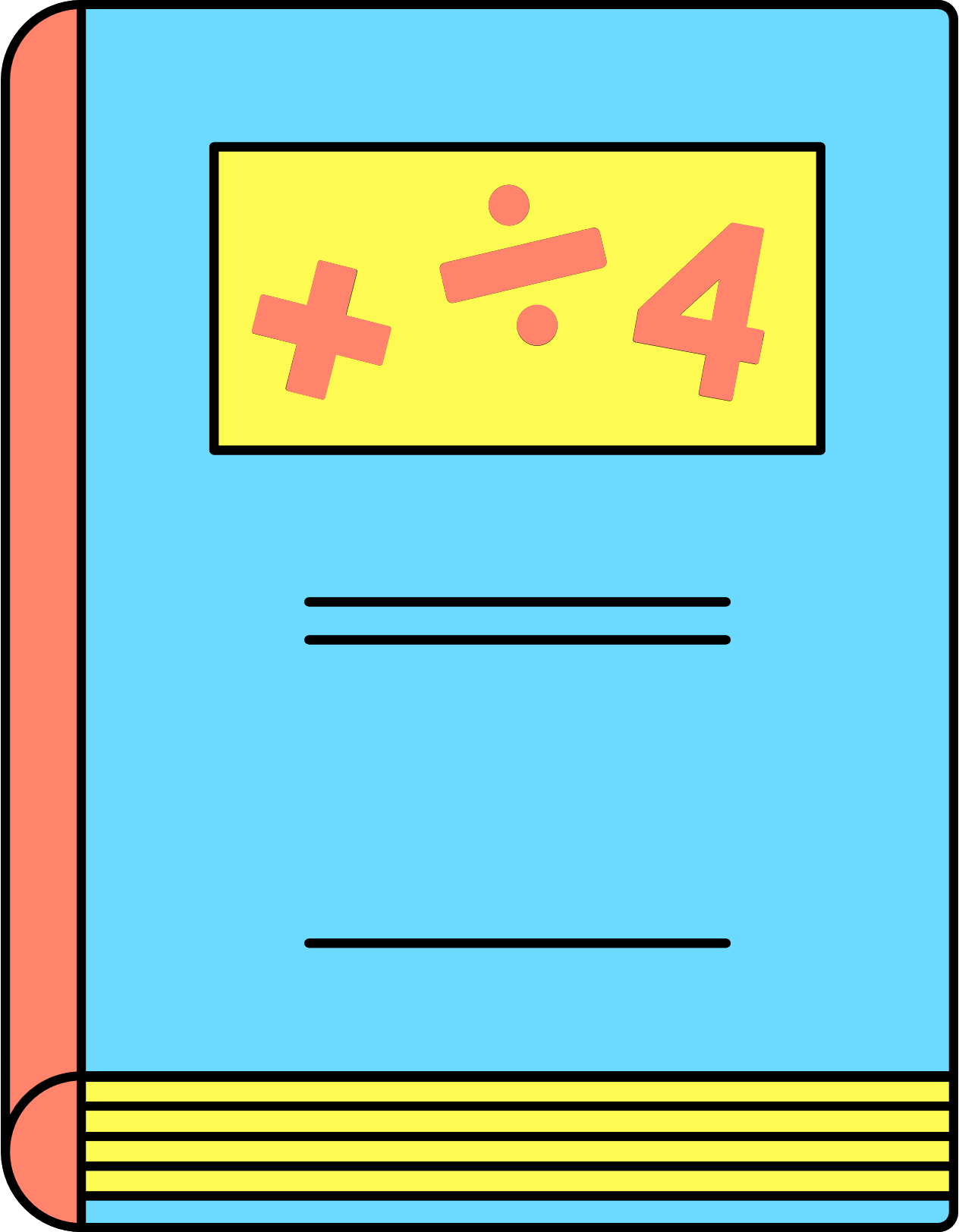 Giải
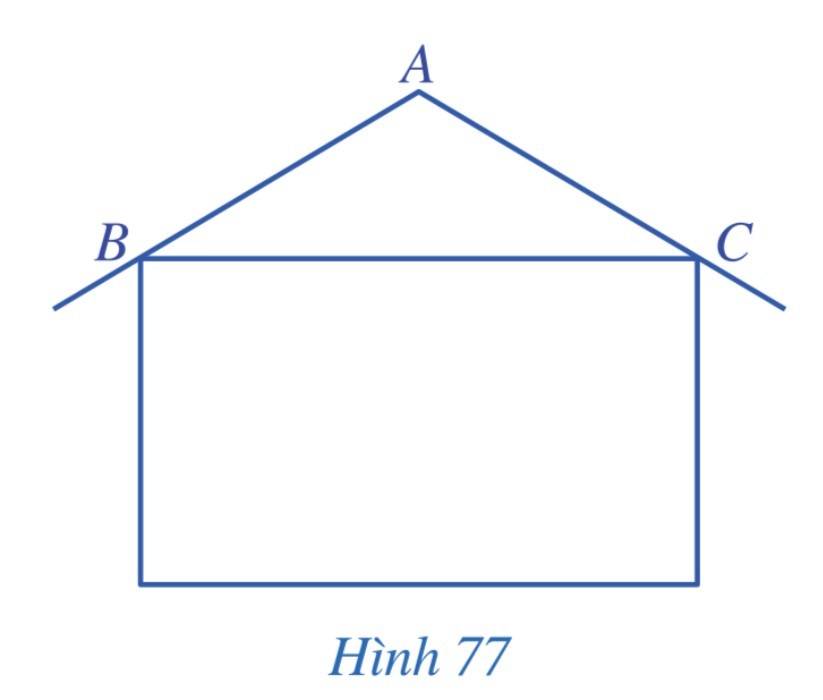 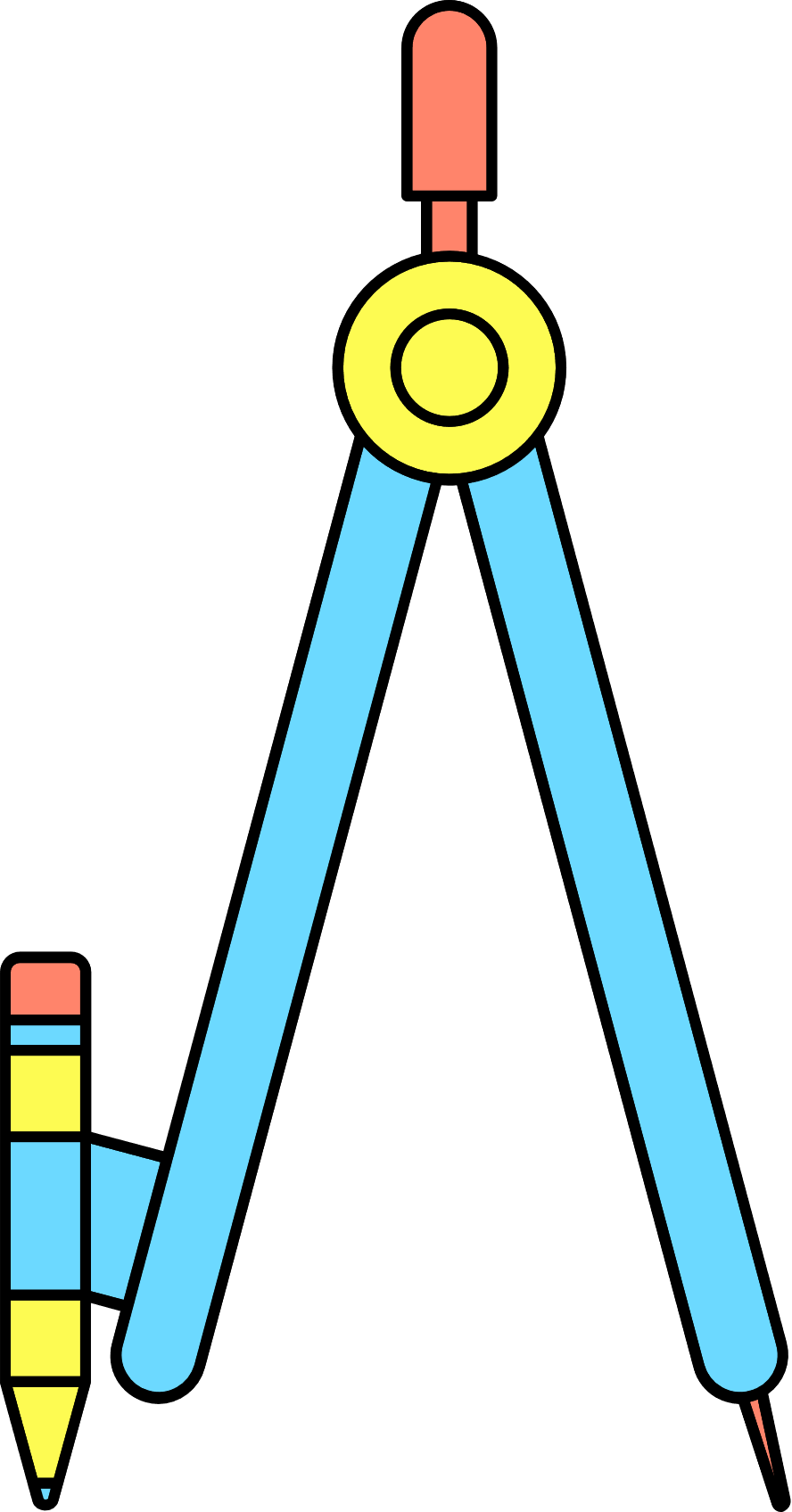 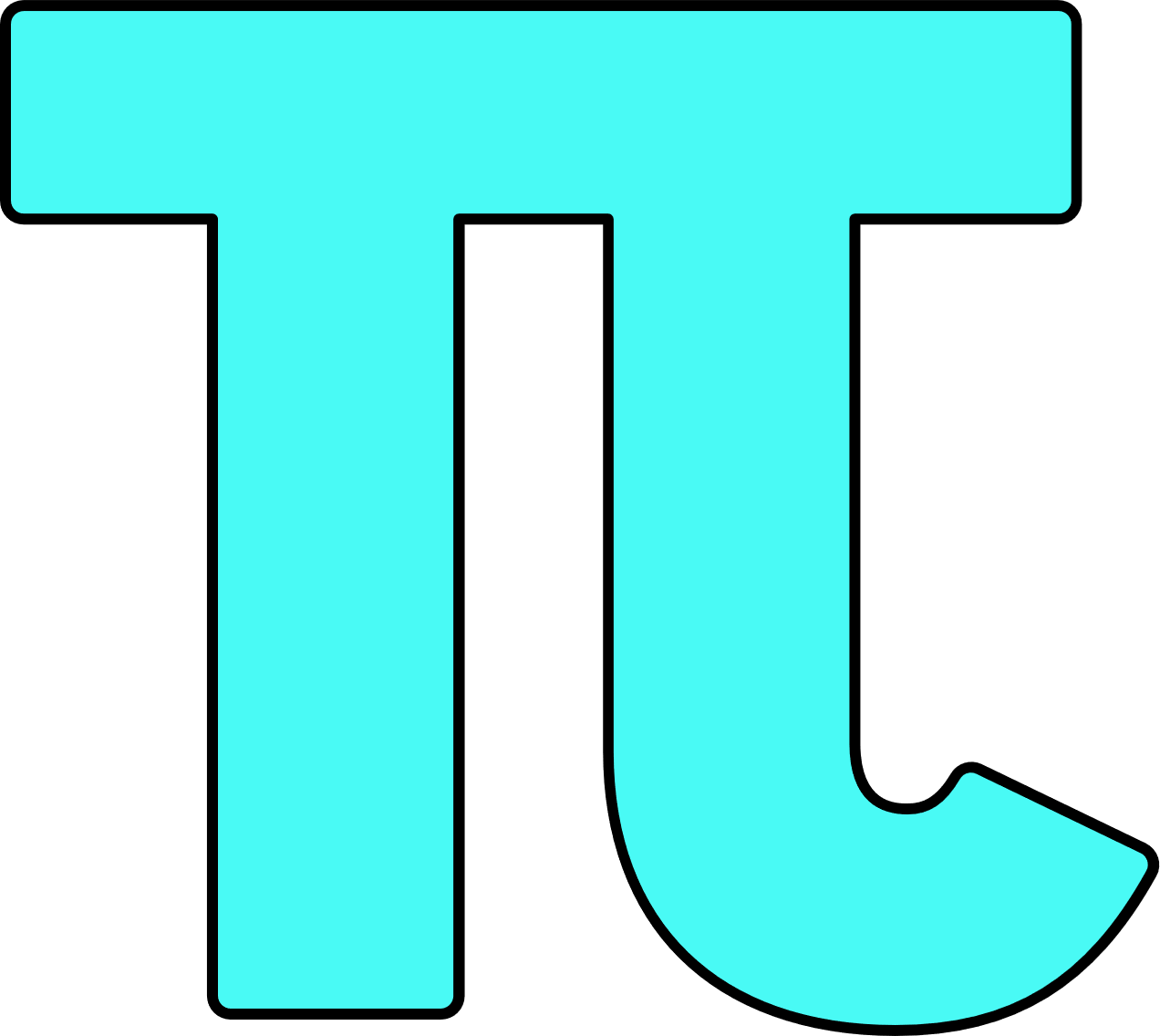 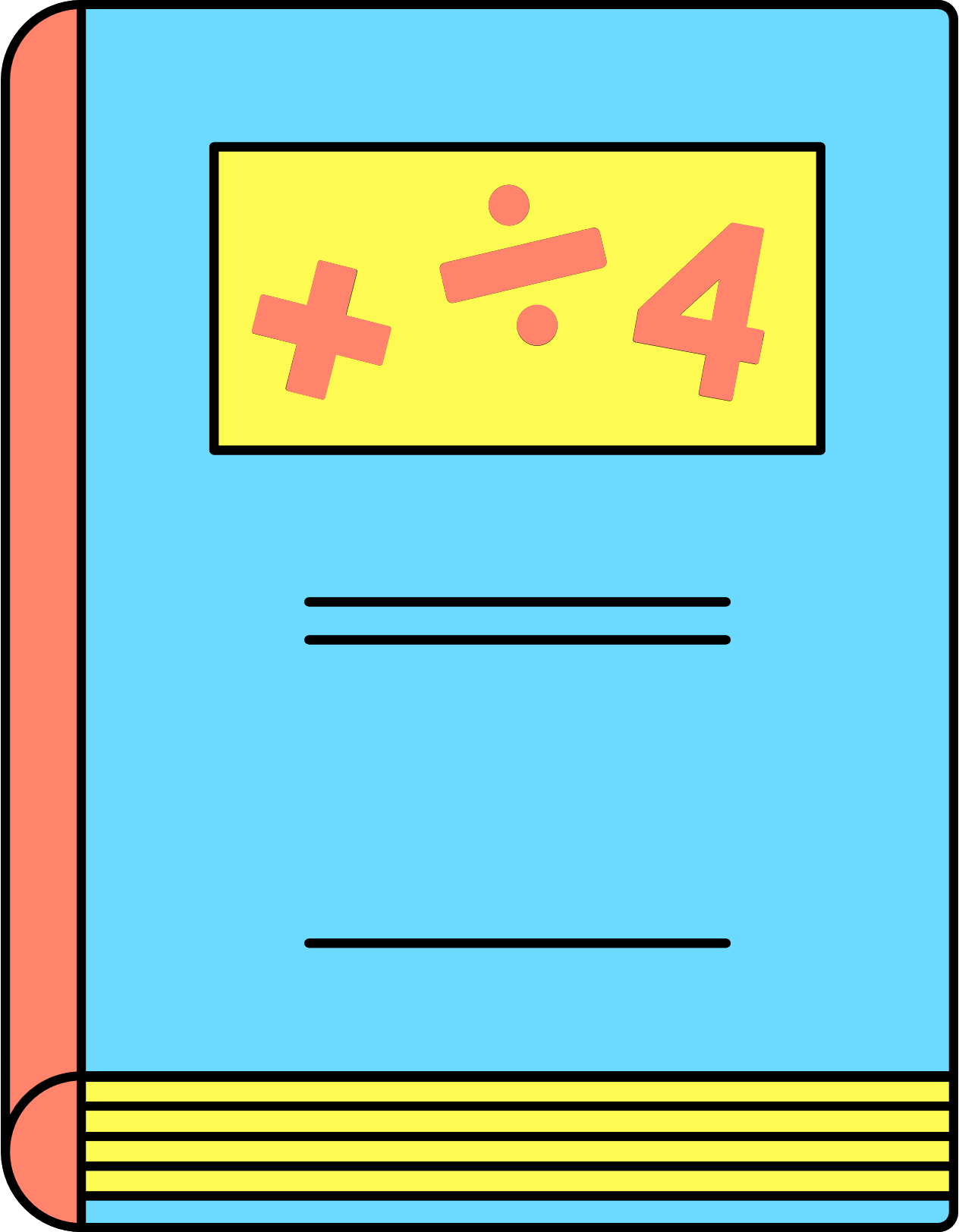 Giải
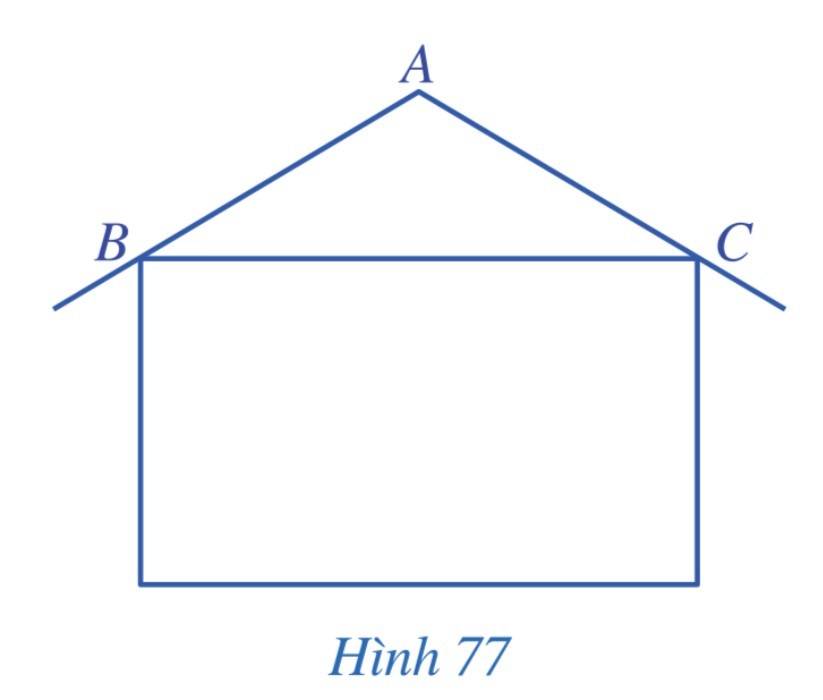 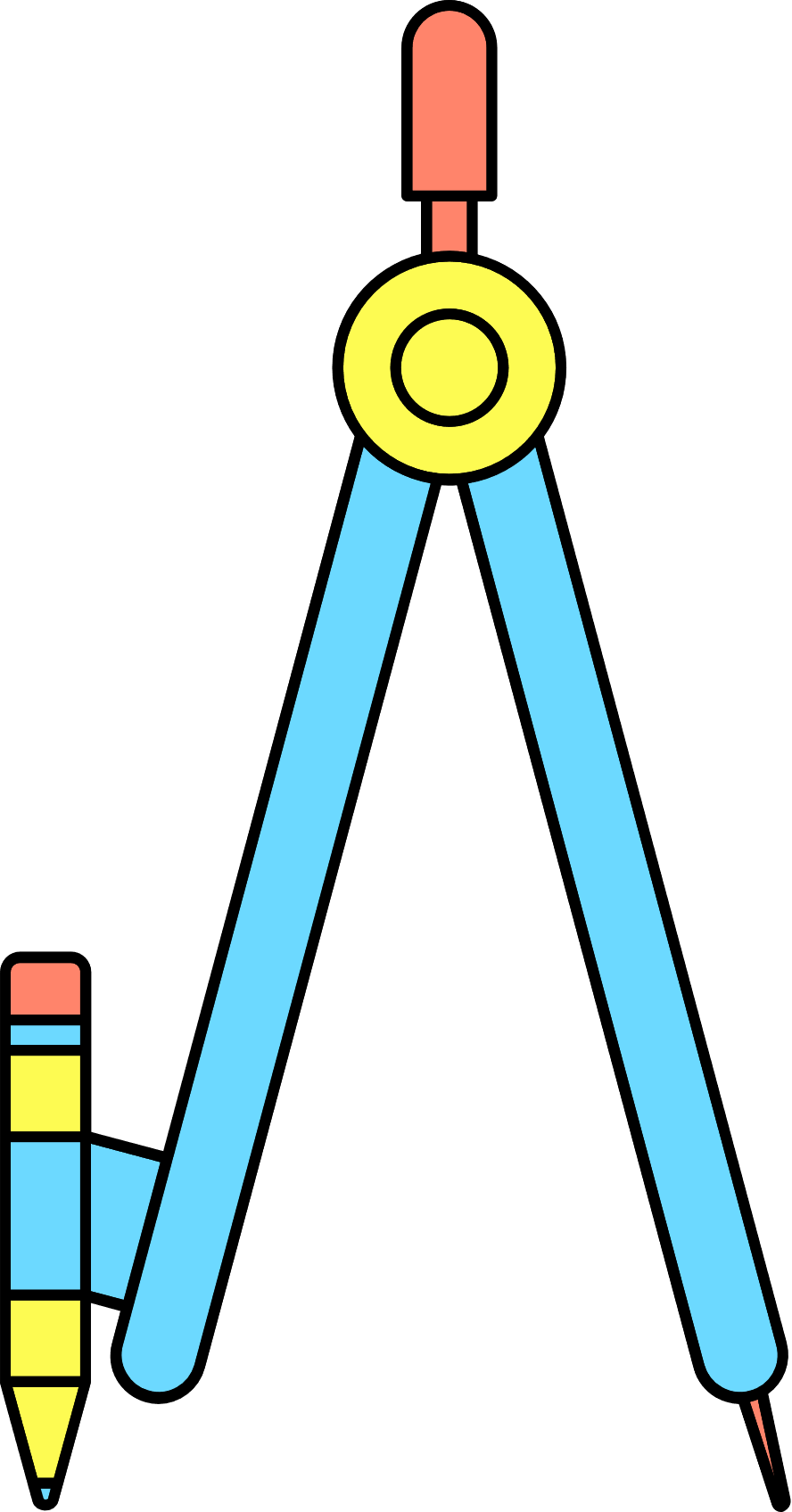 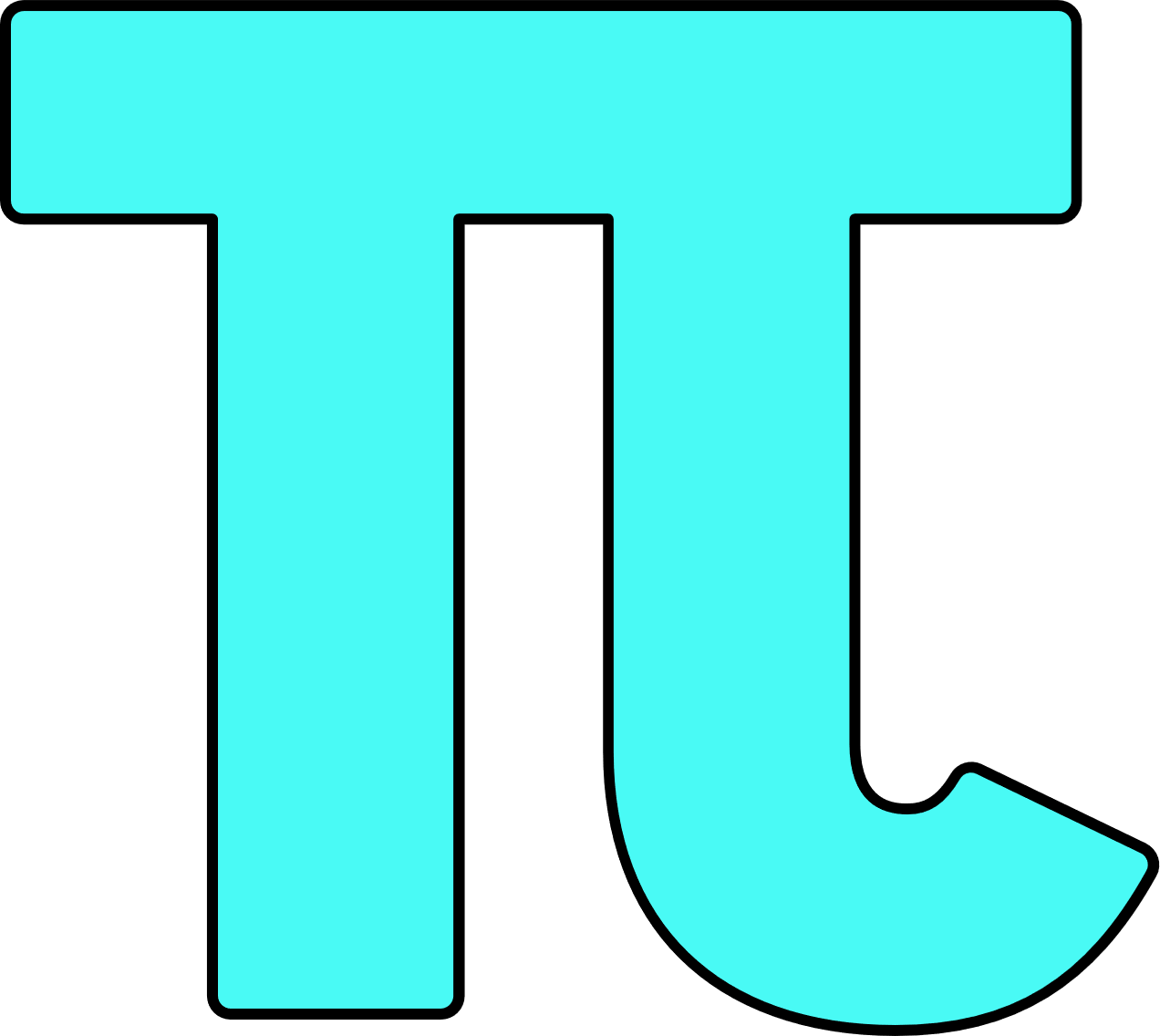 HƯỚNG DẪN VỀ NHÀ
* Hoàn thành bài tập 45,46 trong SBT.
* Chuẩn bị trước 
"Bài 8: Đường vuông góc và đường xiên".
* Ghi nhớ 
kiến thức trong bài.
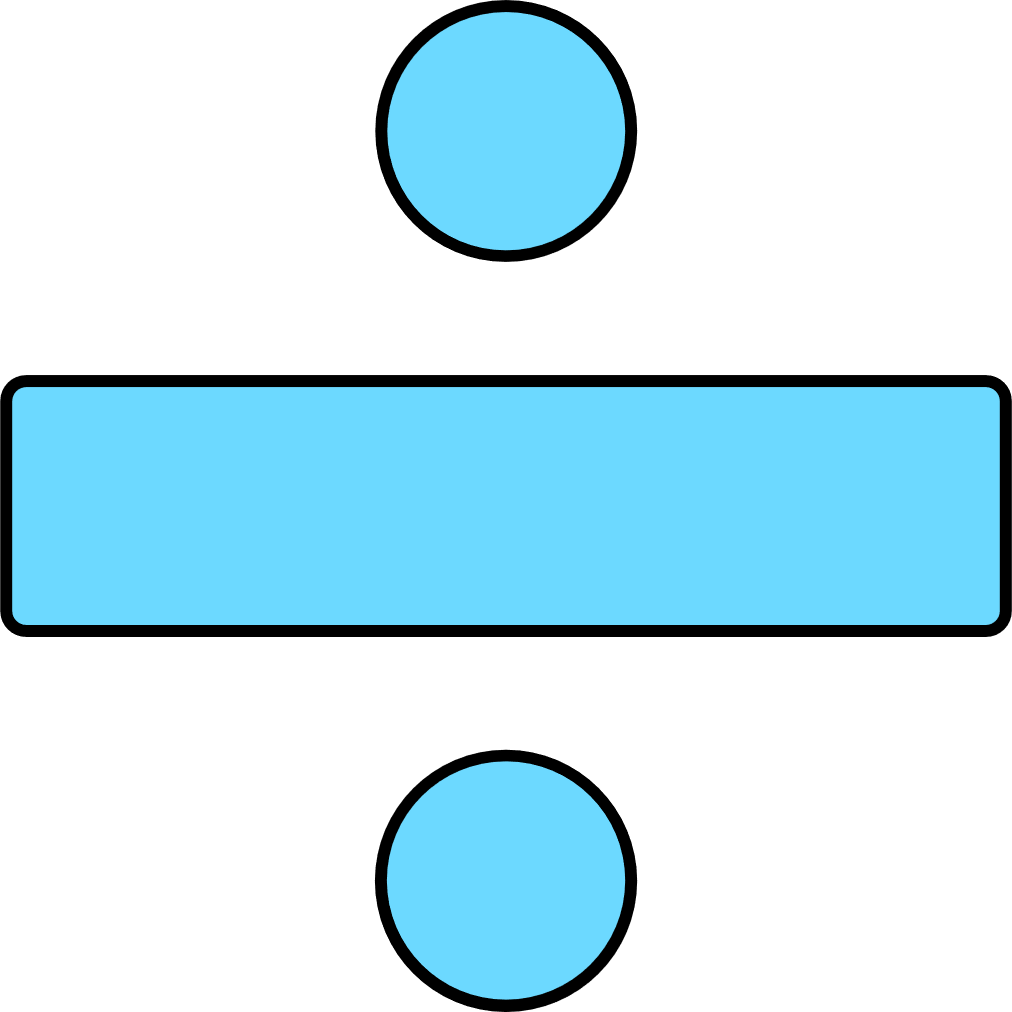 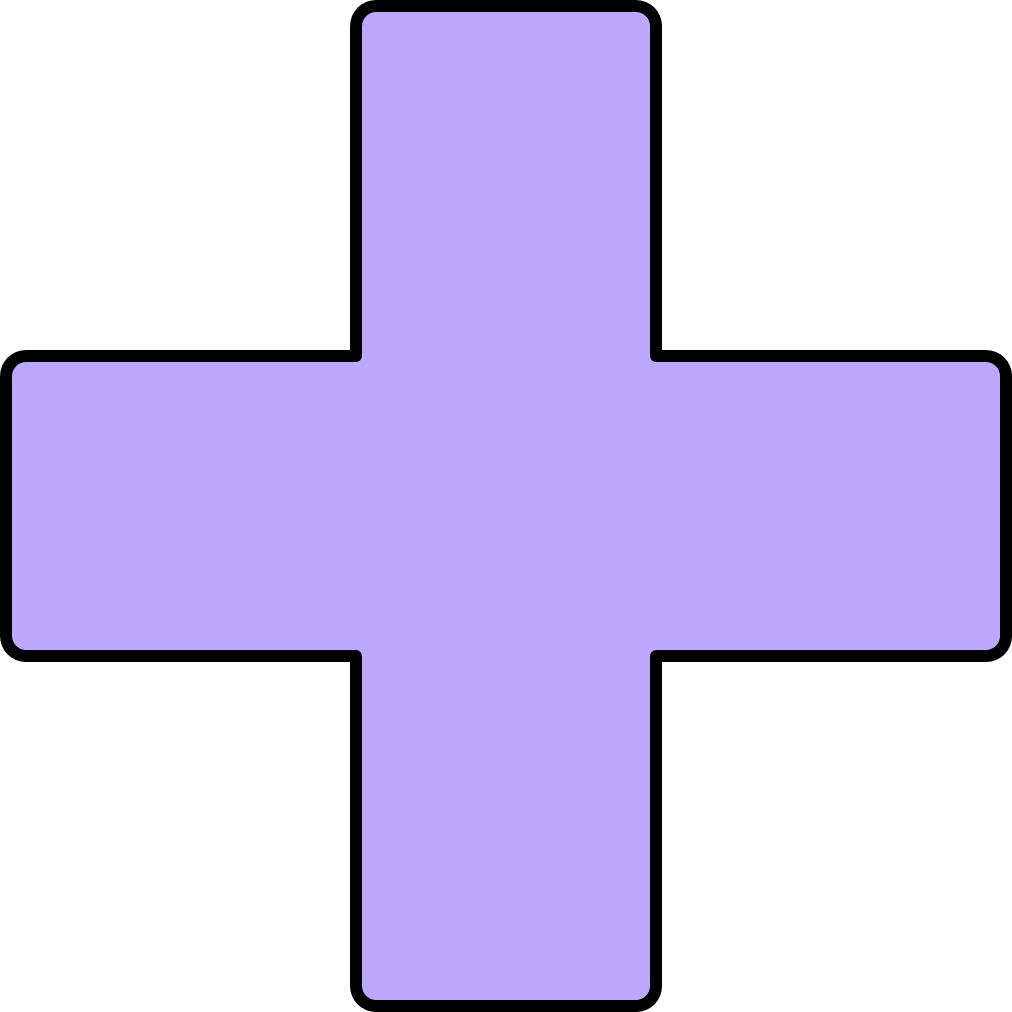 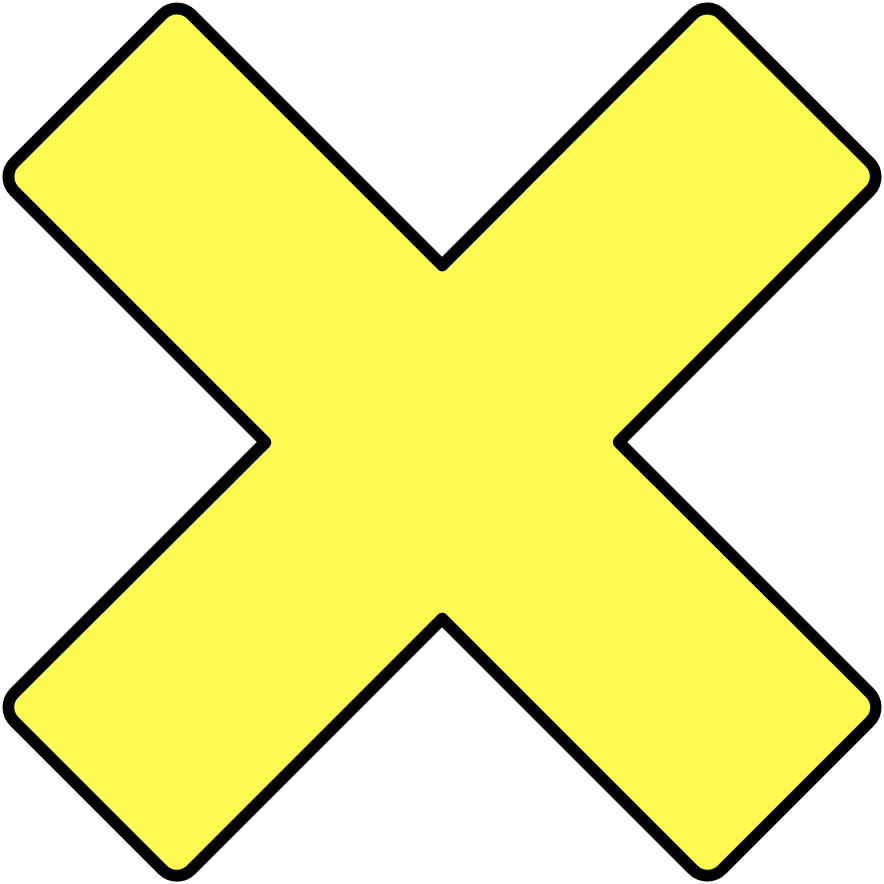 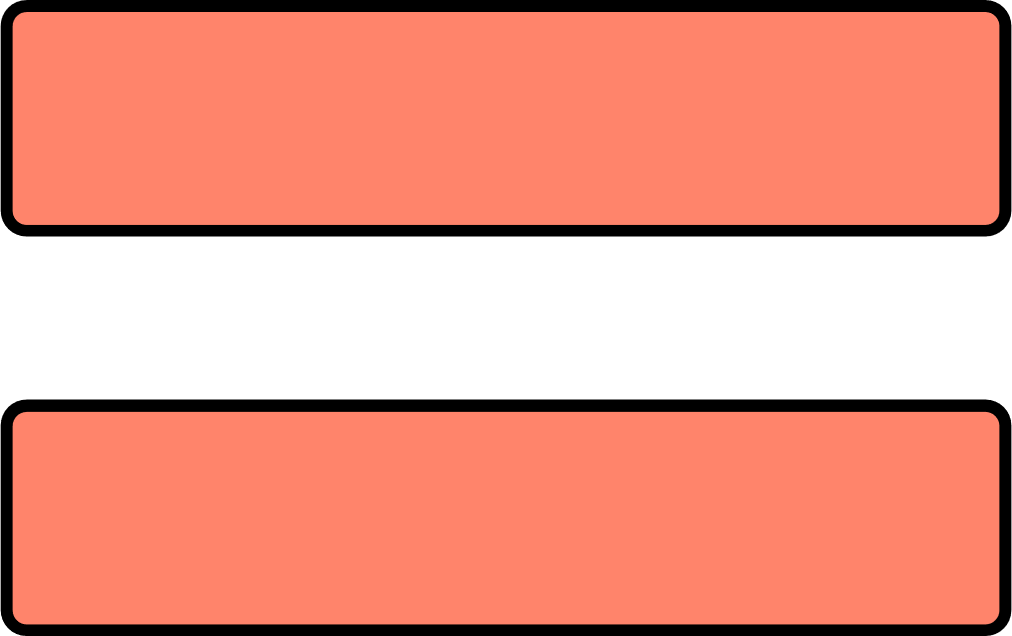